Como Acceder el RepasoAcceso Nuevo
[Speaker Notes: [Las notas del profesor, si procede, irán aquí.]]
Acceso Nuevo
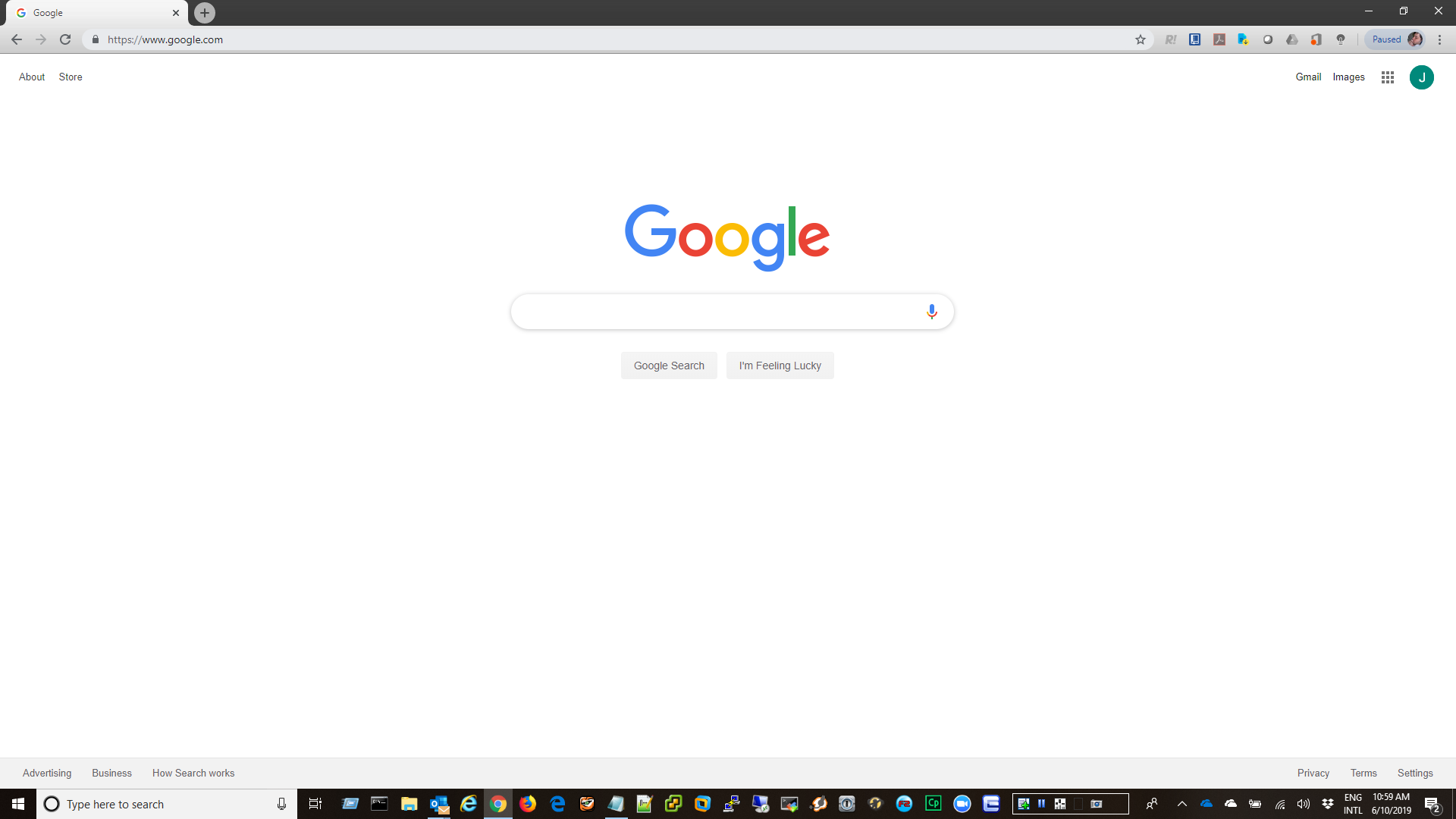 Ese documento demuestra los pasos necesarios para crear una cuenta y pagar por el acceso al repaso.
Acceso Nuevo
Paso1
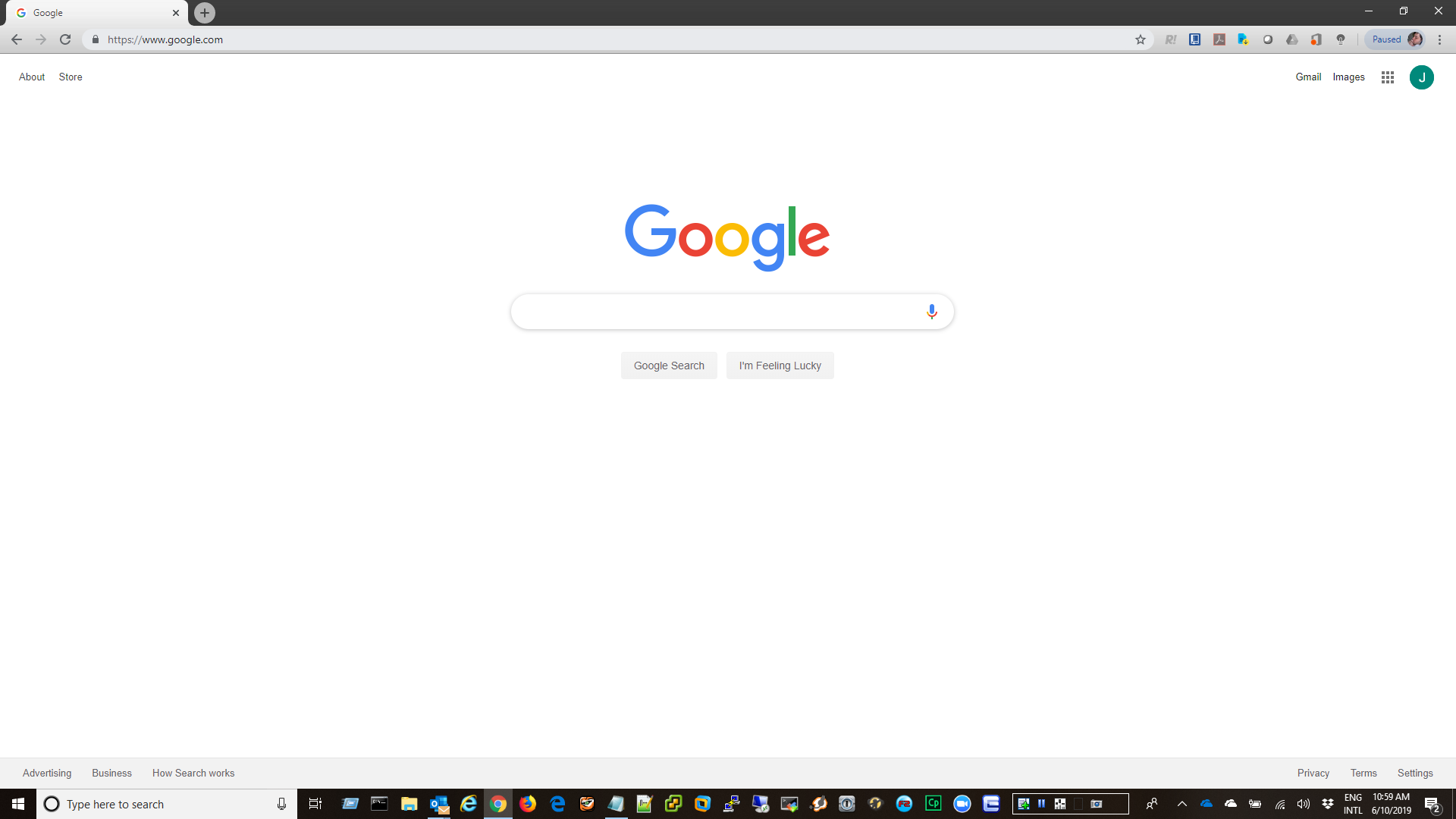 Abra un navegador y entre la dirección de nuestro portal REPASALO.COM en el campo del enlace.

Haga clic en el panel.
Acceso Nuevo
Paso2
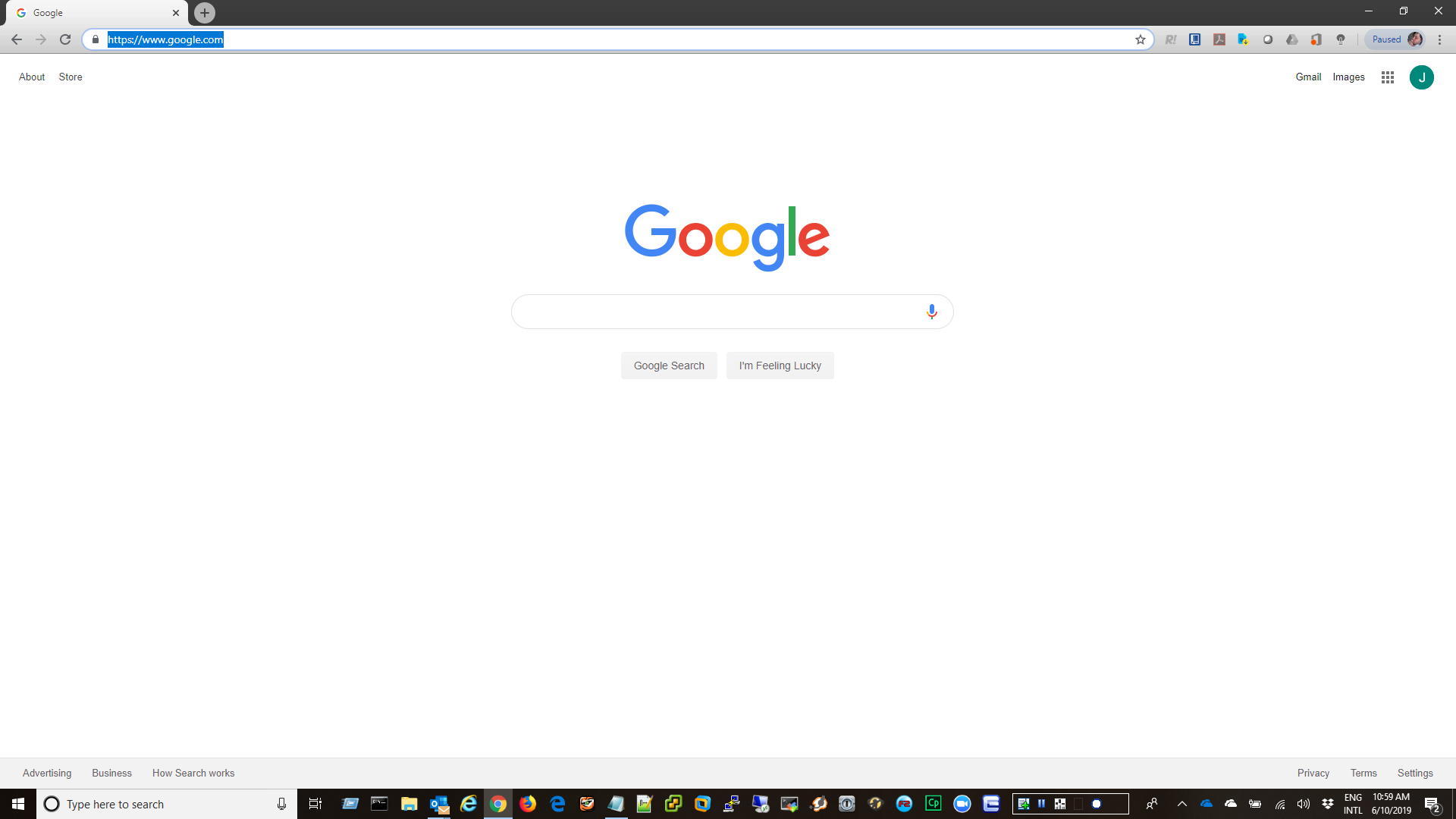 Introduzca la información en el campo Enlace. En este ejemplo, introduzca "http://www.repasalo.com".
Acceso Nuevo
Paso3
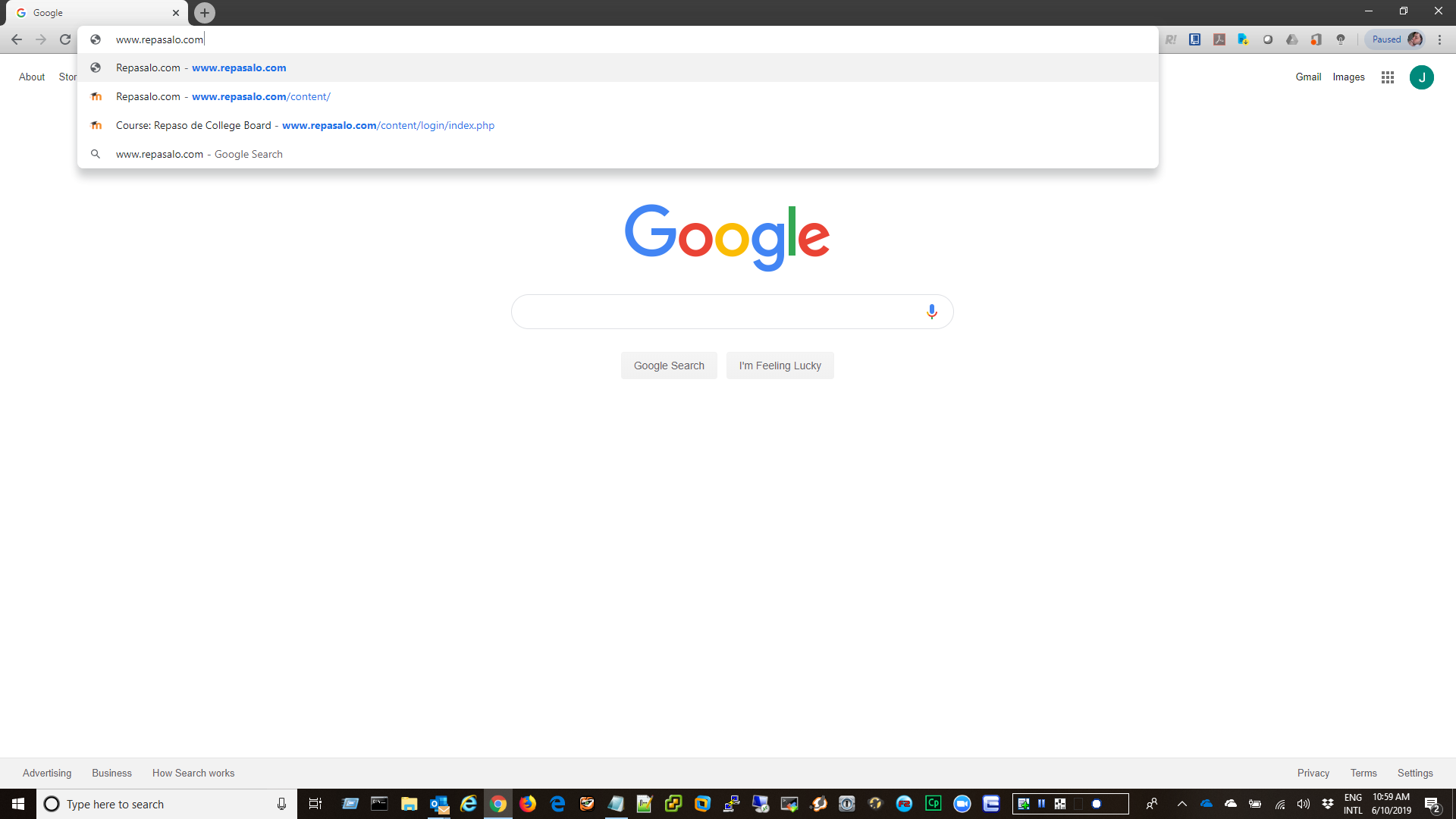 Una vez complete la entrada del enlace visite la página presionando enter.

Pulse [Volver].
Acceso Nuevo
Paso4
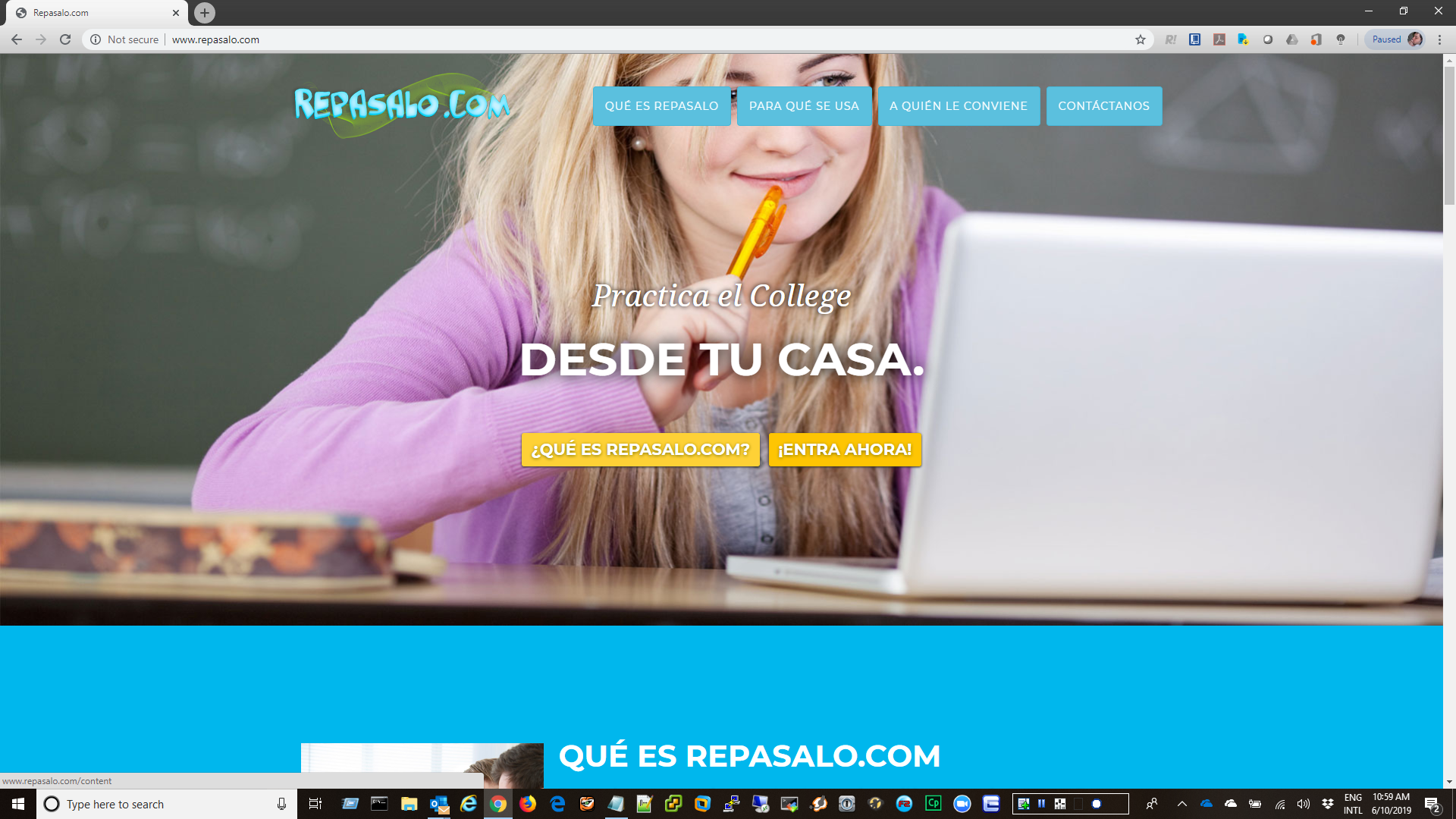 Acceda el portal.

Haga clic en el campo ¡ENTRA AHORA!.
Como Acceder el Repaso - Acceso Nuevo
Paso5
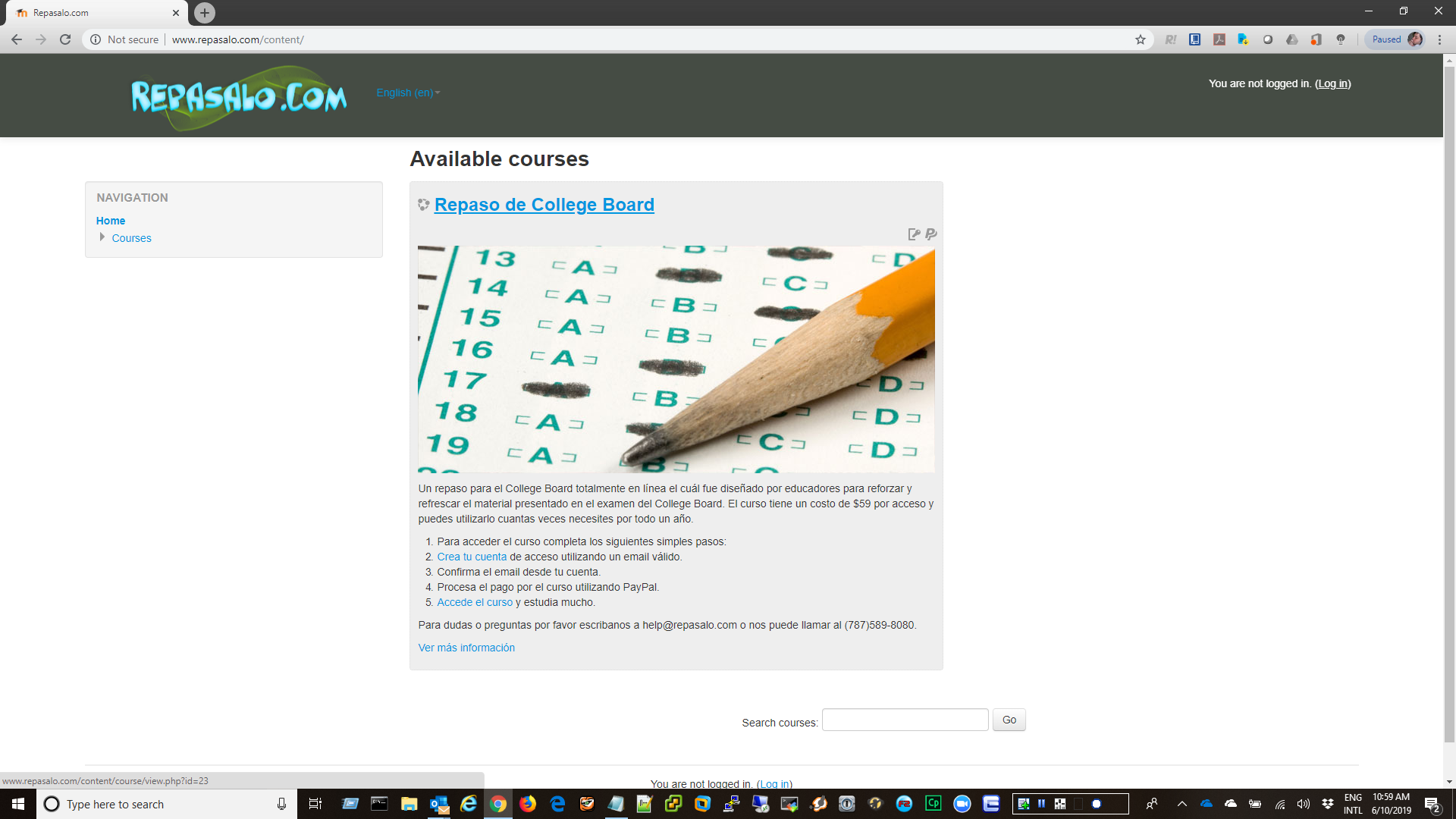 Escoja el repaso que desea completar.

Haga clic en el campo Repaso de College Board.
Acceso Nuevo
Paso6
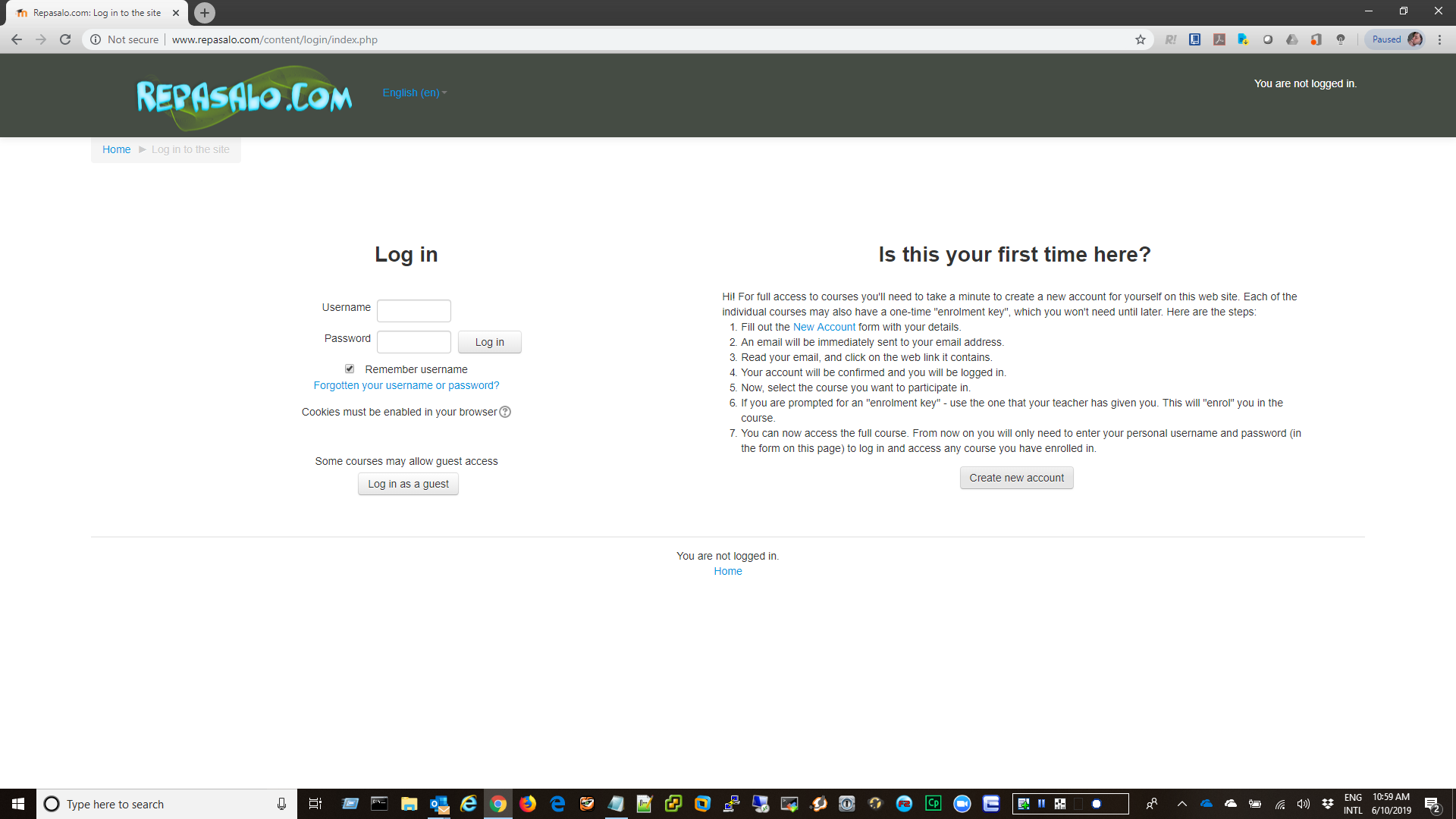 Como esta es una cuenta nueva, debe utilizar la opción CUENTA NUEVA para poder acceder el repaso.

Haga clic en el botón Create new account.
Acceso Nuevo
Paso7
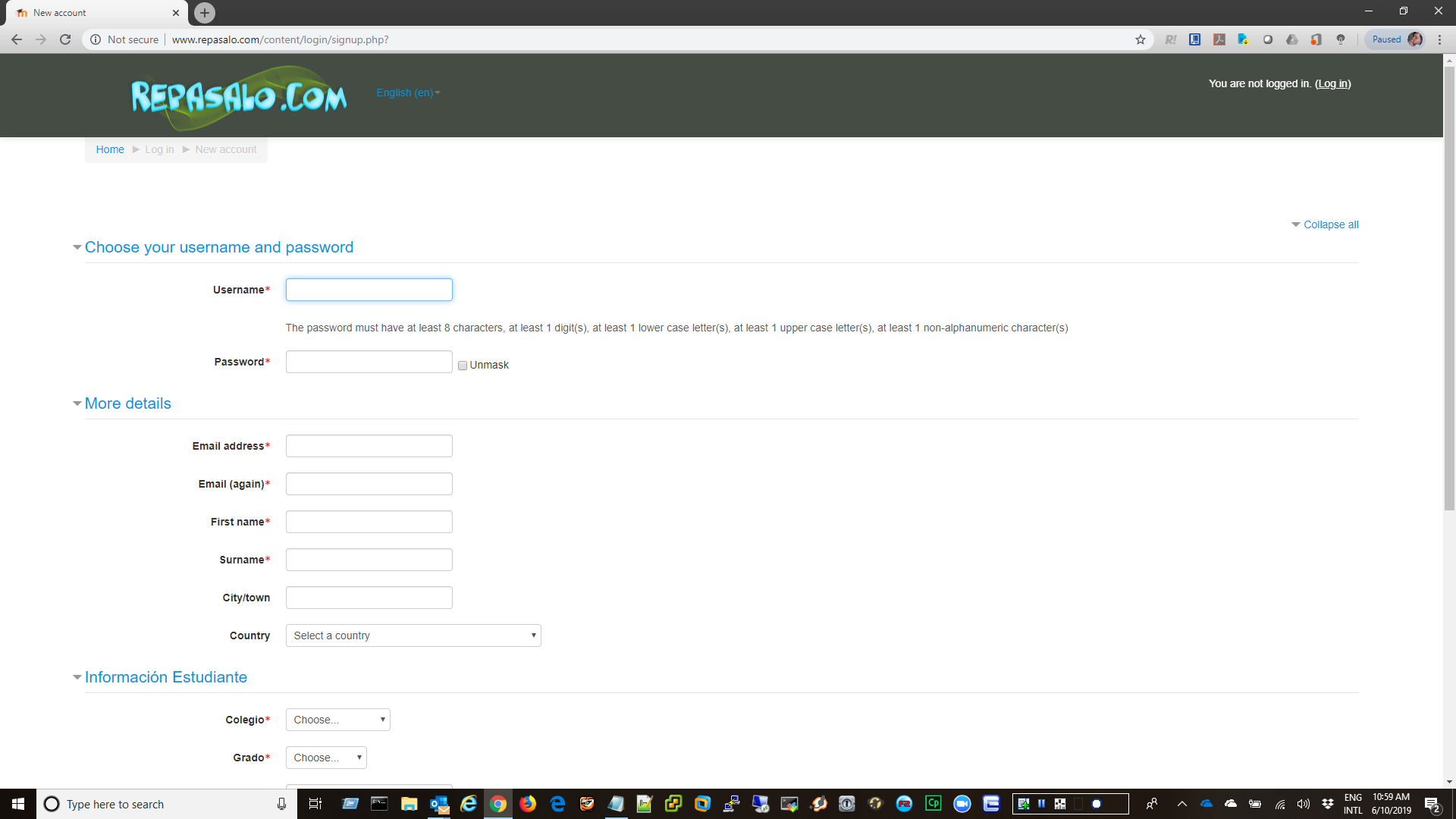 Entre el usuario que desea utilizar (el estudiante), puede ser cualquier nombre que no exista en el sistema, incluyendo su propio email.

Introduzca la información en el campo Username. En este ejemplo, introduzca "username".
Acceso Nuevo
Paso8
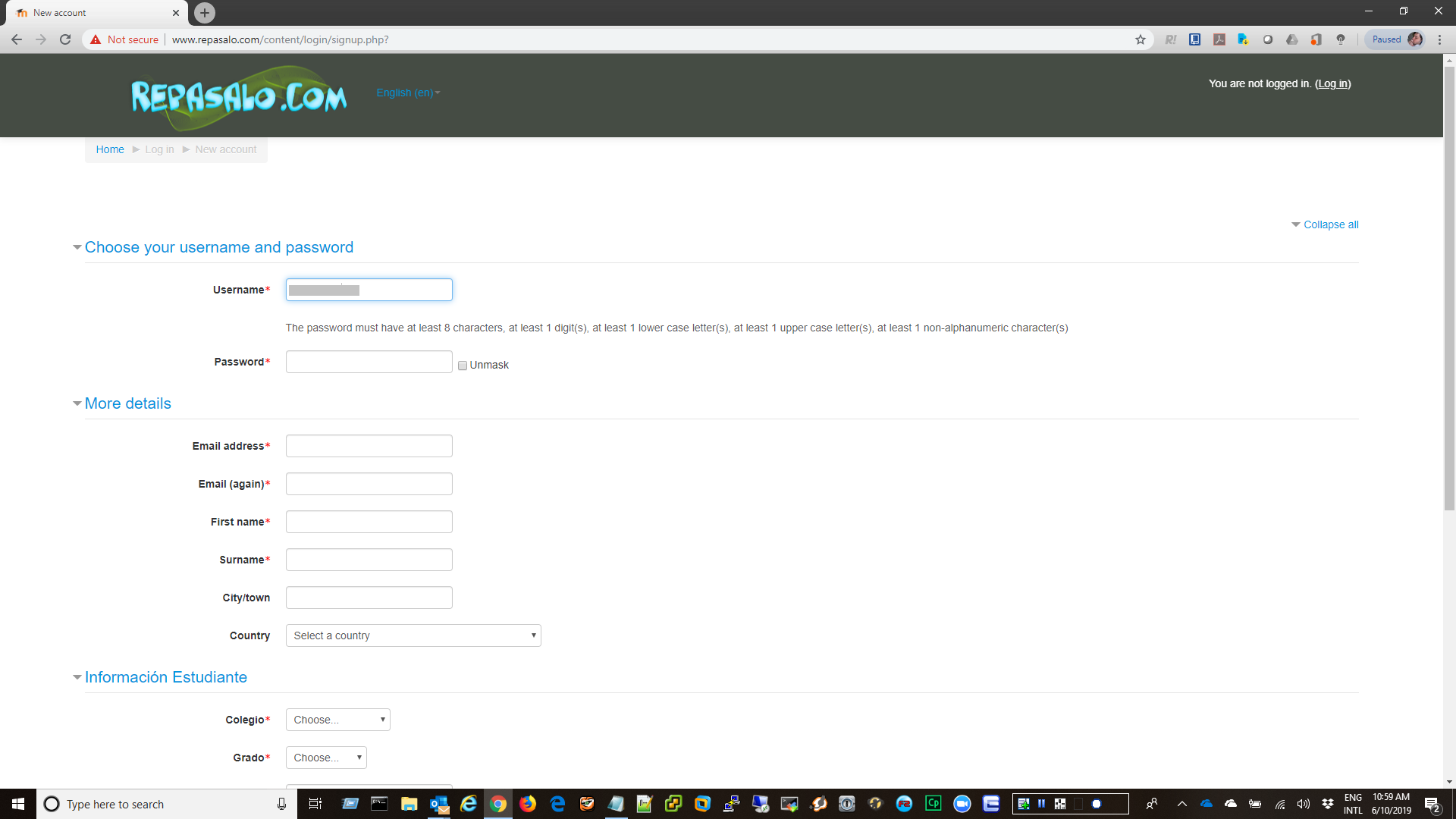 Pase al próximo campo para definir su contraseña.

Pulse [Tabulador].
Acceso Nuevo
Paso9
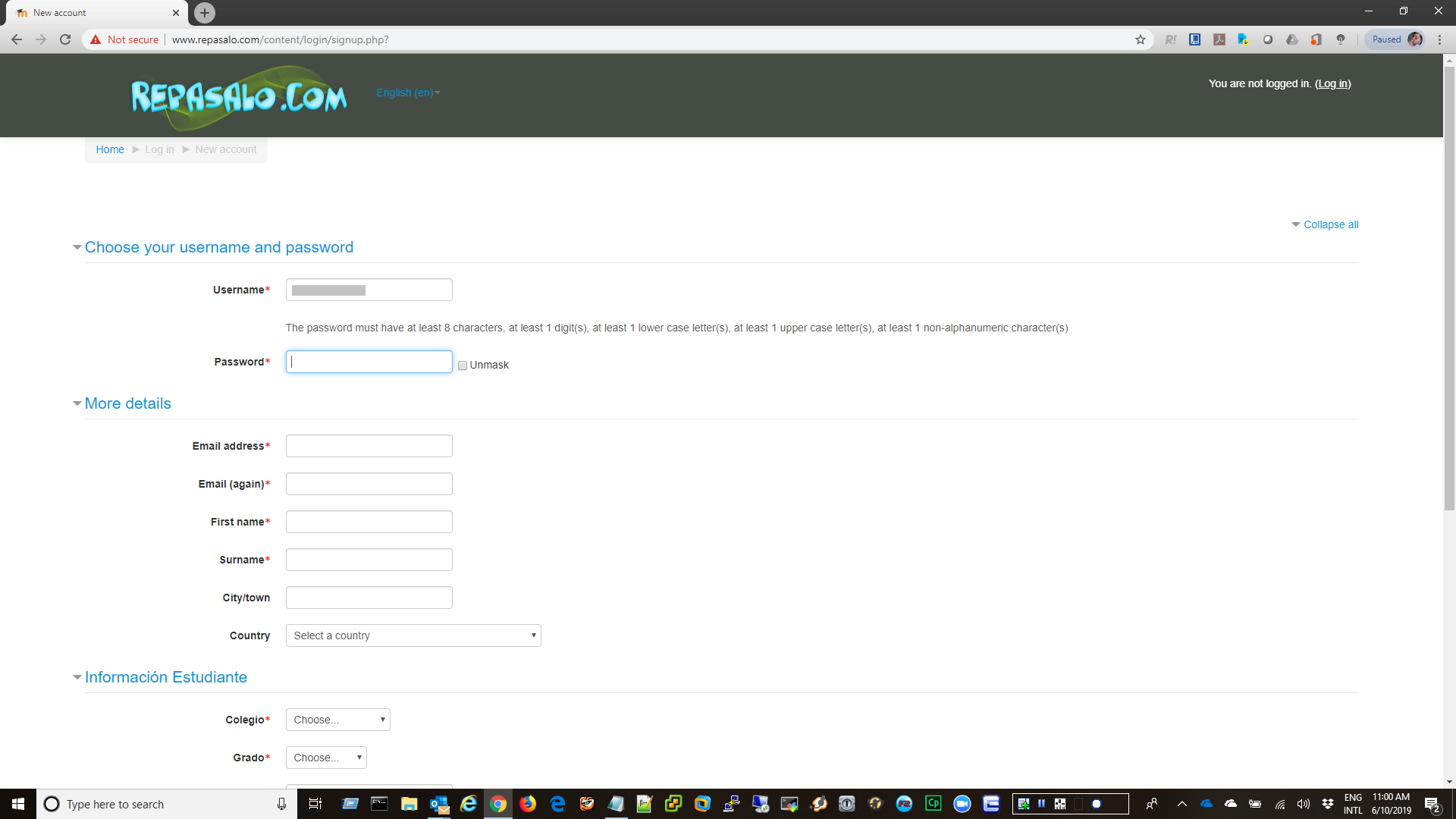 Entre la constraseña que desee utilizar.

Introduzca la información en el campo Password. En este ejemplo, introduzca "******".
Acceso Nuevo
Paso10
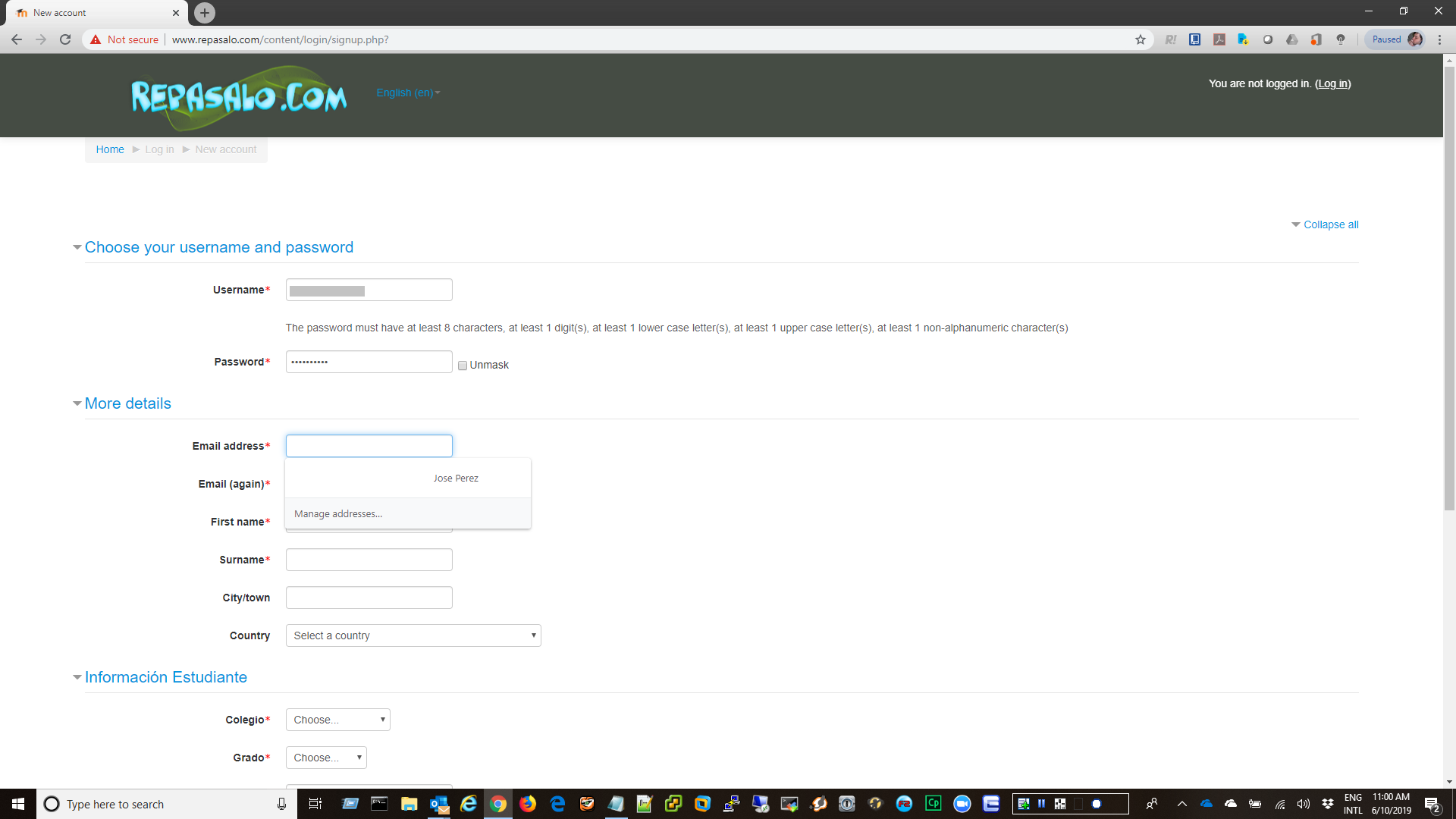 Entre un email address al que tiene acceso (suyo o del estudiante).  Este email será utilizado para validar su cuenta y enviarle cualquier comunidado.

Introduzca la información en el campo Email address. En este ejemplo, introduzca "su-email@gmail.com".
Acceso Nuevo
Paso11
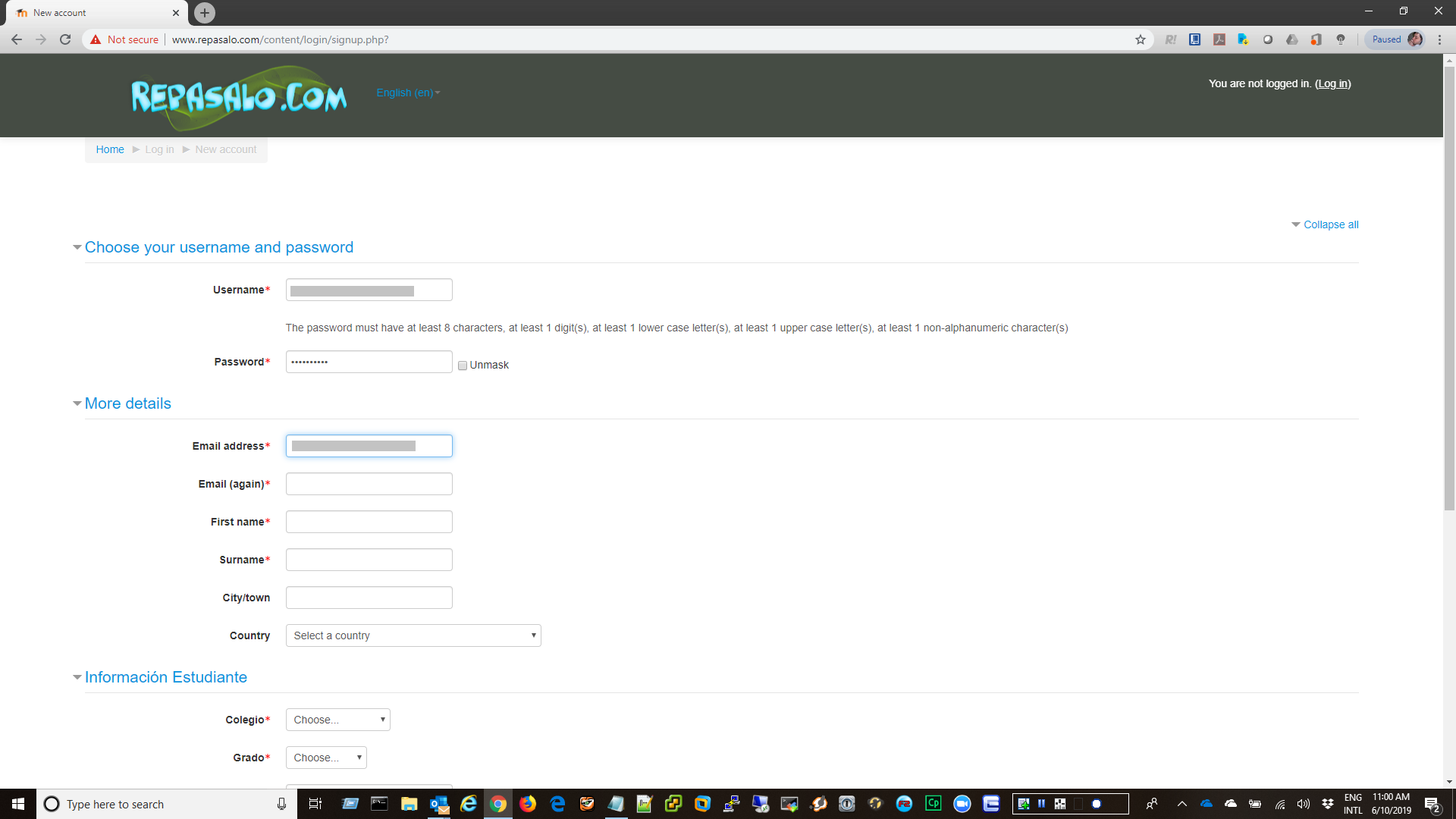 Pase al próximo campo.

Pulse [Tabulador].
Acceso Nuevo
Paso12
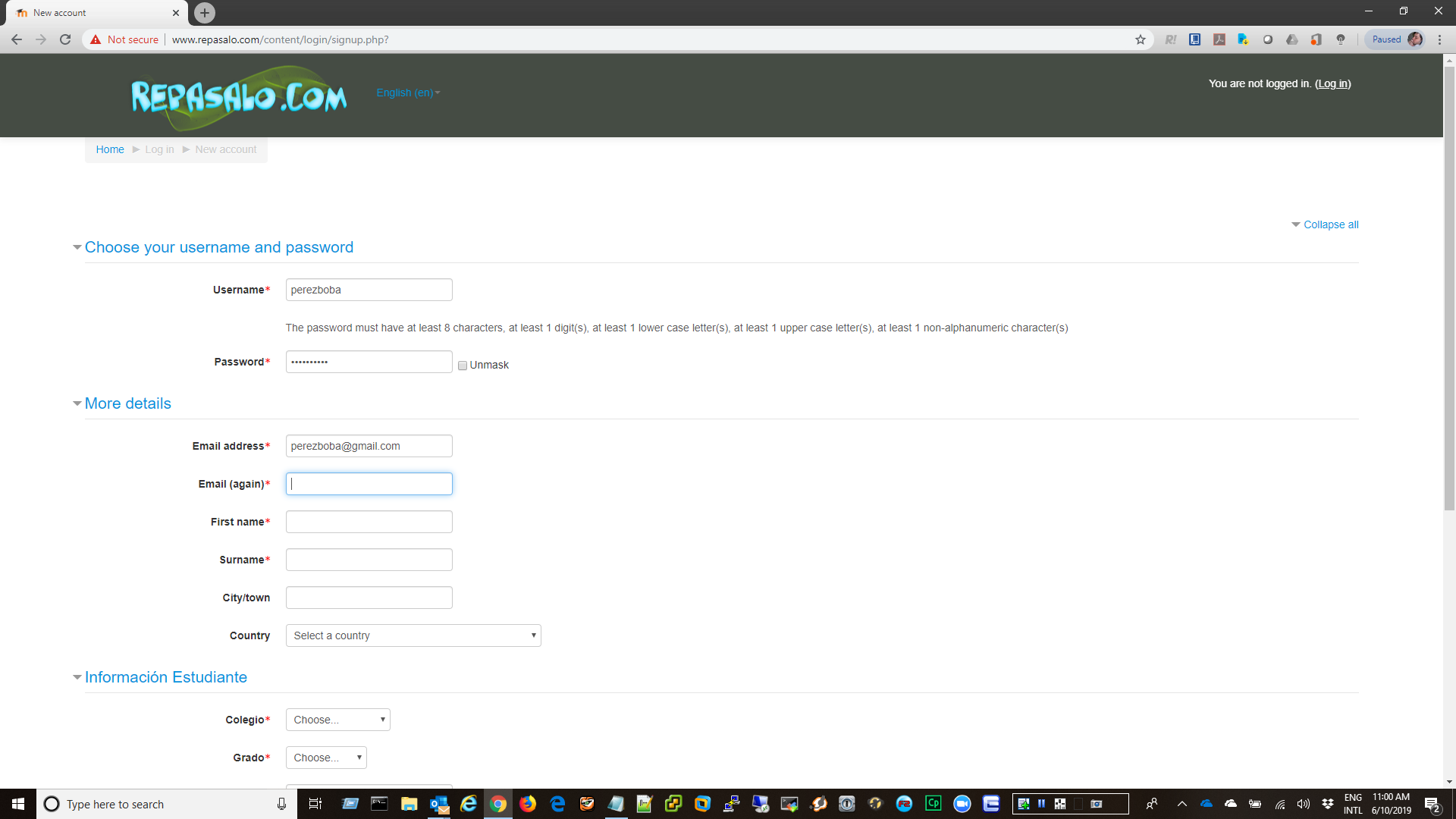 Confirme su email para garantizar que está escrito correctamente.

Introduzca la información en el campo Email (again). En este ejemplo, introduzca "su-email@gmail.com".
Acceso Nuevo
Paso13
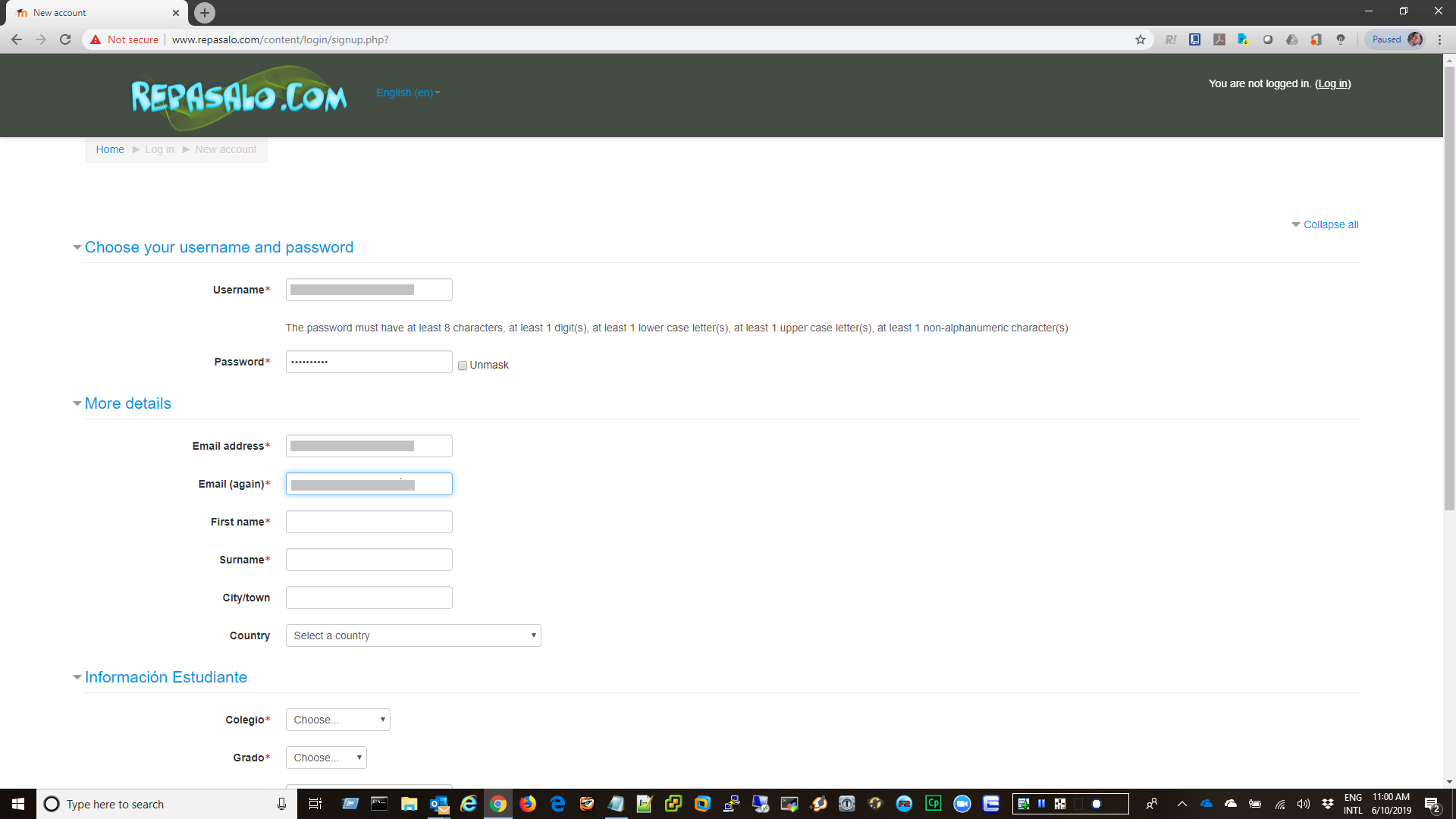 Pase al próximo campo.
Pulse [Tabulador].
Acceso Nuevo
Paso14
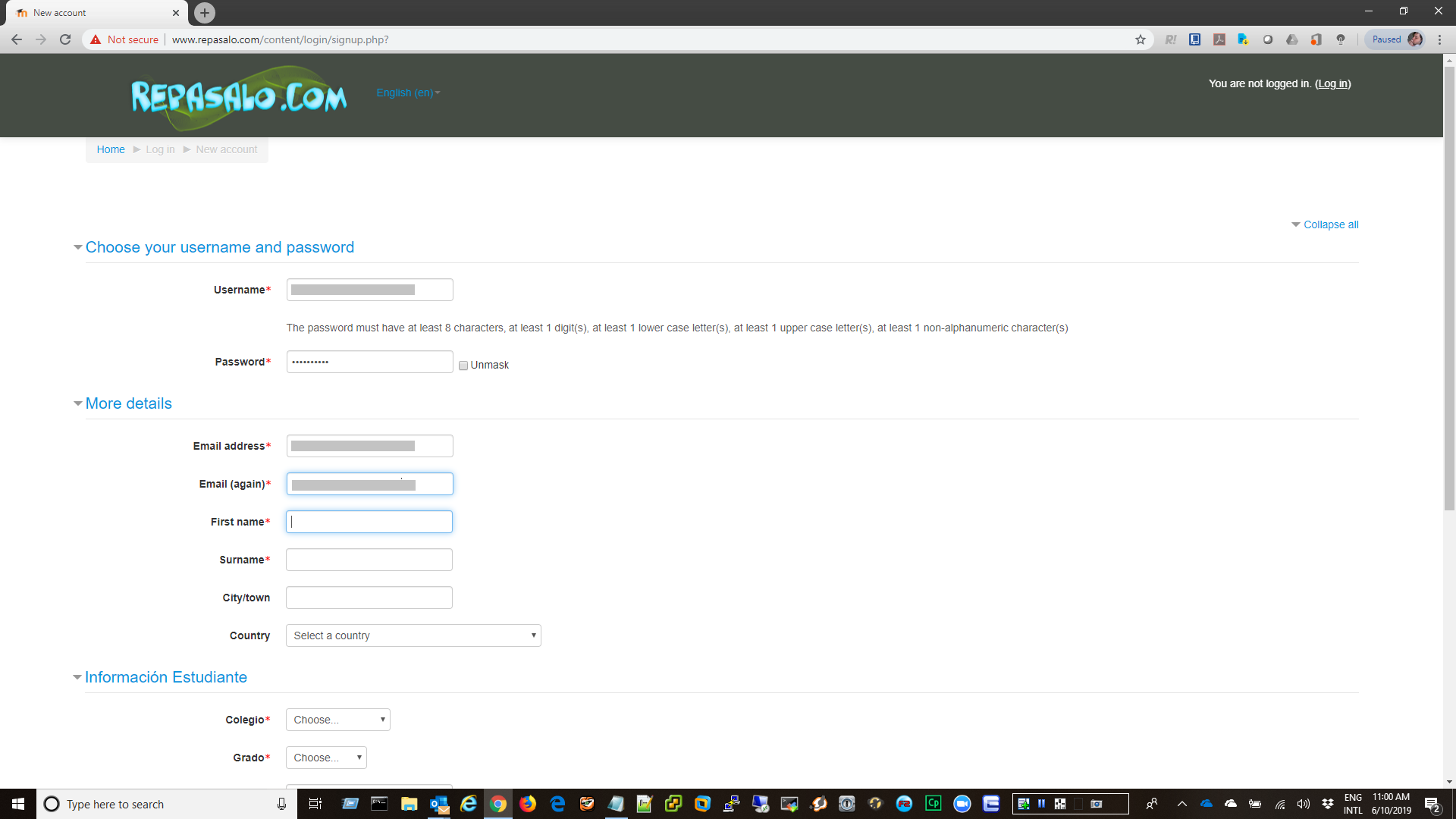 Entre su nombre (o el de el estudiante).
Introduzca la información en el campo First name Required field. En este ejemplo, introduzca "Jose".
Acceso Nuevo
Paso15
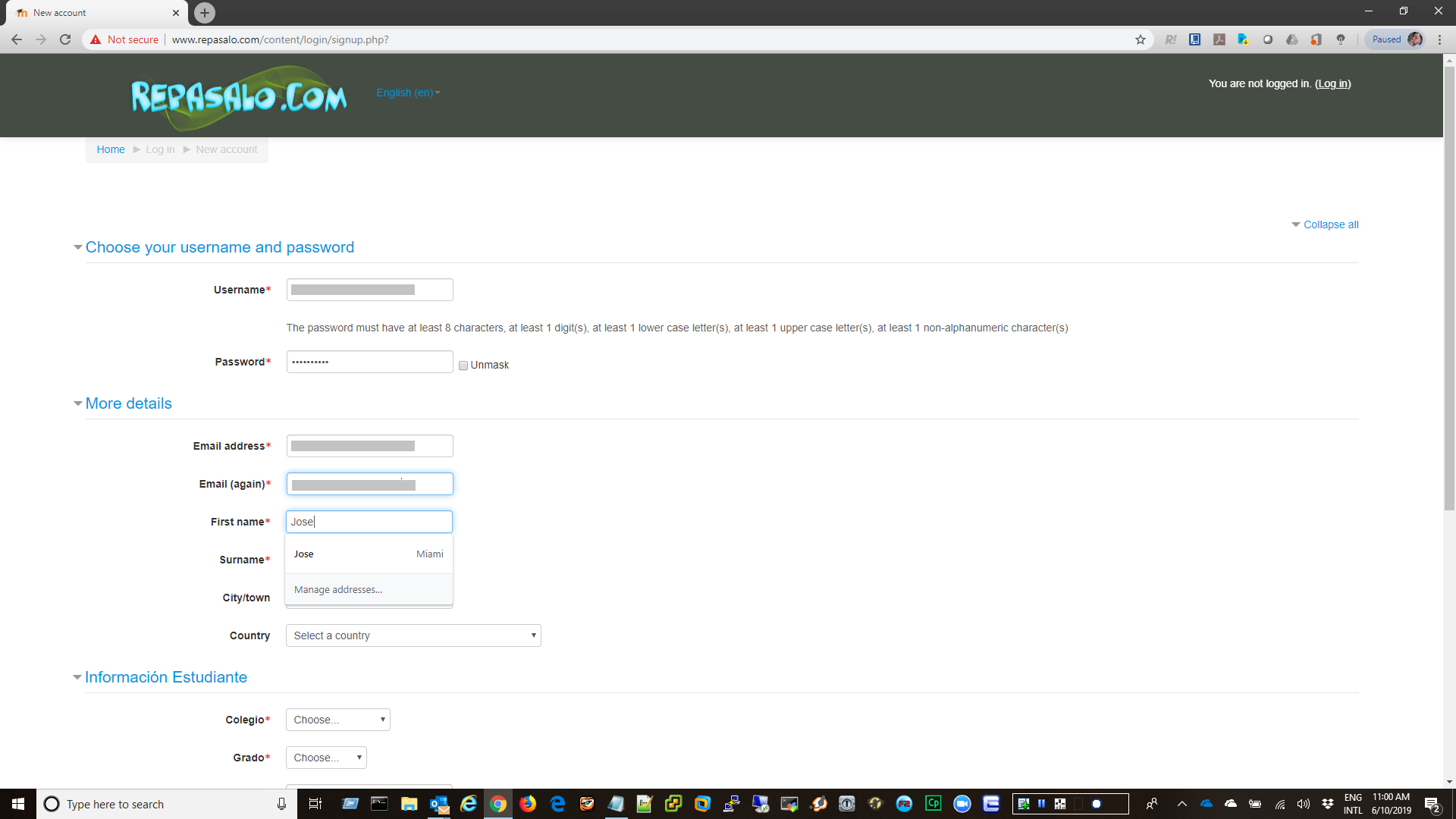 Pulse [Tabulador].
Acceso Nuevo
Paso16
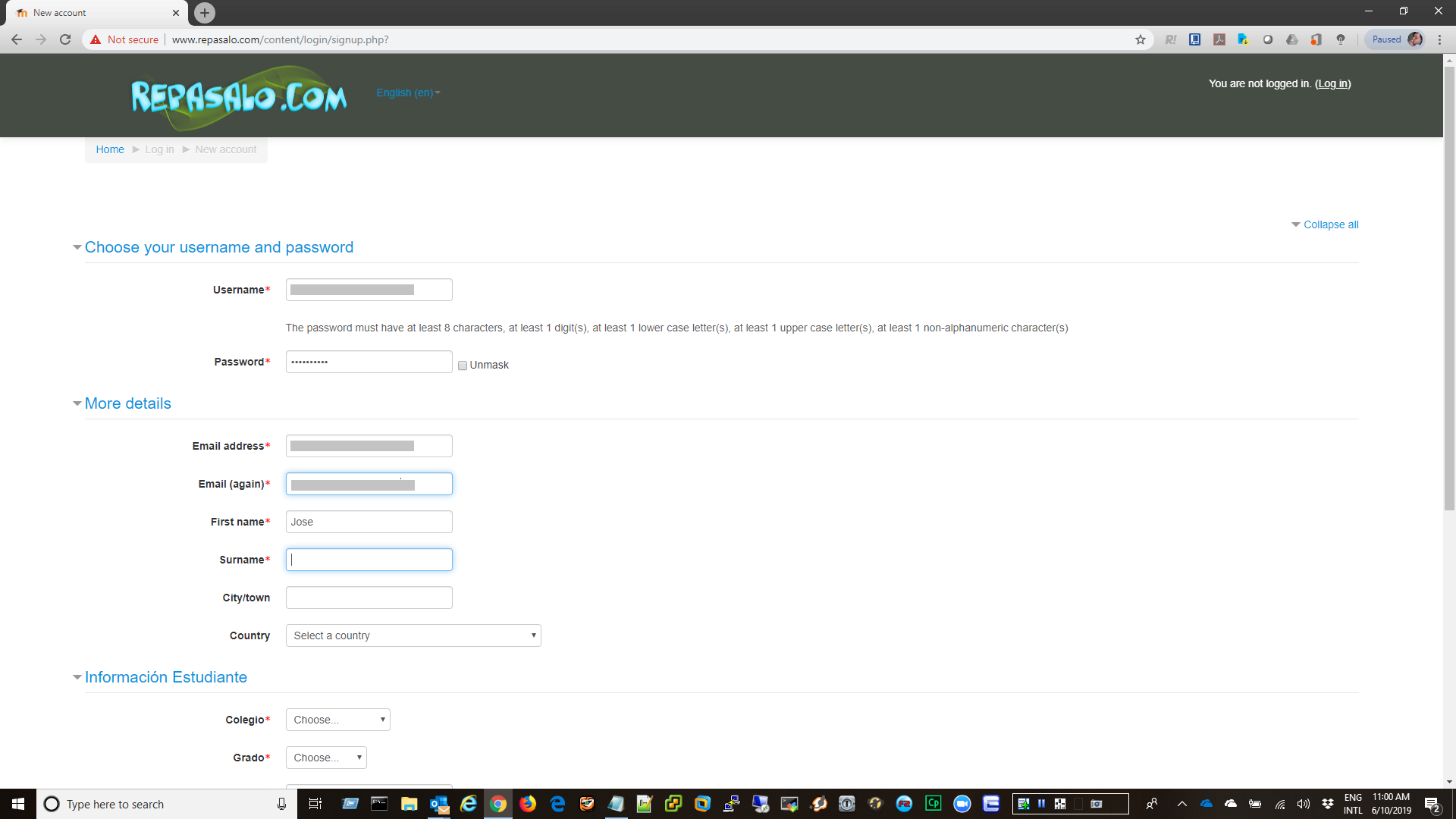 Entre el apellido (del estudiante).

Introduzca la información en el campo Surname Required field. En este ejemplo, introduzca "Perez".
Acceso Nuevo
Paso17
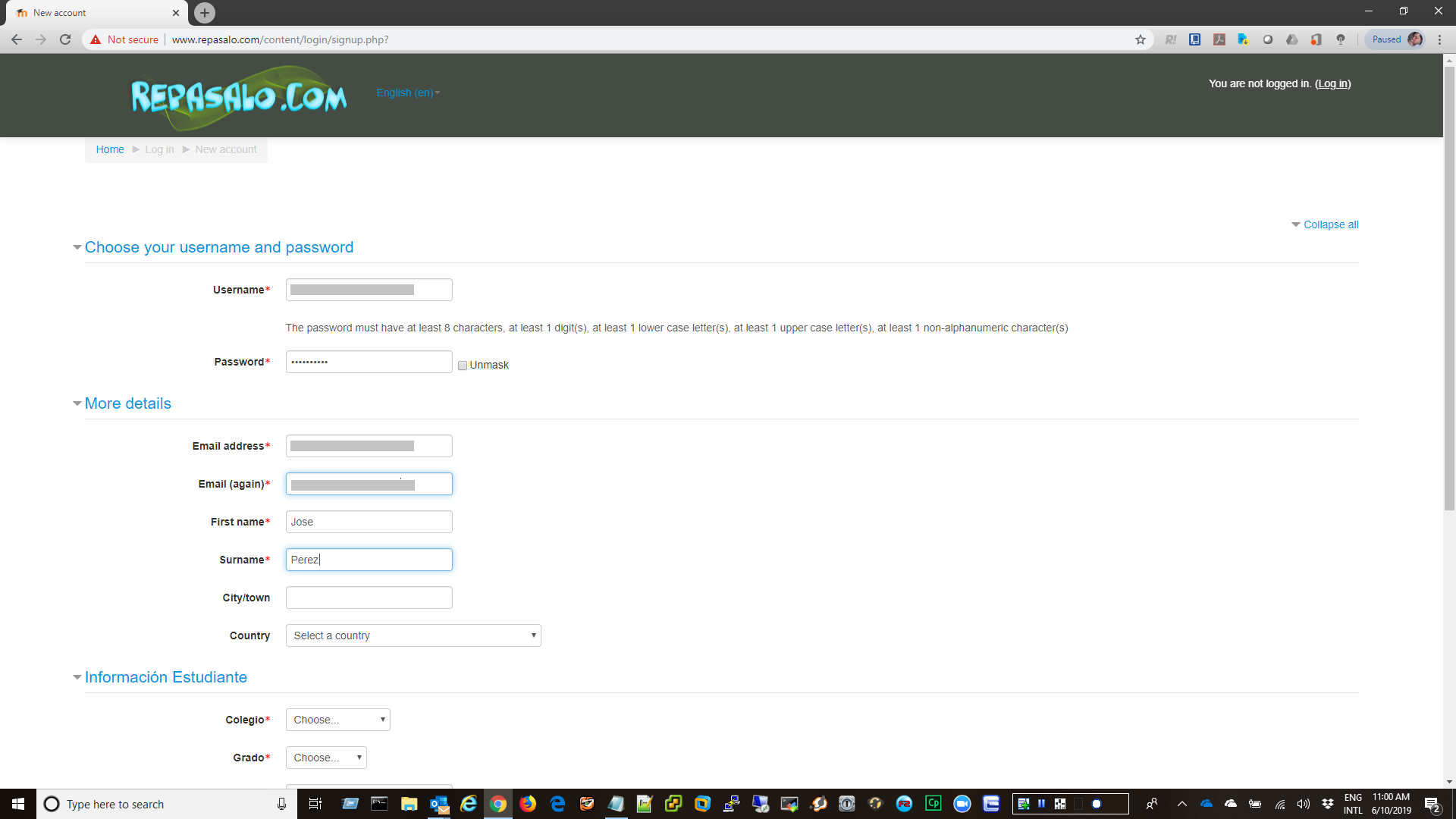 Pase al próximo campo.
Pulse [Tabulador].
Acceso Nuevo
Paso18
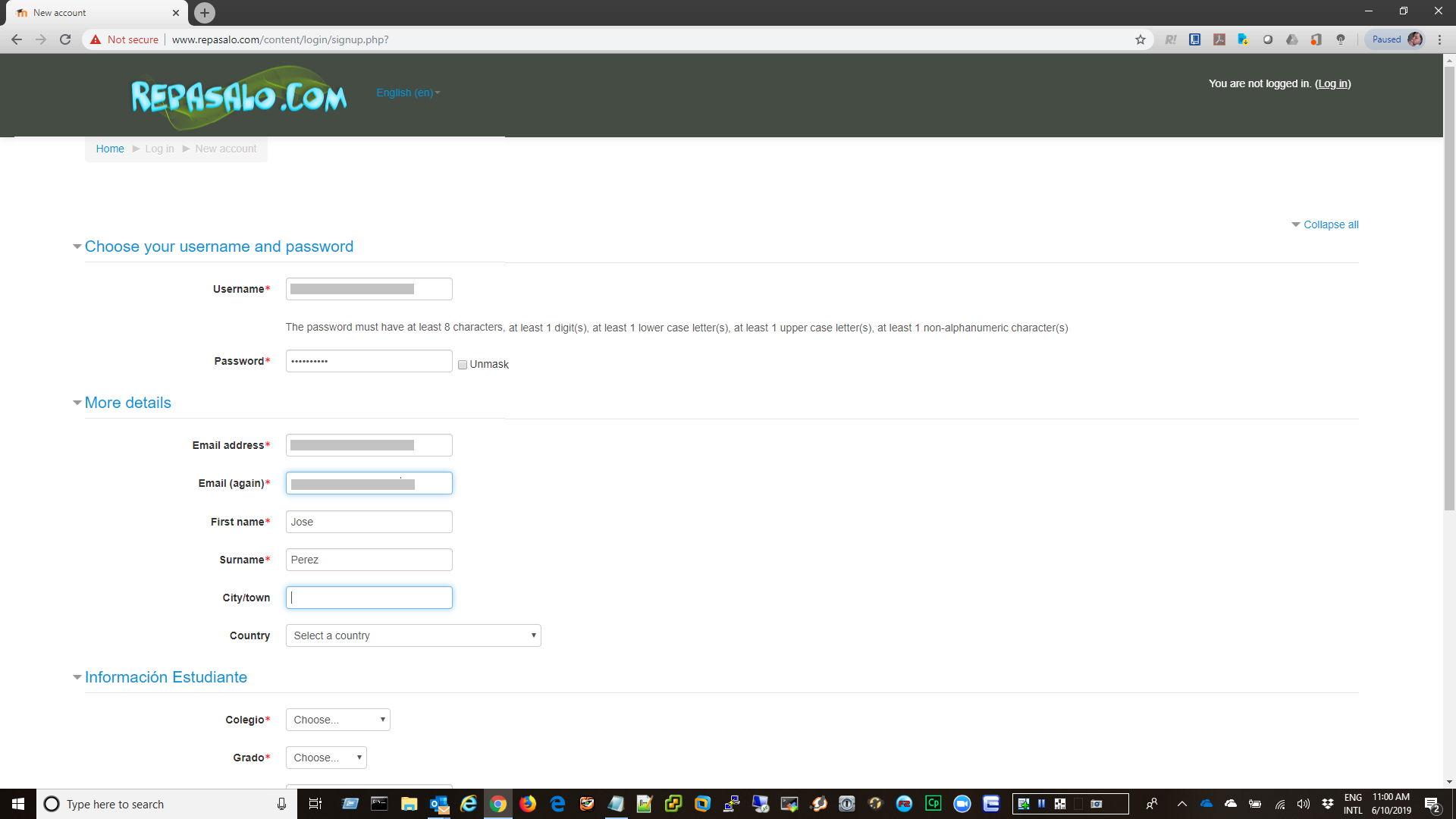 Entre su ciudad o pueblo.

Introduzca la información en el campo City/town. En este ejemplo, introduzca "San Juan".
Acceso Nuevo
Paso19
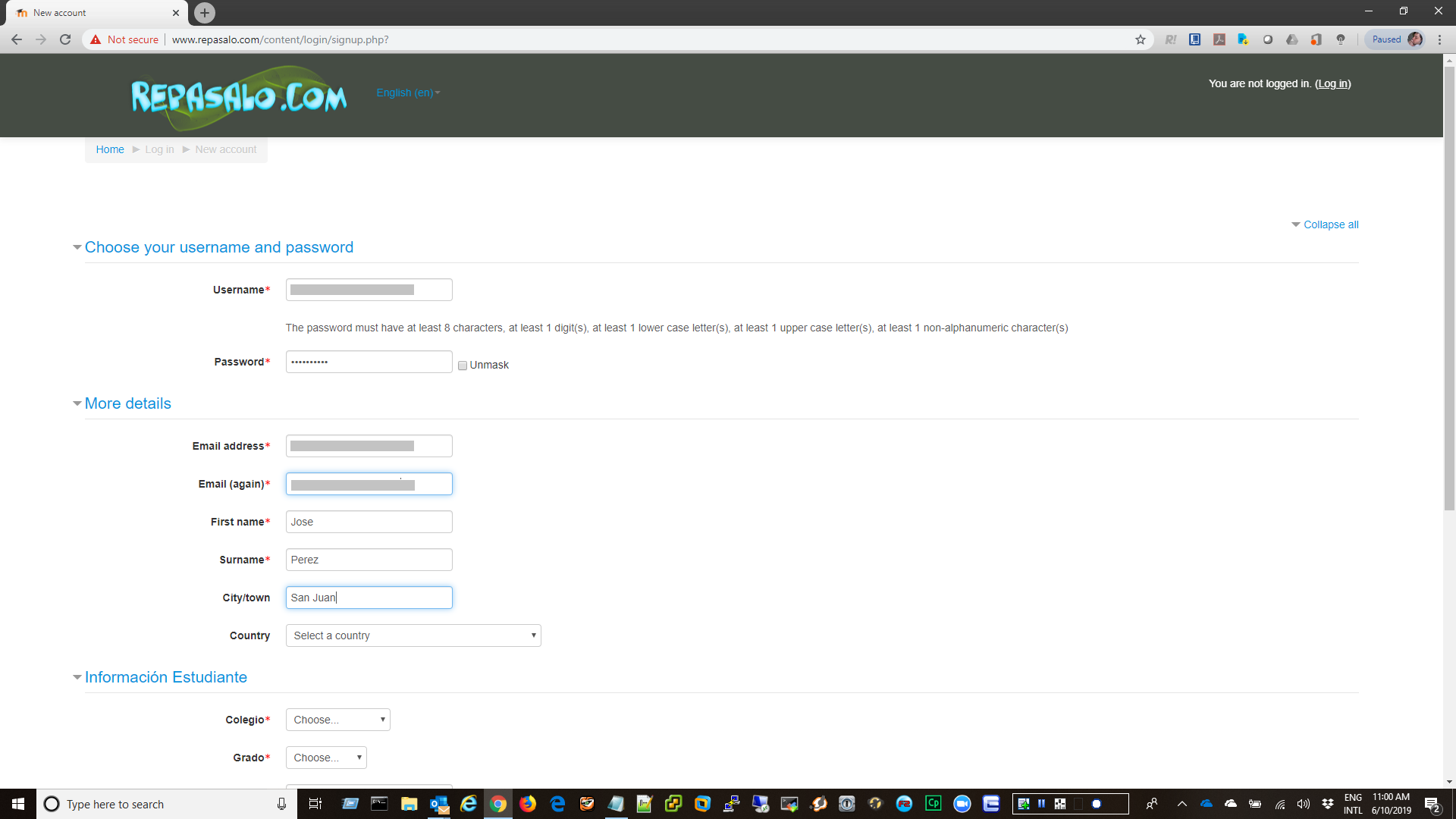 Pase al próximo campo.
Pulse [Tabulador].
Acceso Nuevo
Paso20
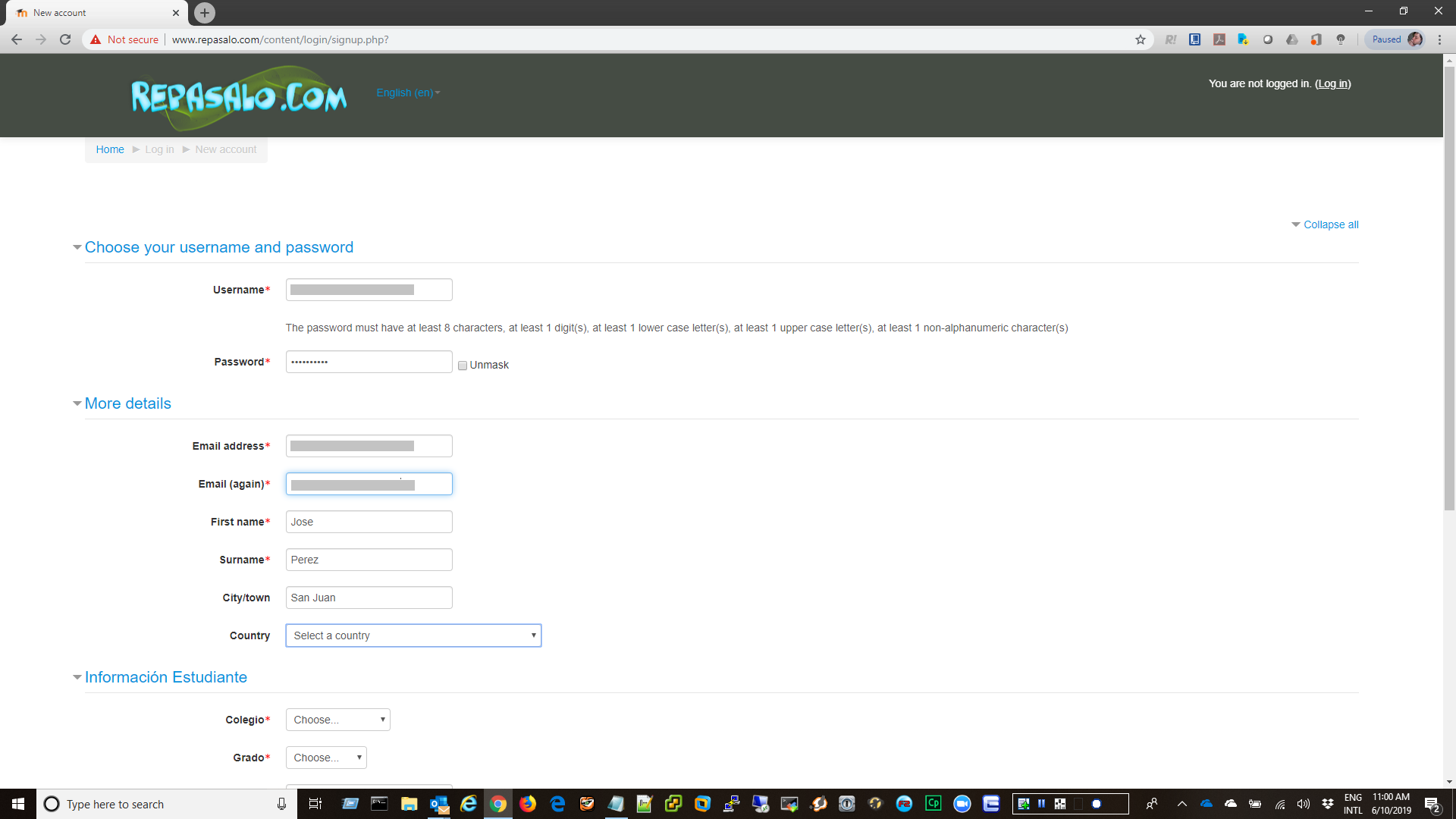 Seleccione su pais de procedencia.

Introduzca la información en el campo Country. En este ejemplo, introduzca "p".
Acceso Nuevo
Paso21
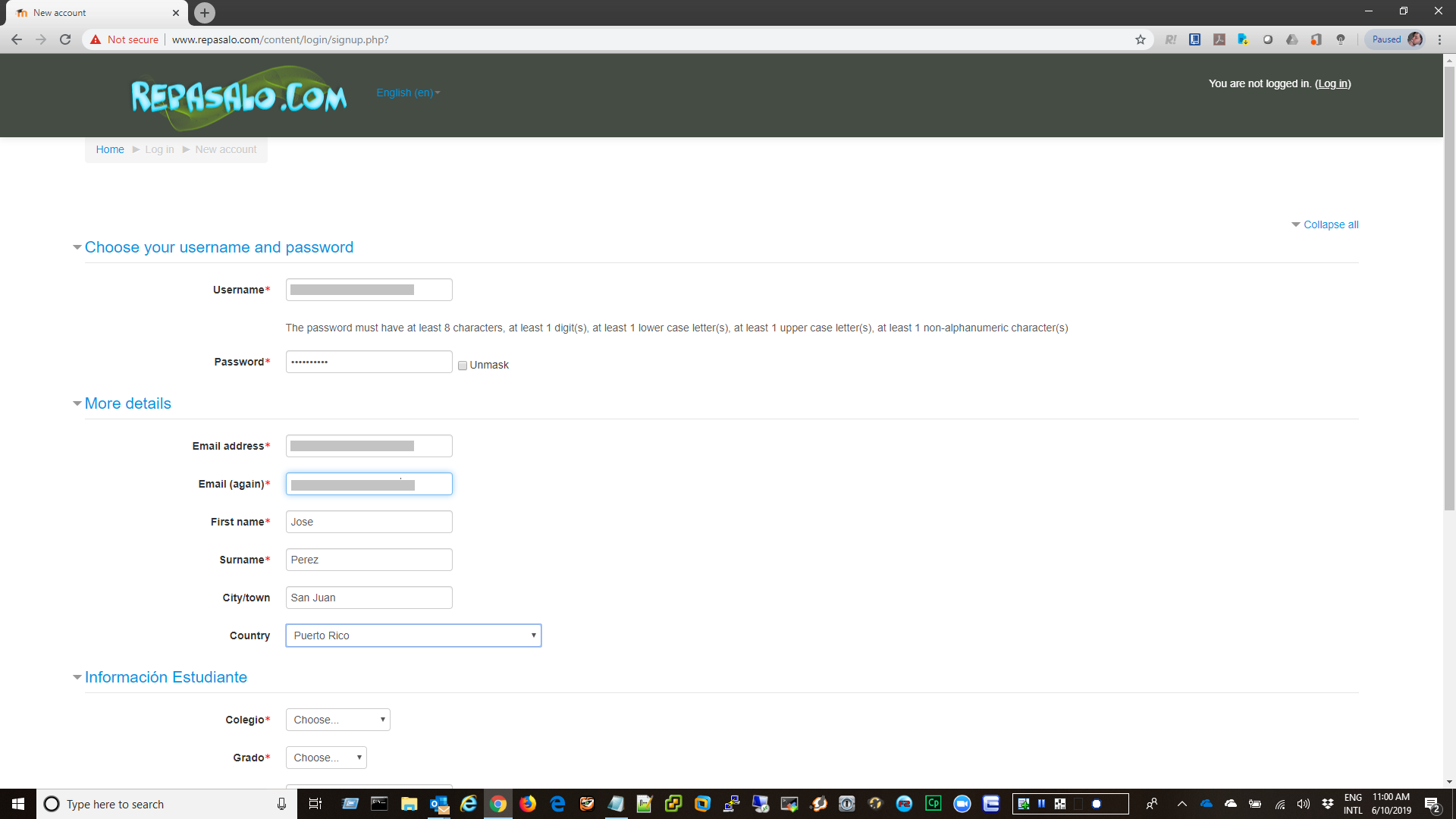 Pase al próximo paso.
Pulse [Tabulador].
Acceso Nuevo
Paso22
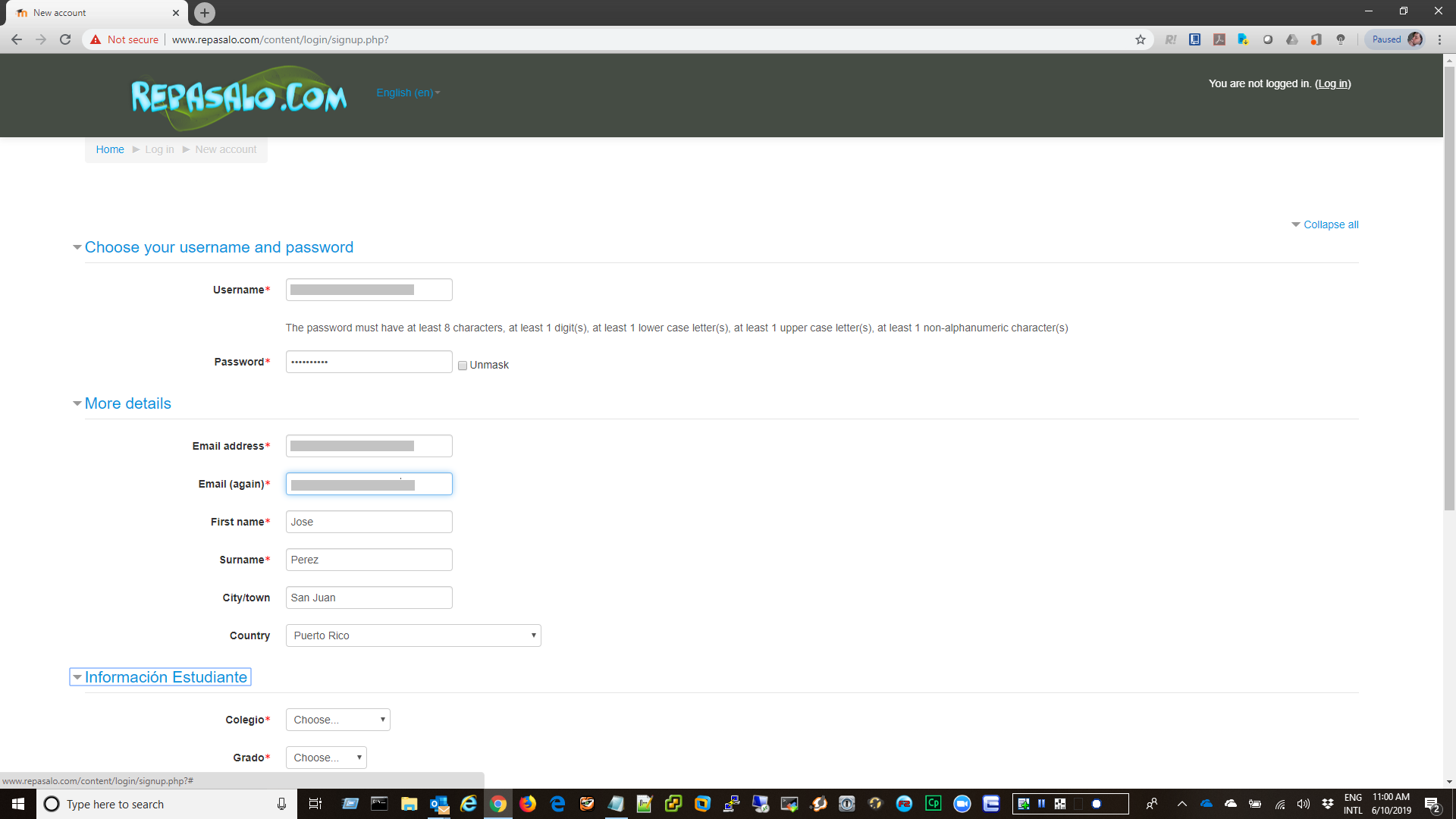 Repita el TAB para llegar al próximo campo.
Pulse [Tabulador].
Acceso Nuevo
Paso23
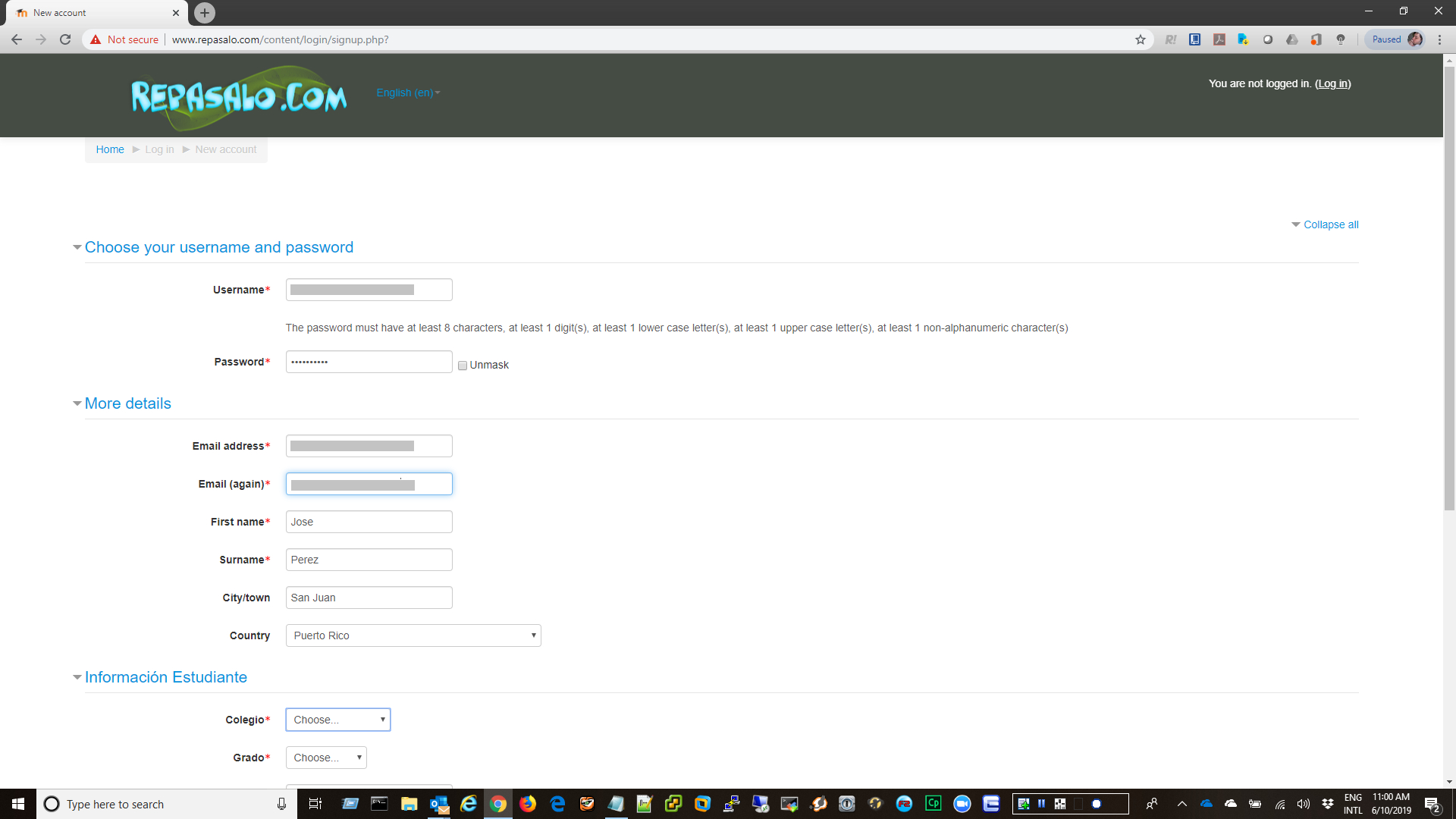 Haga clic en el botón de lista desplegable Colegio para activar el menú.
Acceso Nuevo
Paso24
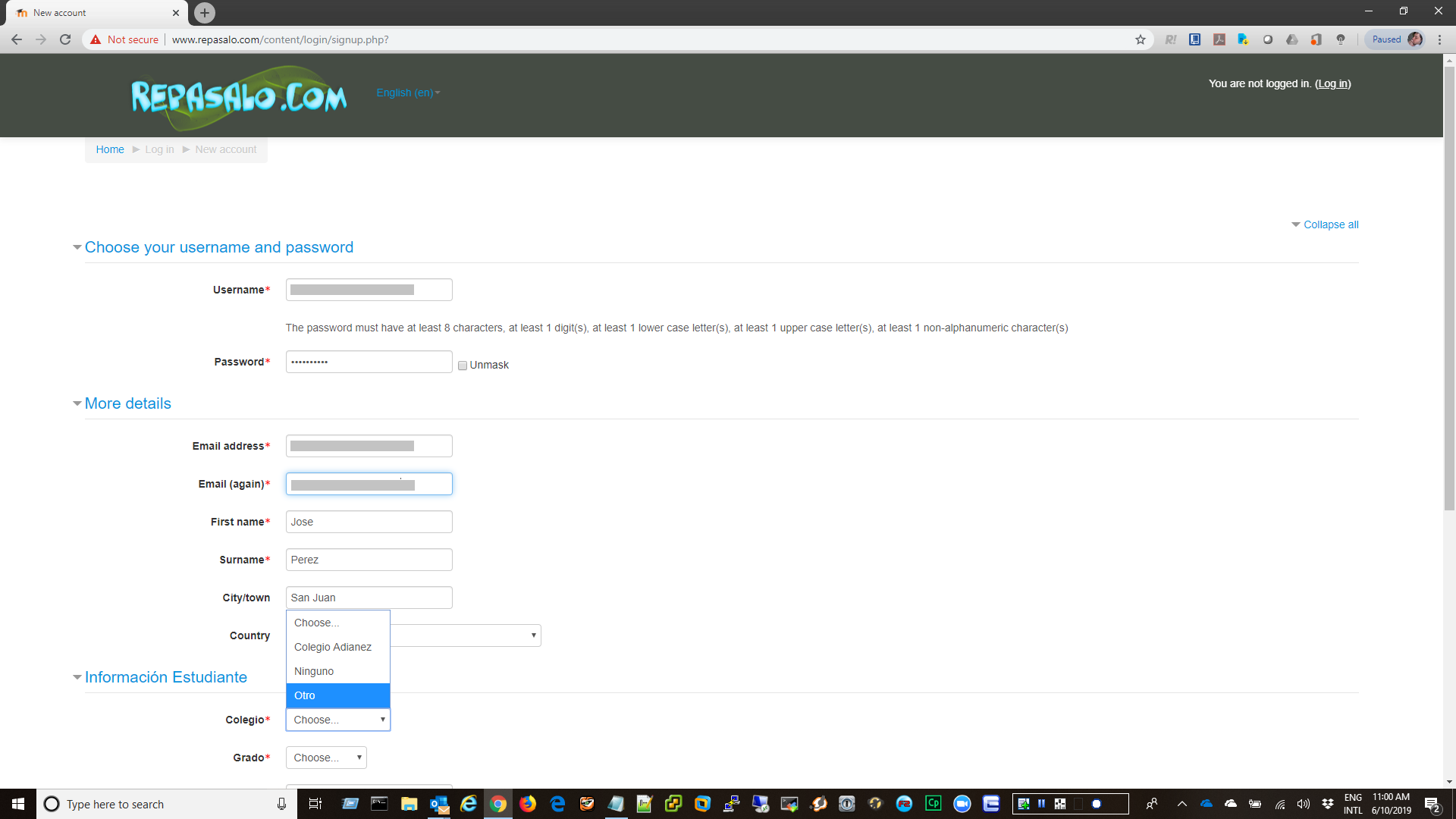 Seleccione el tipo de colegio.
Haga clic en el menú Otro.
Acceso Nuevo
Paso25
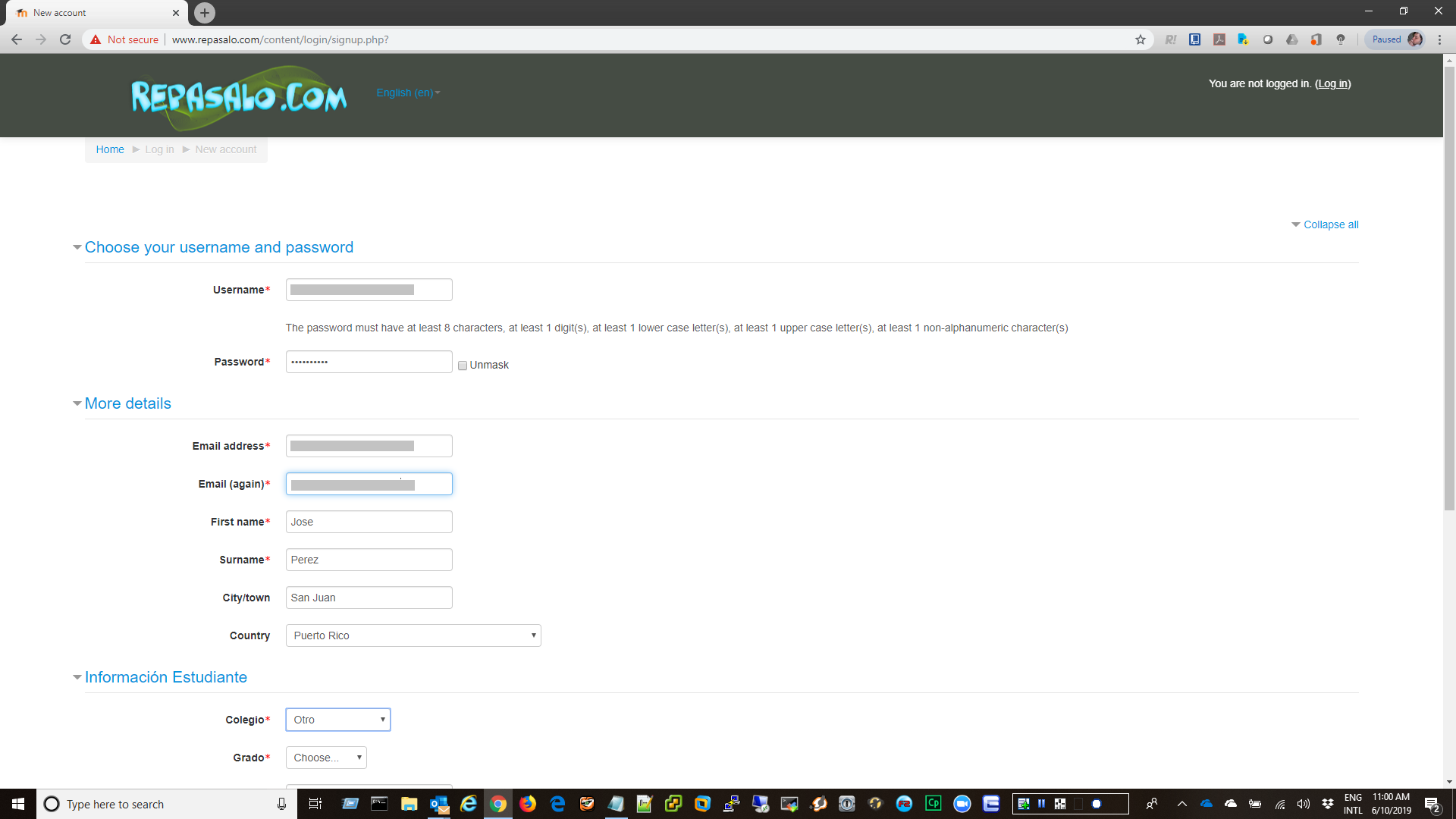 Seleccione el grado.
Haga clic en el botón de lista desplegable Grado para activar el menú.
Acceso Nuevo
Paso26
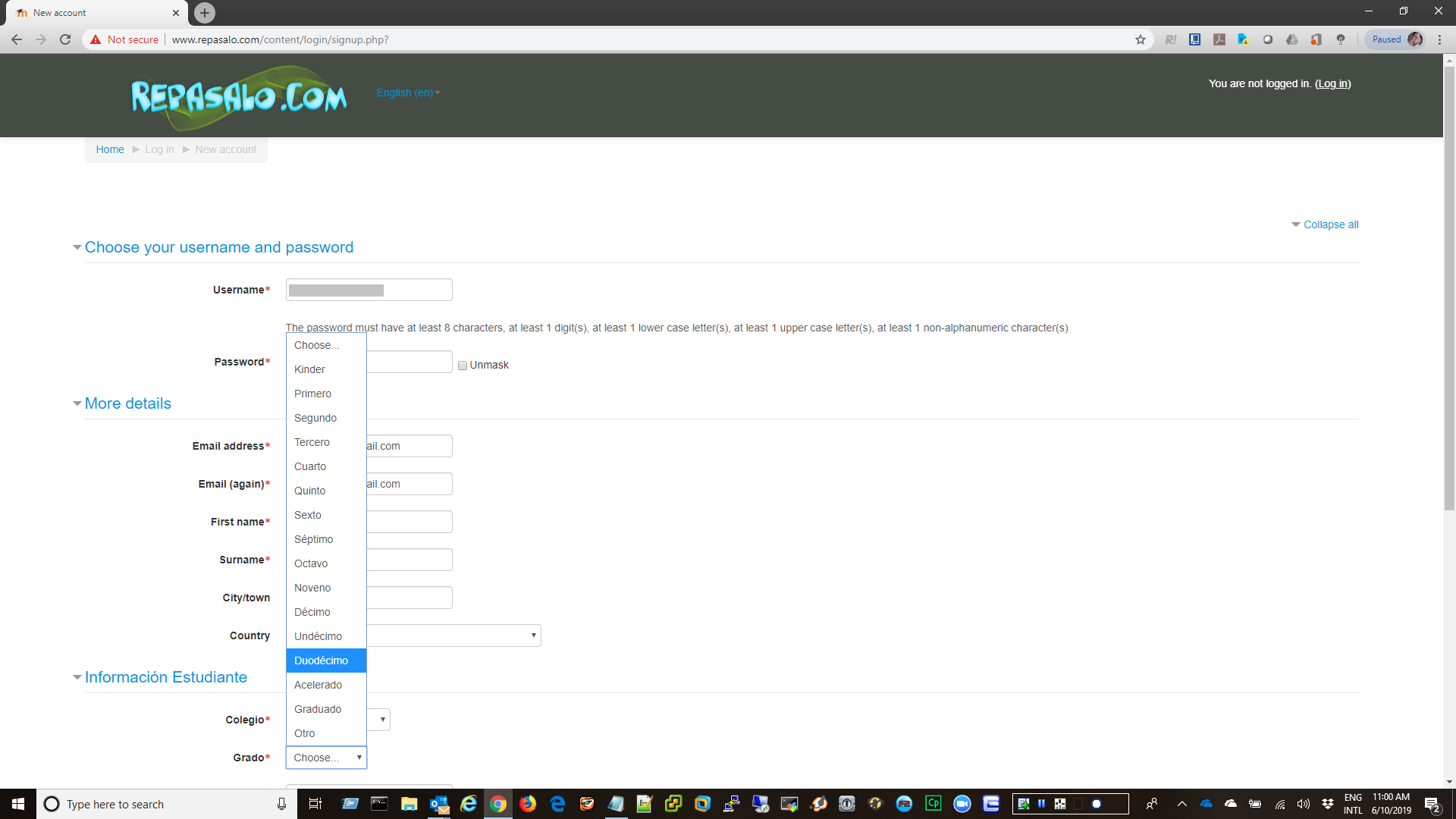 Haga clic en el menú Duodécimo.
Acceso Nuevo
Paso27
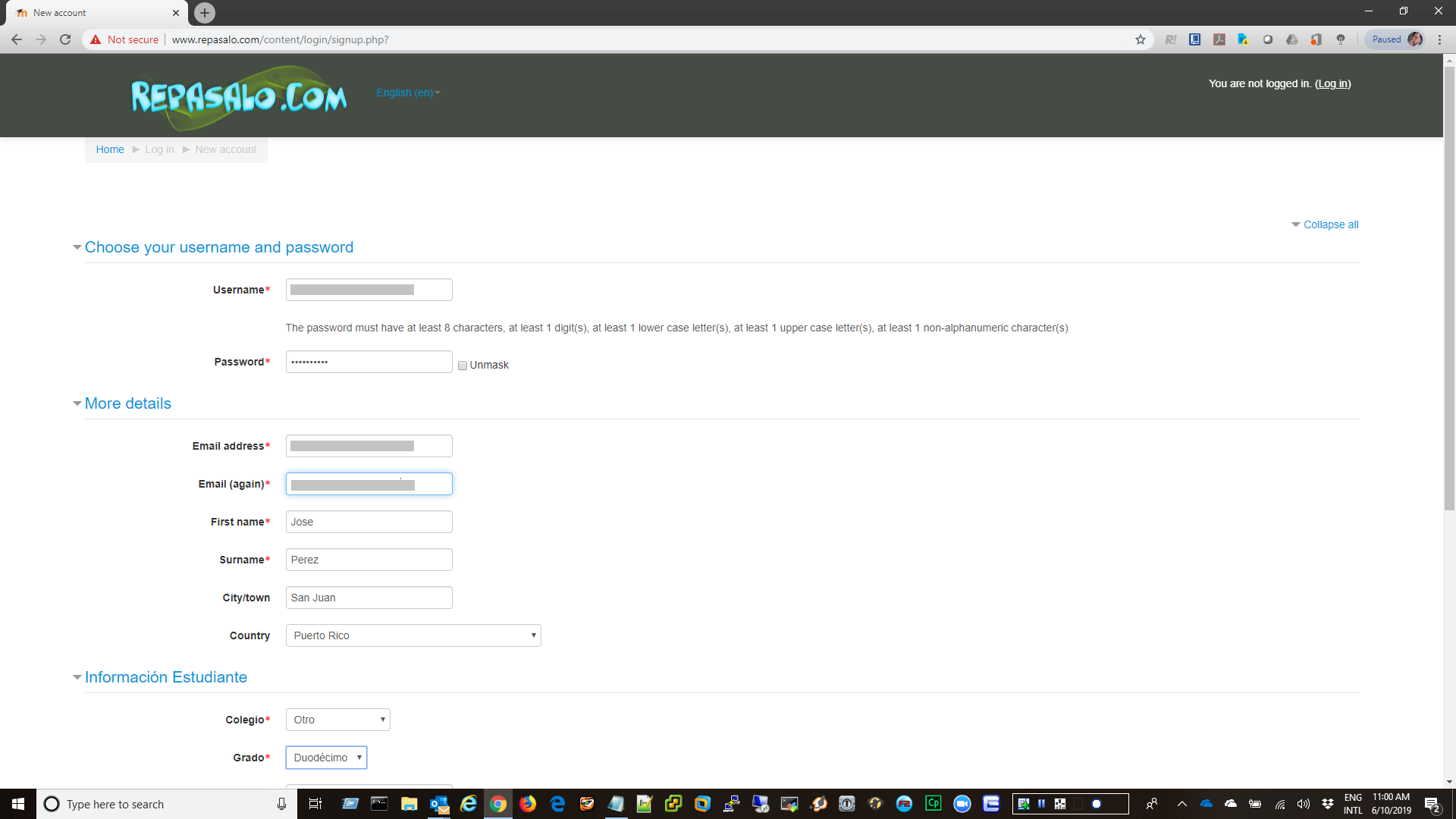 Dependiendo del tamaño de su pantalla es posible que tenga que utilizar la barra deslizadora para ver todos los campos, deslice la pantalla hacia la parte infoerior para continuar.

Haga clic en la barra de desplazamiento Sctollbar.
Acceso Nuevo
Paso28
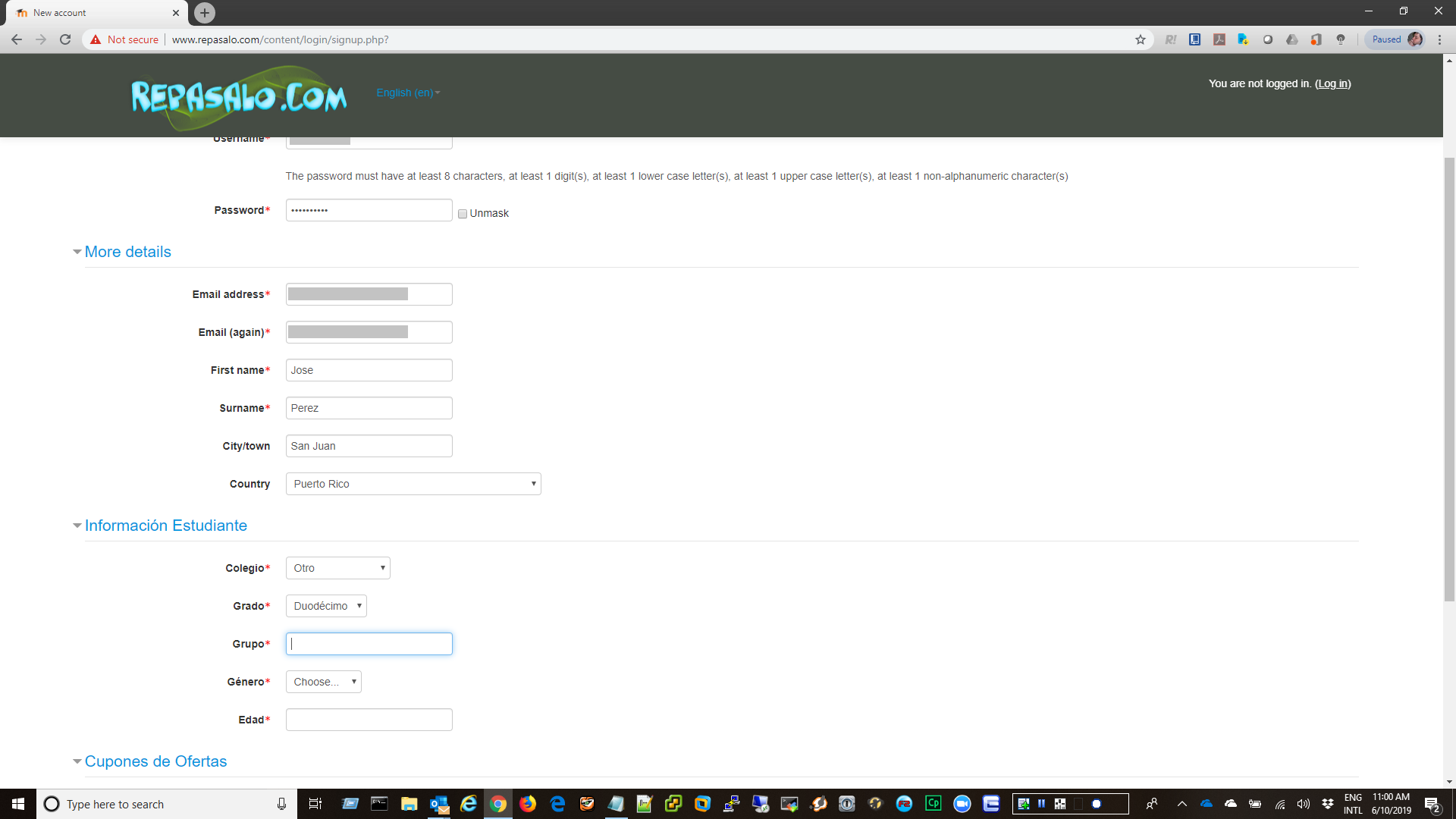 Entre el grupo al que pertence el estudiante.

Introduzca la información en el campo Grupo Required field. En este ejemplo, introduzca "Avanzado".
Acceso Nuevo
Paso29
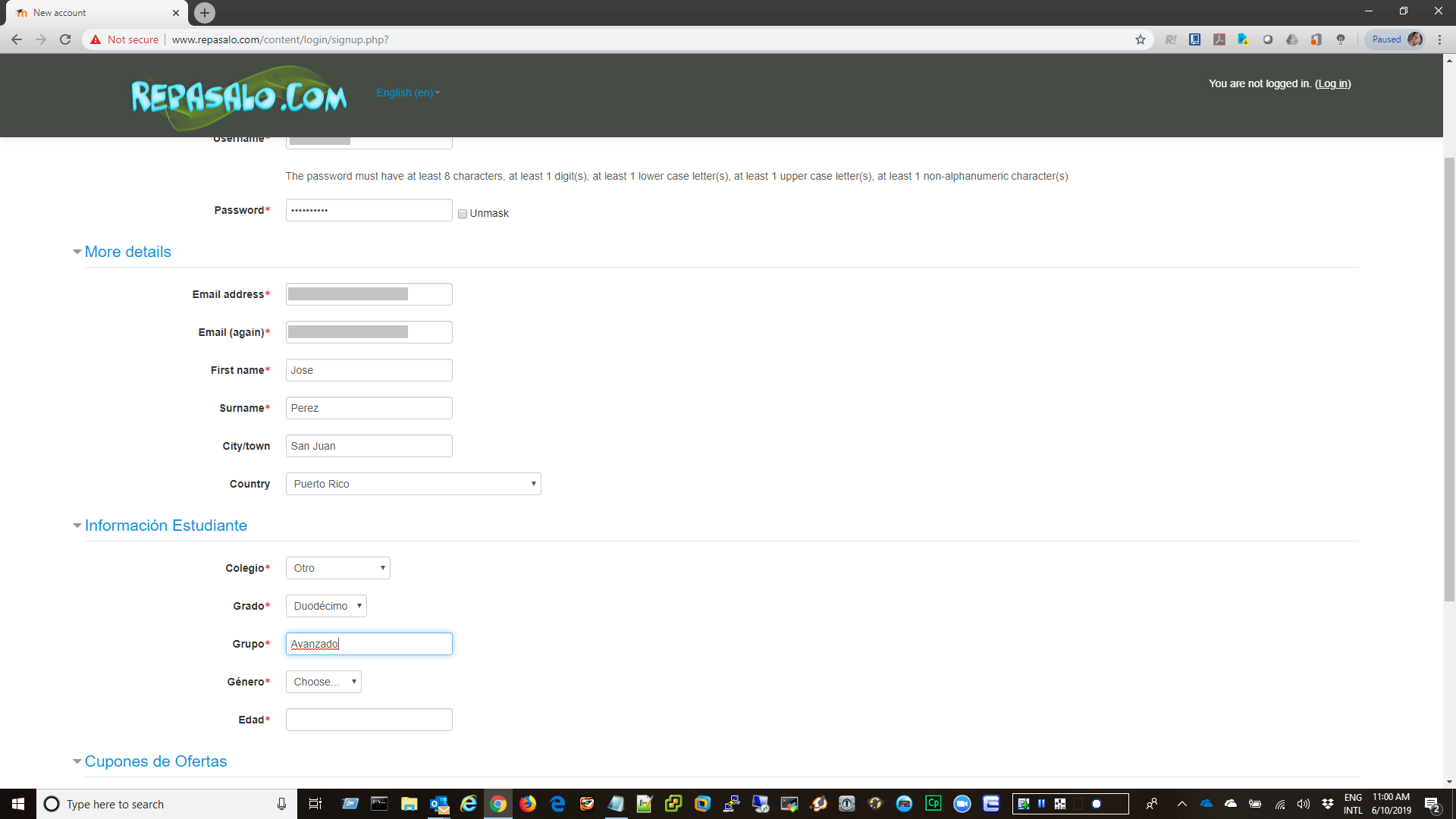 Escoja el género del estudiante.
Haga clic en el botón de lista desplegable Género Required field para activar el menú.
Acceso Nuevo
Paso30
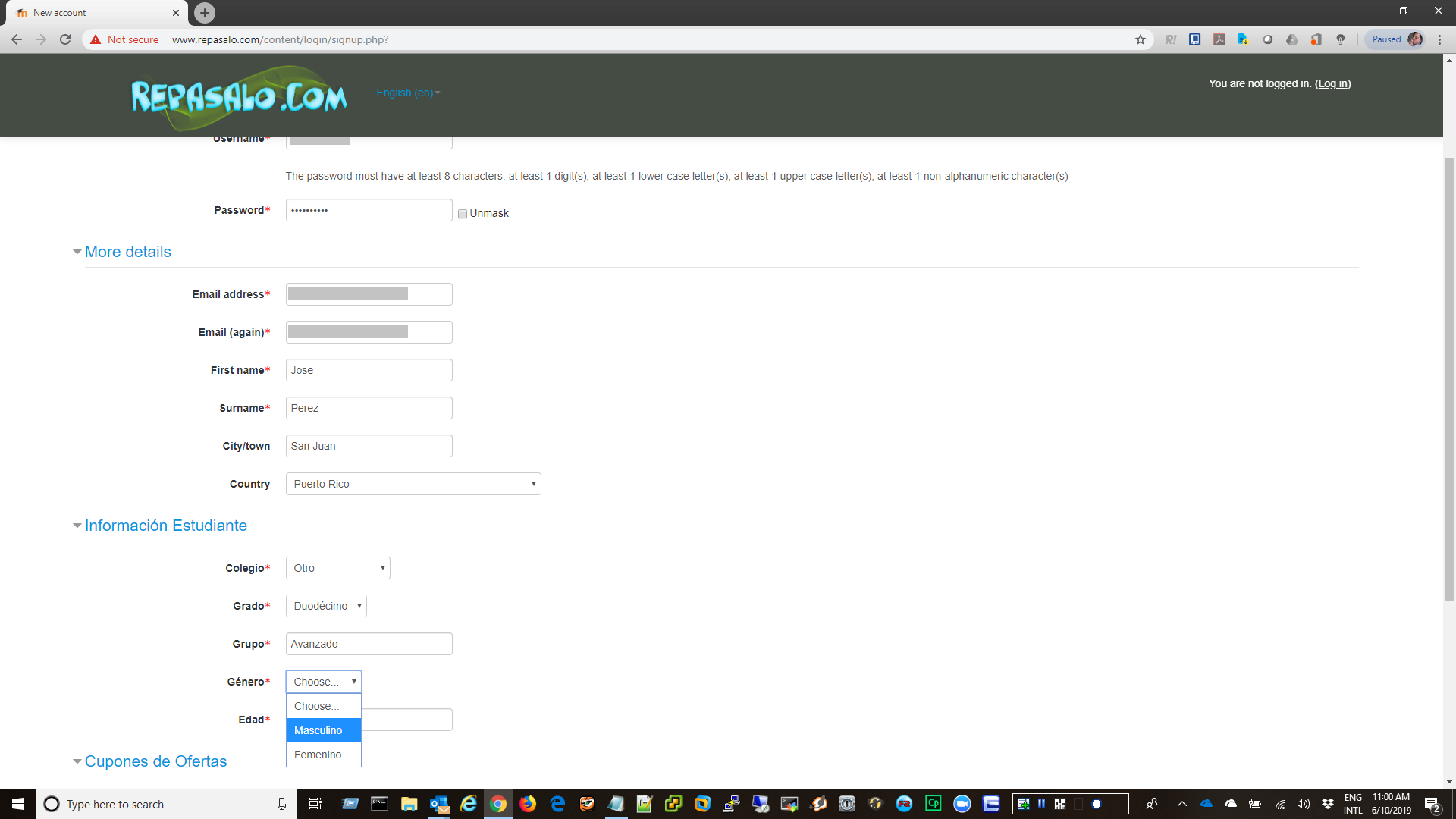 Haga clic en el menú Masculino.
Acceso Nuevo
Paso31
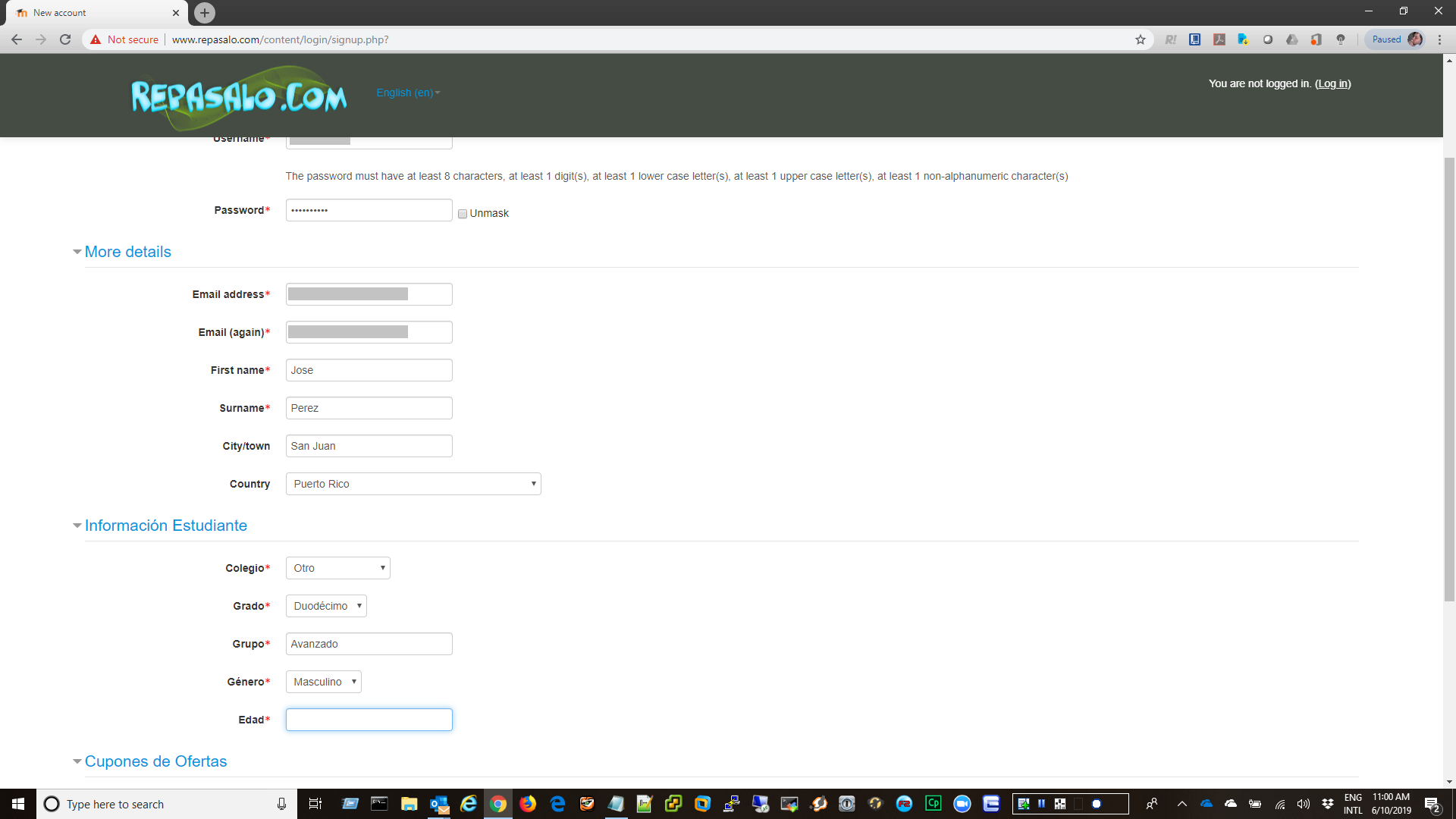 Entre la edad del estudiante.

Introduzca la información en el campo Edad Required field. En este ejemplo, introduzca "18".
Acceso Nuevo
Paso32
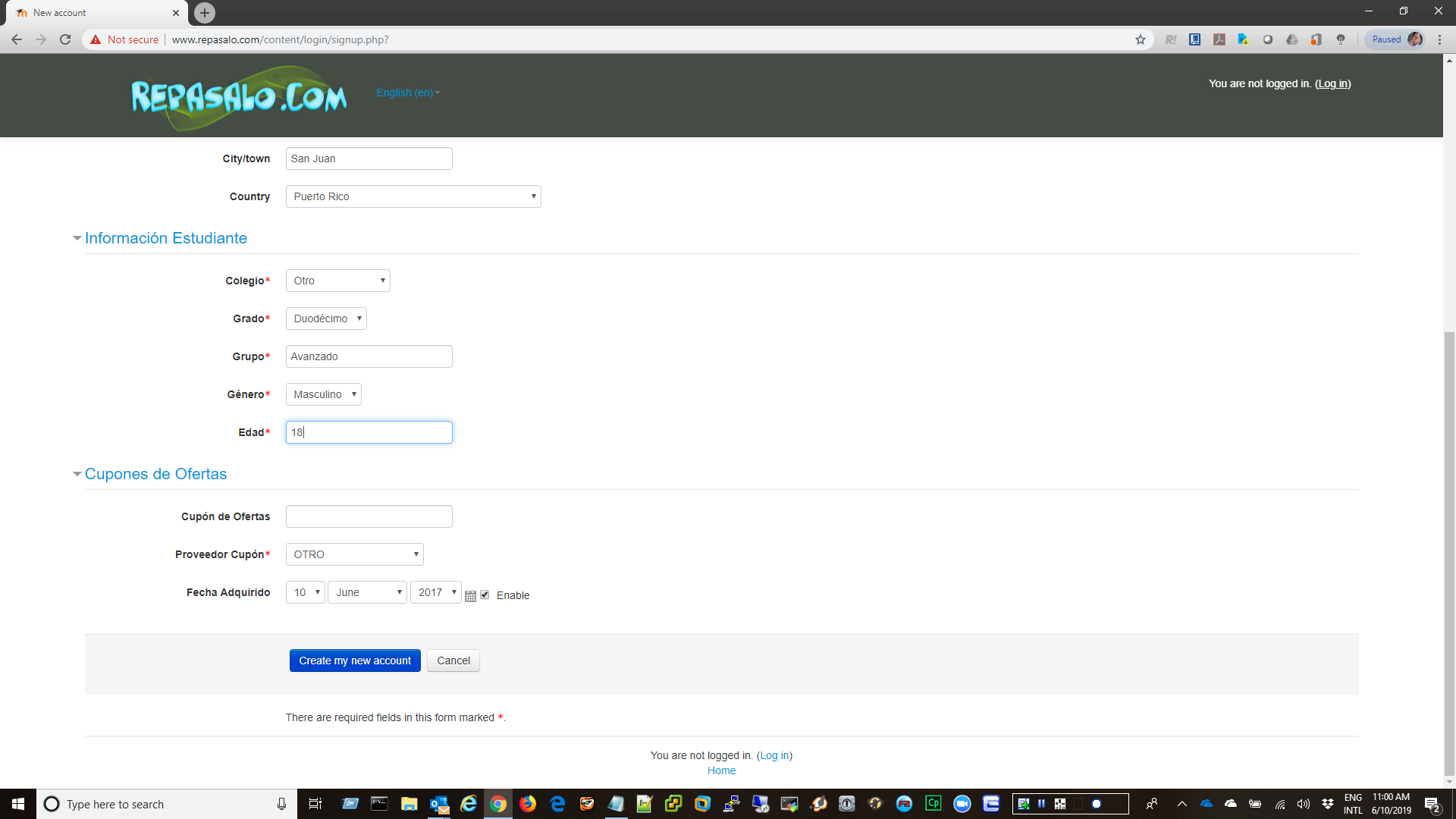 Listo, procese la solicitud de cuenta nueva.

Haga clic en el botón Create my new account.
Acceso Nuevo
Paso33
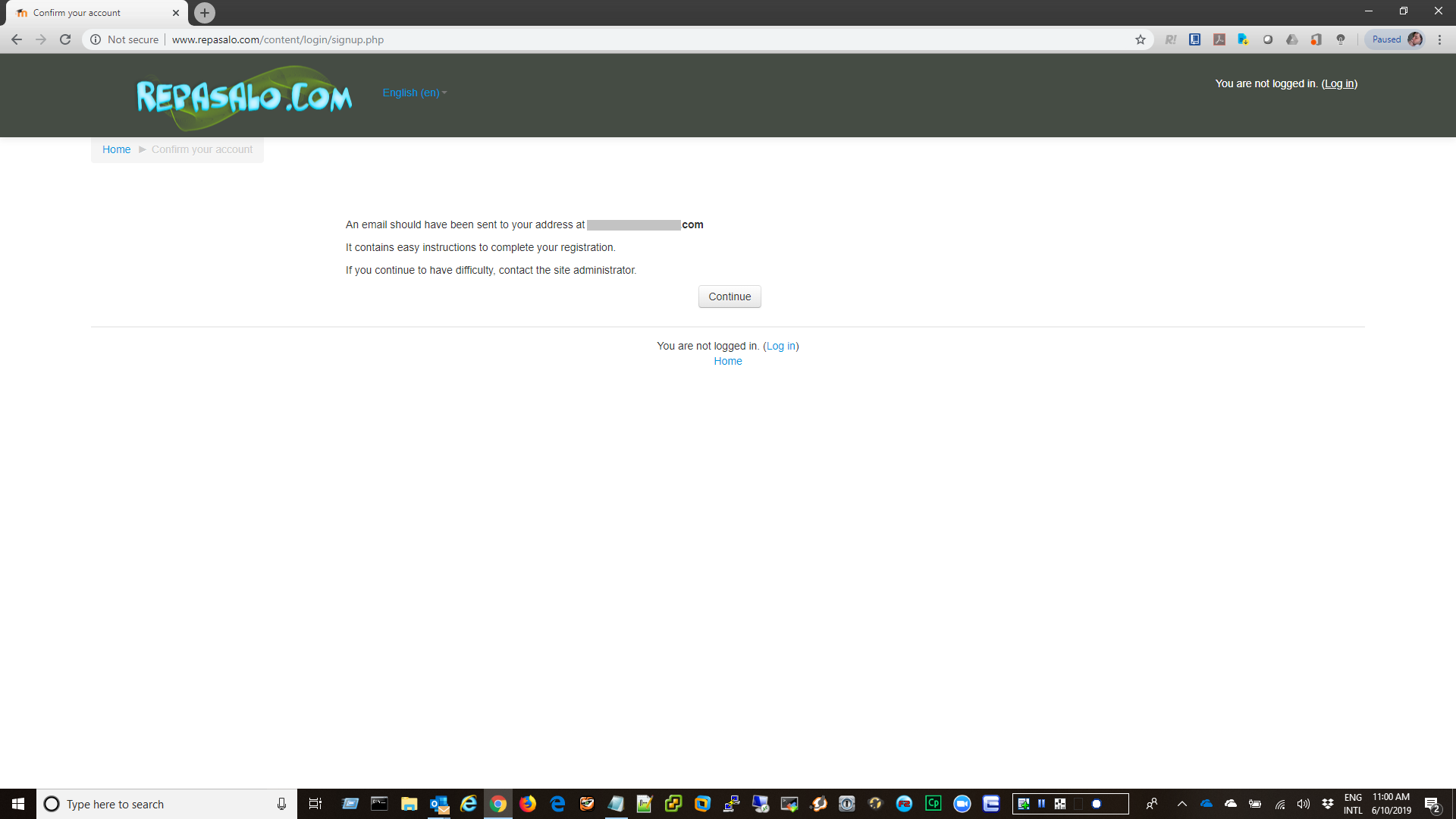 Note el mensaje que le inica que se le ha enviado un email con la confirmación de cuenta que debe completar para lograr el acceso.

Señale el enlace.
Acceso Nuevo
Paso34
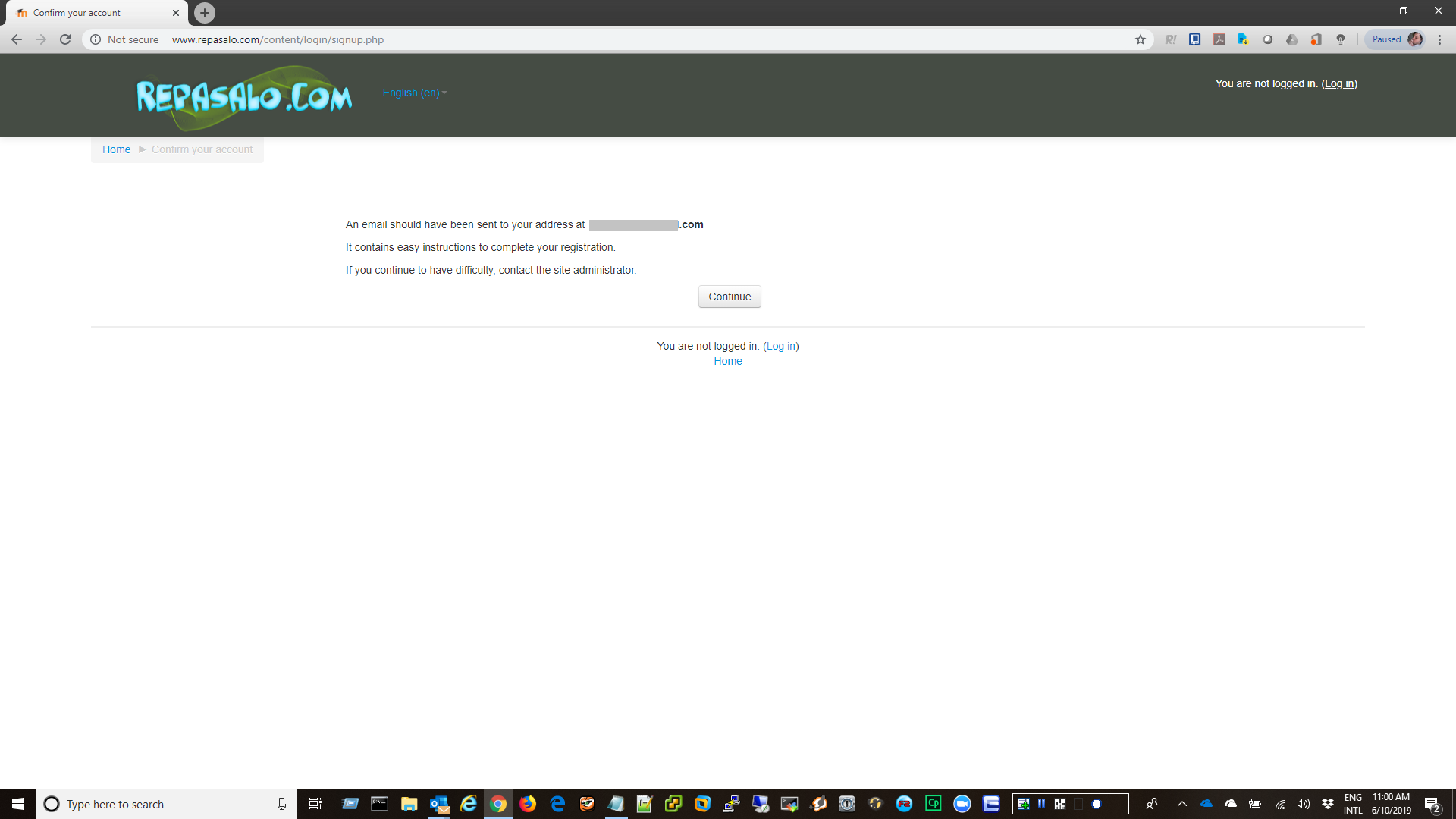 Abra una nueva pestaña en su navegador.

Señale la pestaña +.
Acceso Nuevo
Paso35
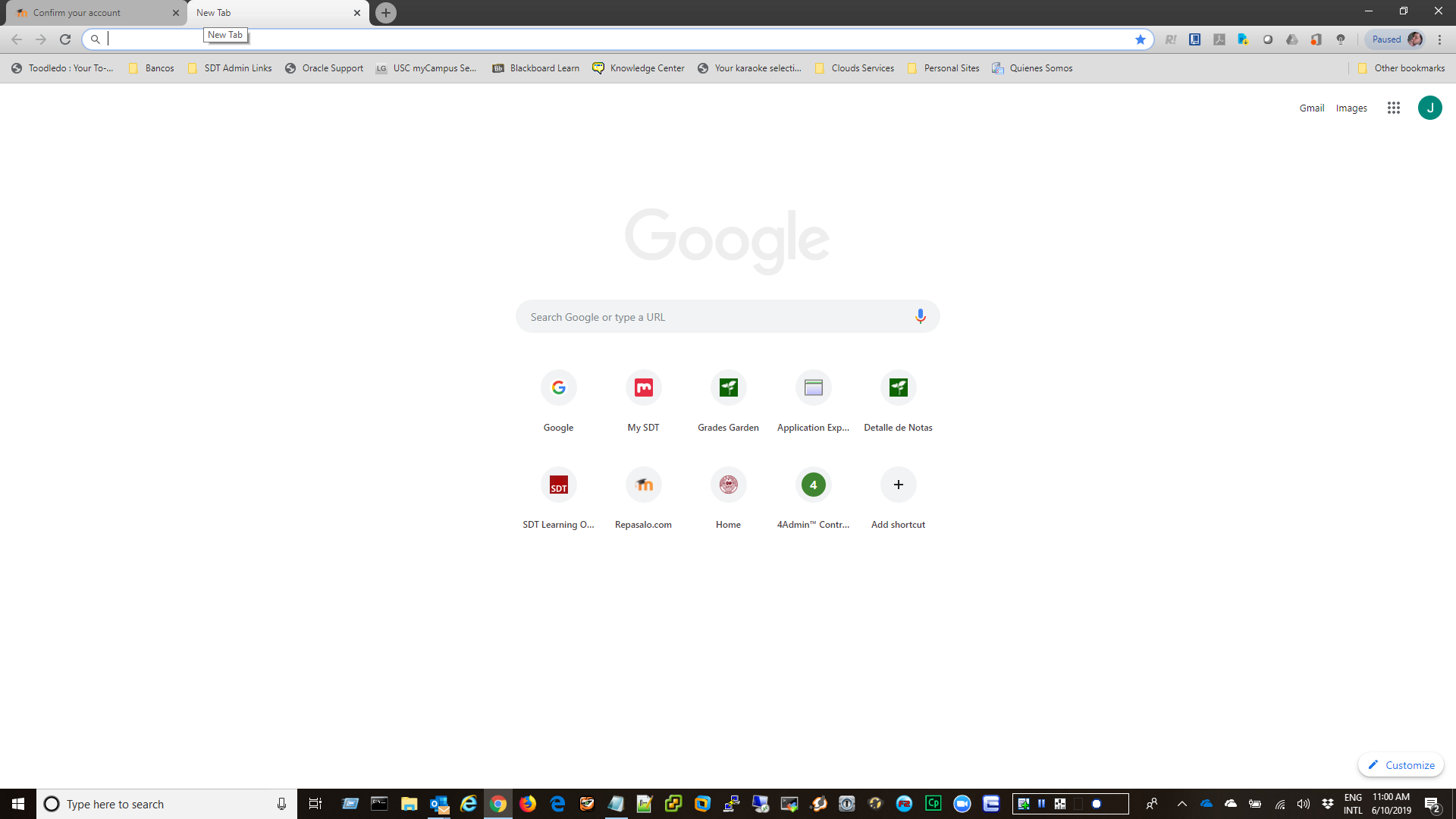 Borre el contenido del campo ENLACE.

Introduzca la información en el campo Enlace. En este ejemplo, introduzca "gmail.com".
Acceso Nuevo
Paso36
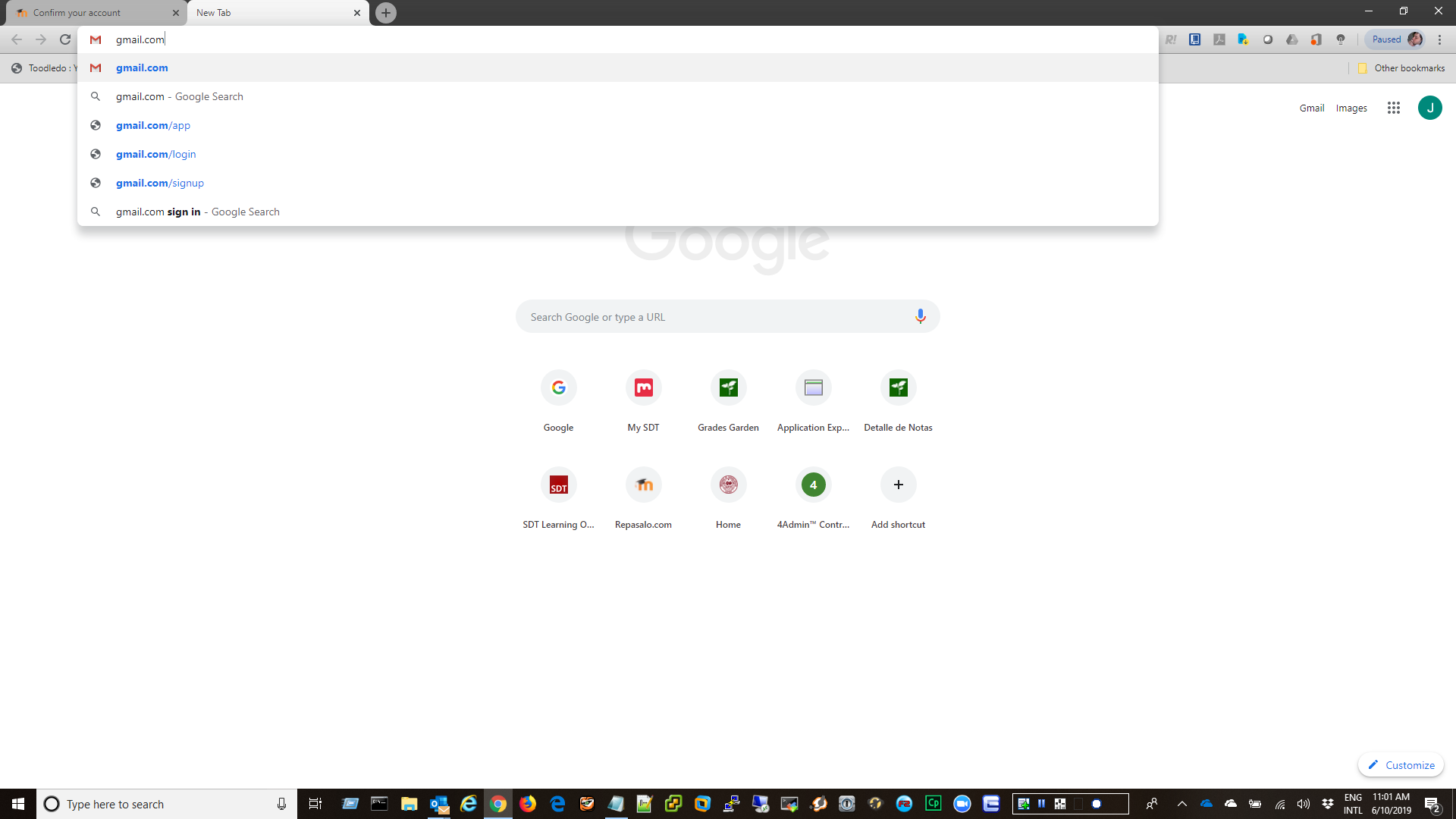 Entre la dirección de su proveedor de email para acceder su cuenta.

Introduzca la información en el campo Enlace. En este ejemplo, introduzca "input text".
Acceso Nuevo
Paso37
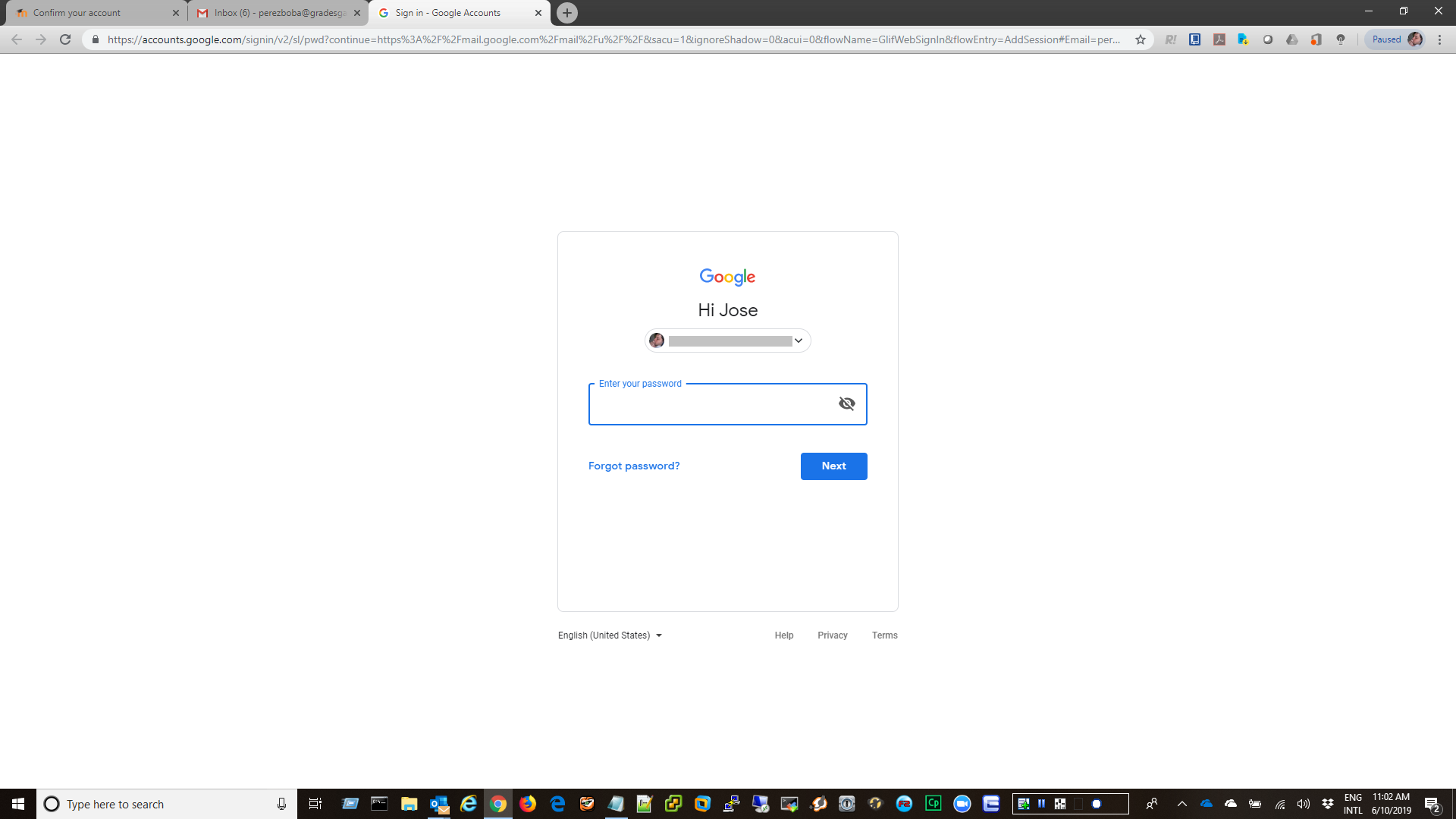 Acceda su email con su usuario y contraseña.

Introduzca la información en el campo Enter your password. En este ejemplo, introduzca "******".
Acceso Nuevo
Paso38
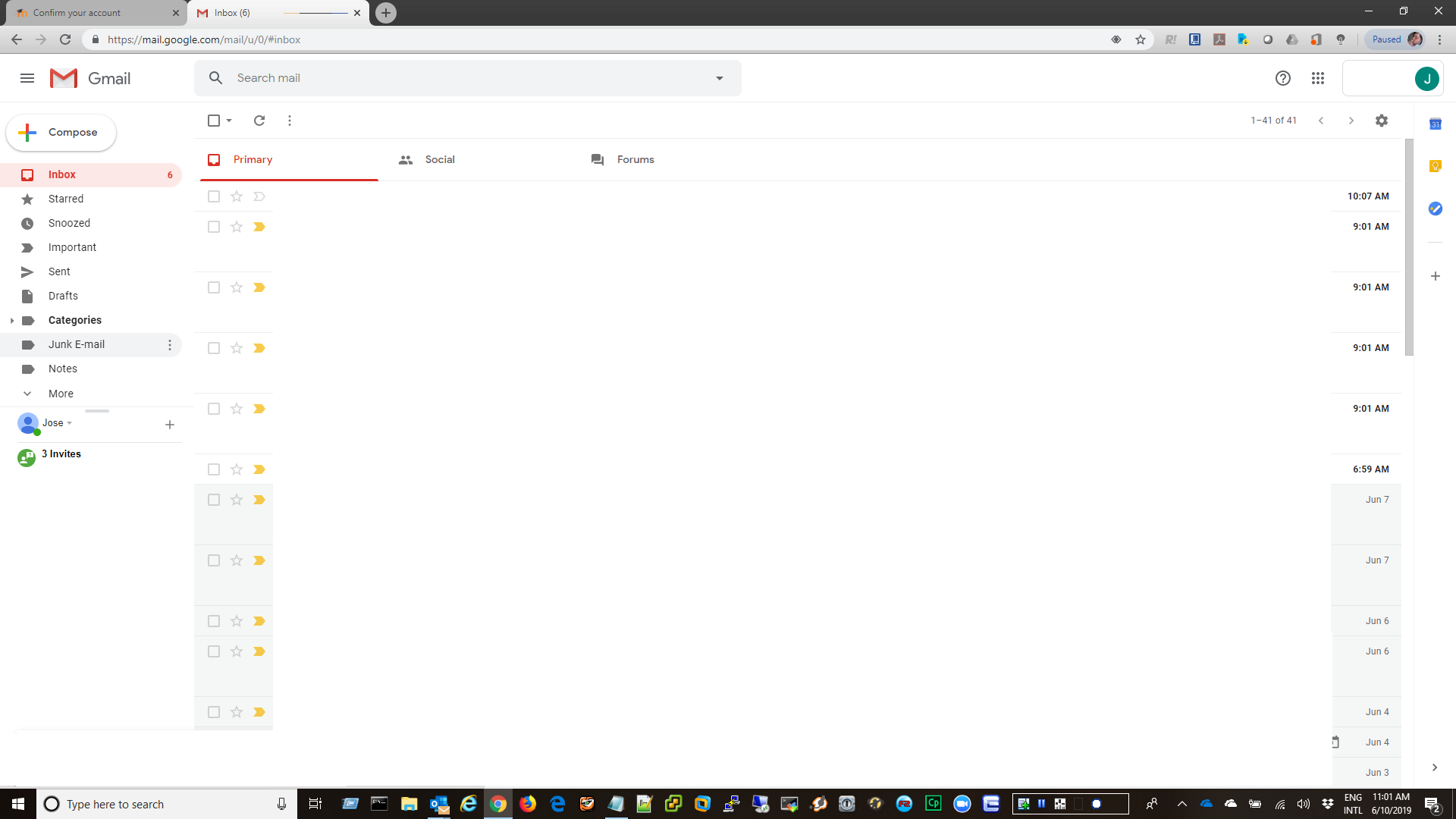 Revise que el email haya sido recibido en el INBOX.  

Haga clic en el campo Junk E-mail.
Acceso Nuevo
Paso39
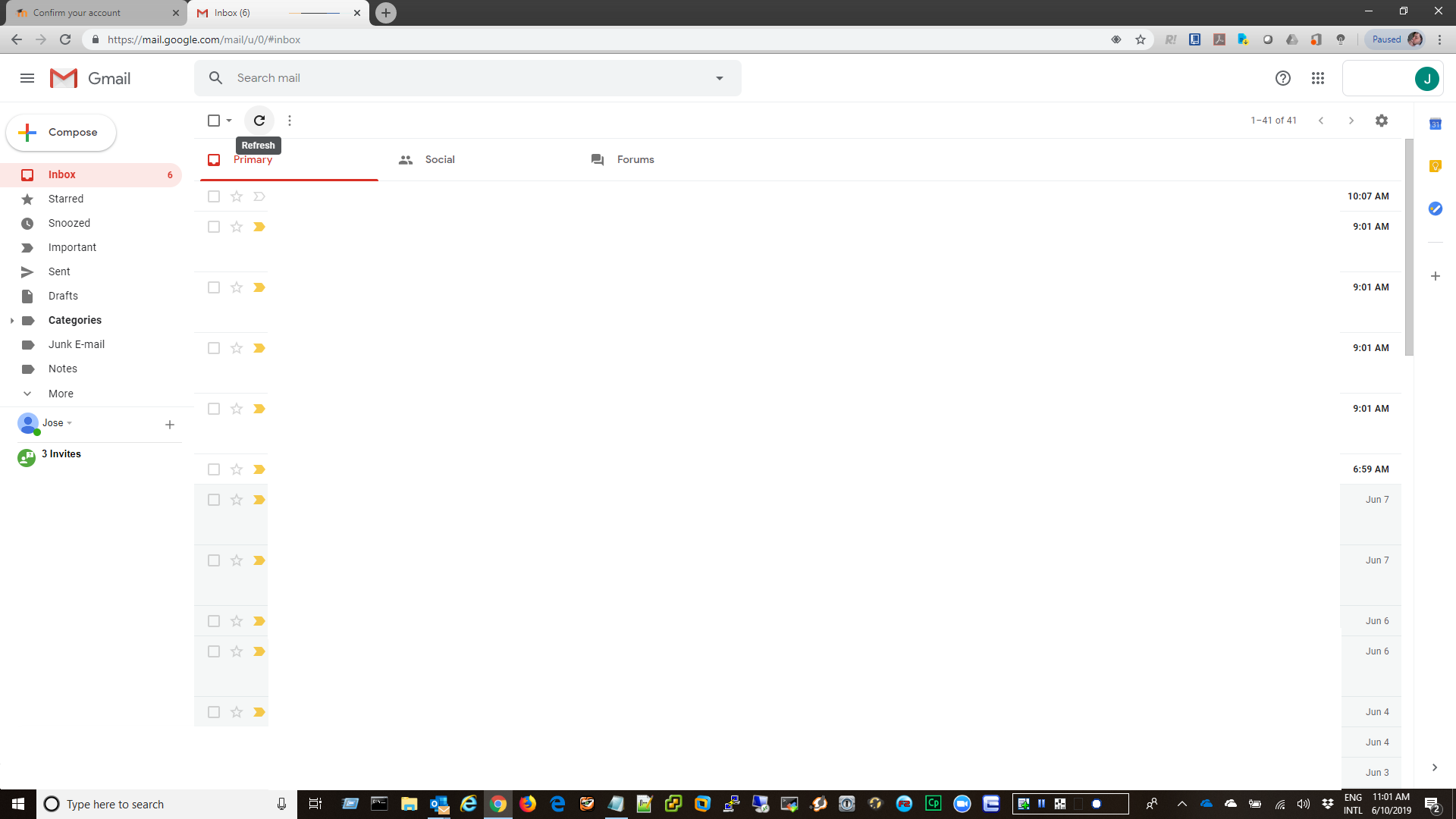 Es posible que tenga que refrezcar su listado de emails recibidos para ver el nuevo mensaje que le enviamos.

Haga clic en el icono Refresh.
Acceso Nuevo
Paso40
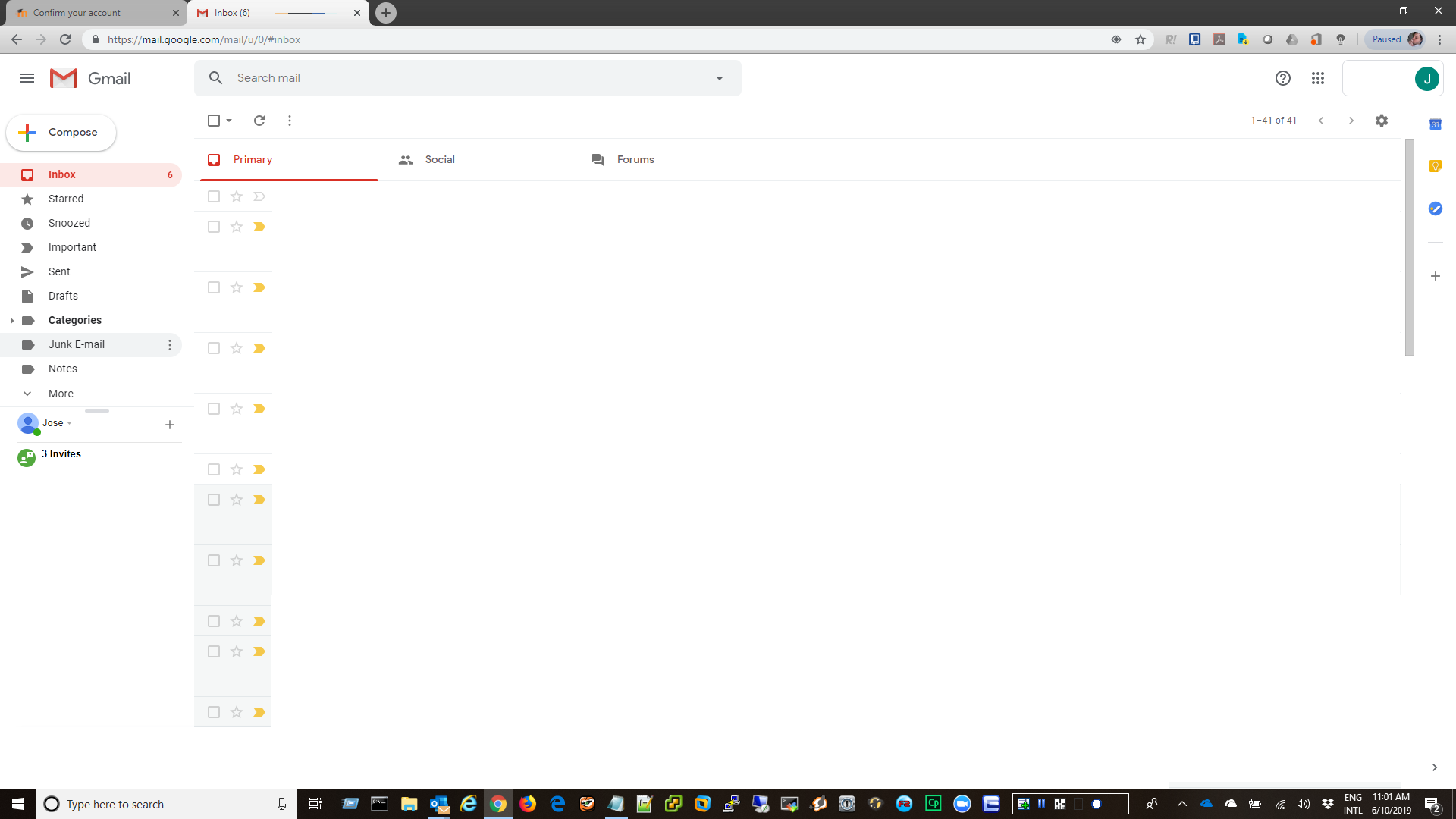 Si no encuentra nuestro mensaje en el INBOX recuerde que es posible que lo haya recibido en el JUNK.  Revise tambien esta carpeta.
Haga clic en el campo Junk E-mail.
Acceso Nuevo
Paso41
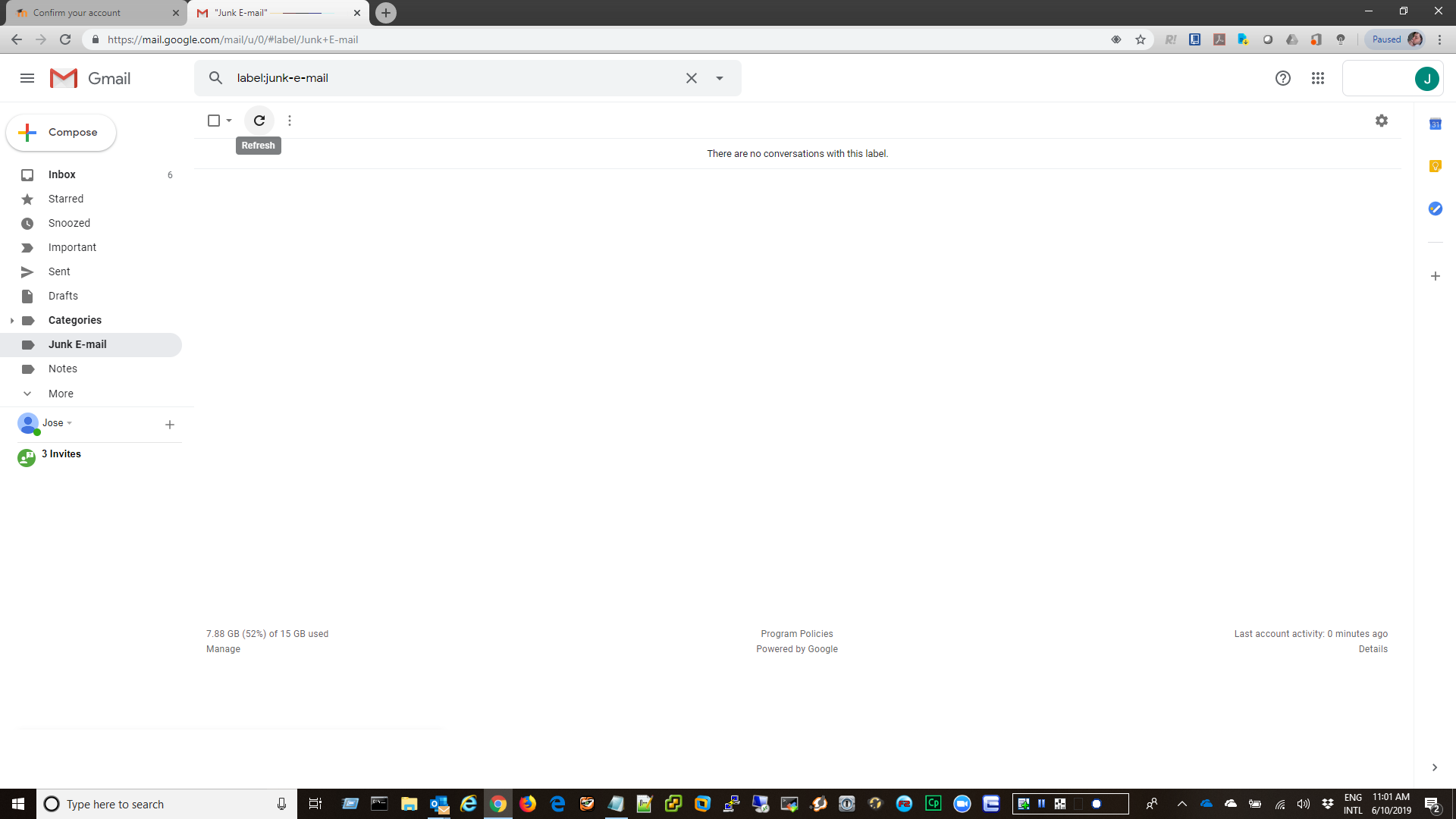 Es posible que tenga que refrezcar su listado de emails recibidos para ver el nuevo mensaje que le enviamos.

Haga clic en el icono Refresh.
Acceso Nuevo
Paso42
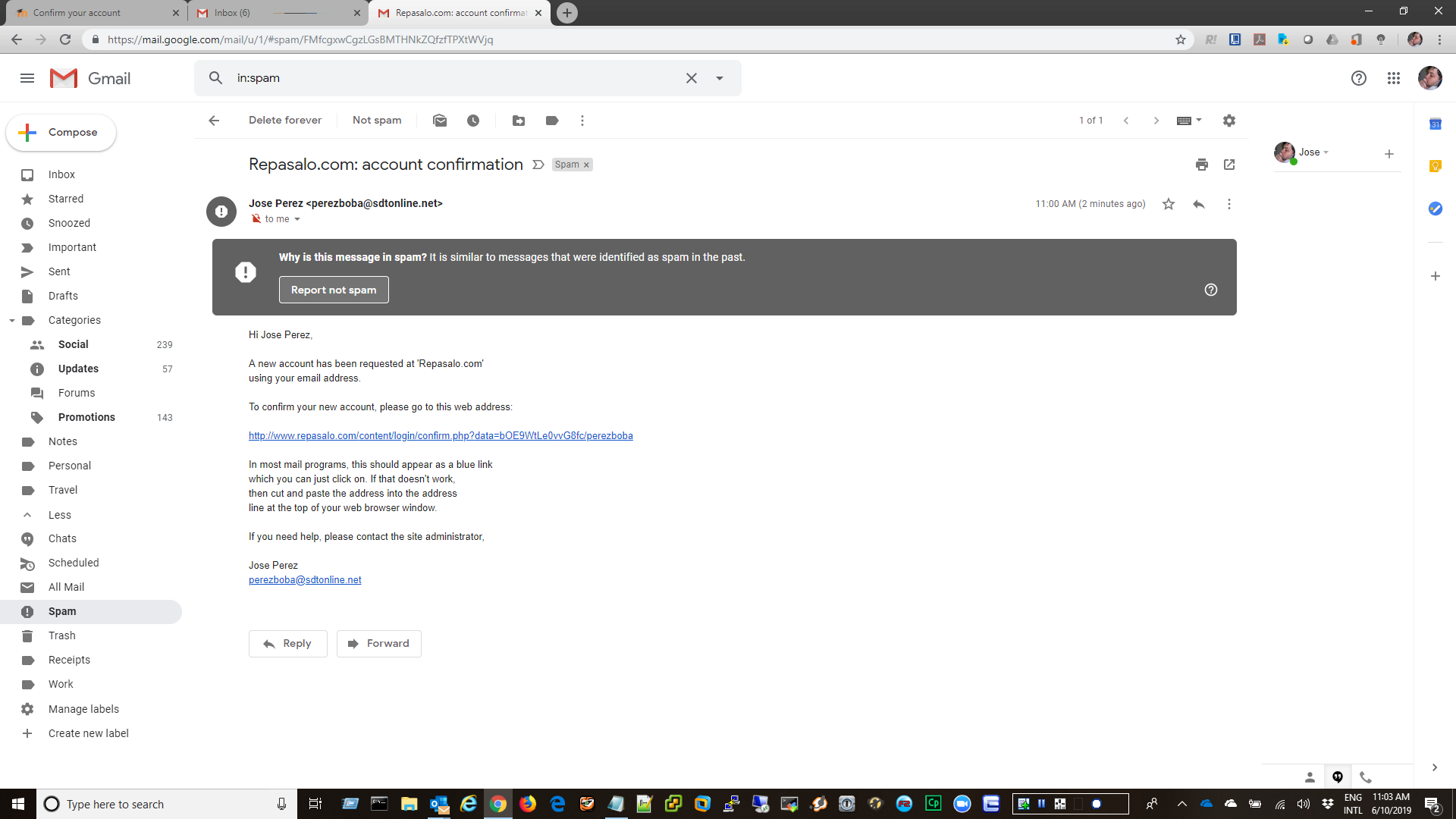 Si encontró el email en la carpeta de JUNK debe marcarlo como "NOT SPAM" para activarle los enlaces y que en el futuro pueda recibir otros comunicados de nosotros.

Haga clic en el botón Report not spam.
Acceso Nuevo
Paso43
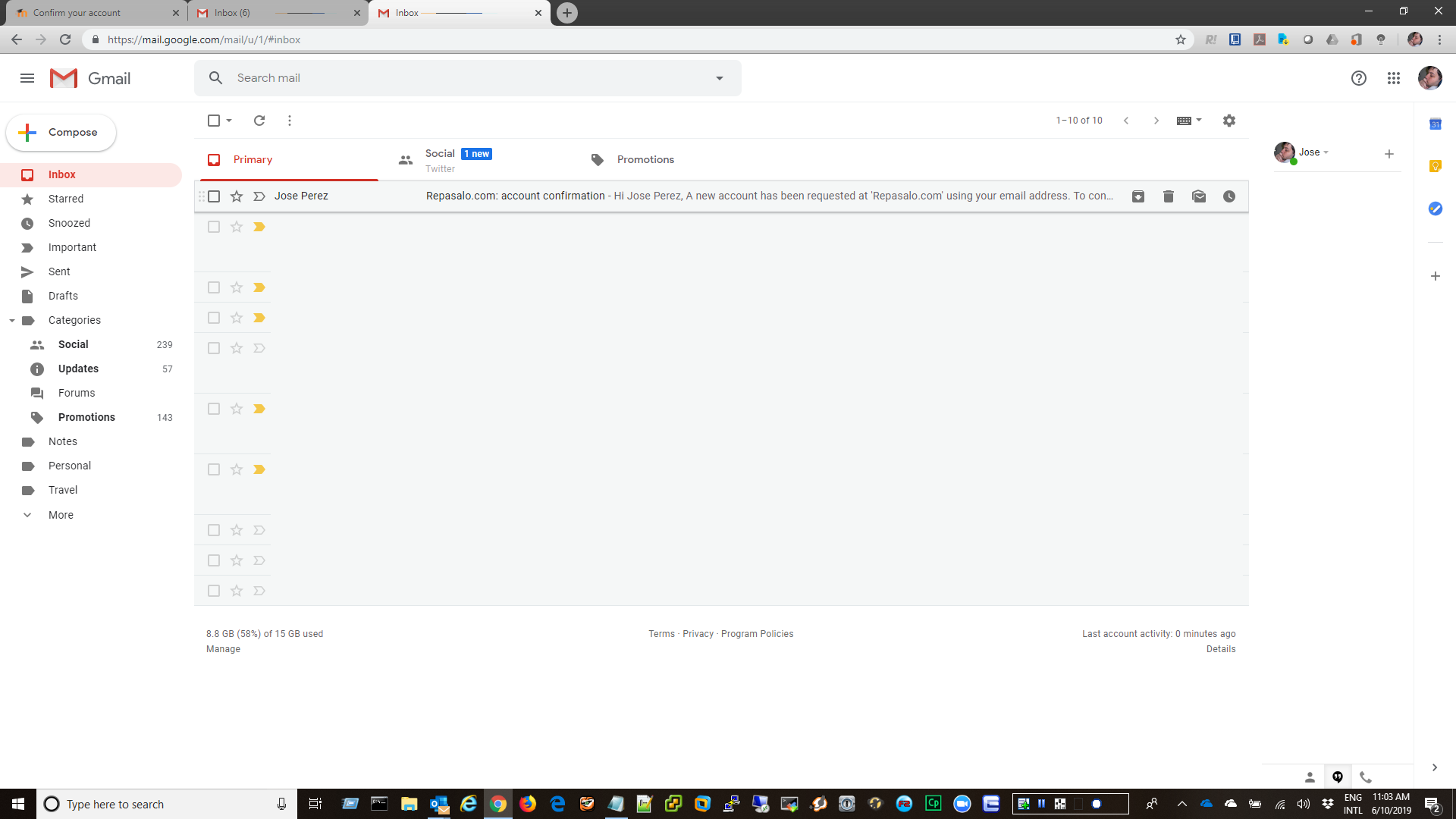 Al encontrar el email que le envíamos en el INBOX proceda a abrirlo.  El email tiene como tema el texto "Account Confirmation".

Haga clic en el campo Repasalo.com: account confirmation.
Acceso Nuevo
Paso44
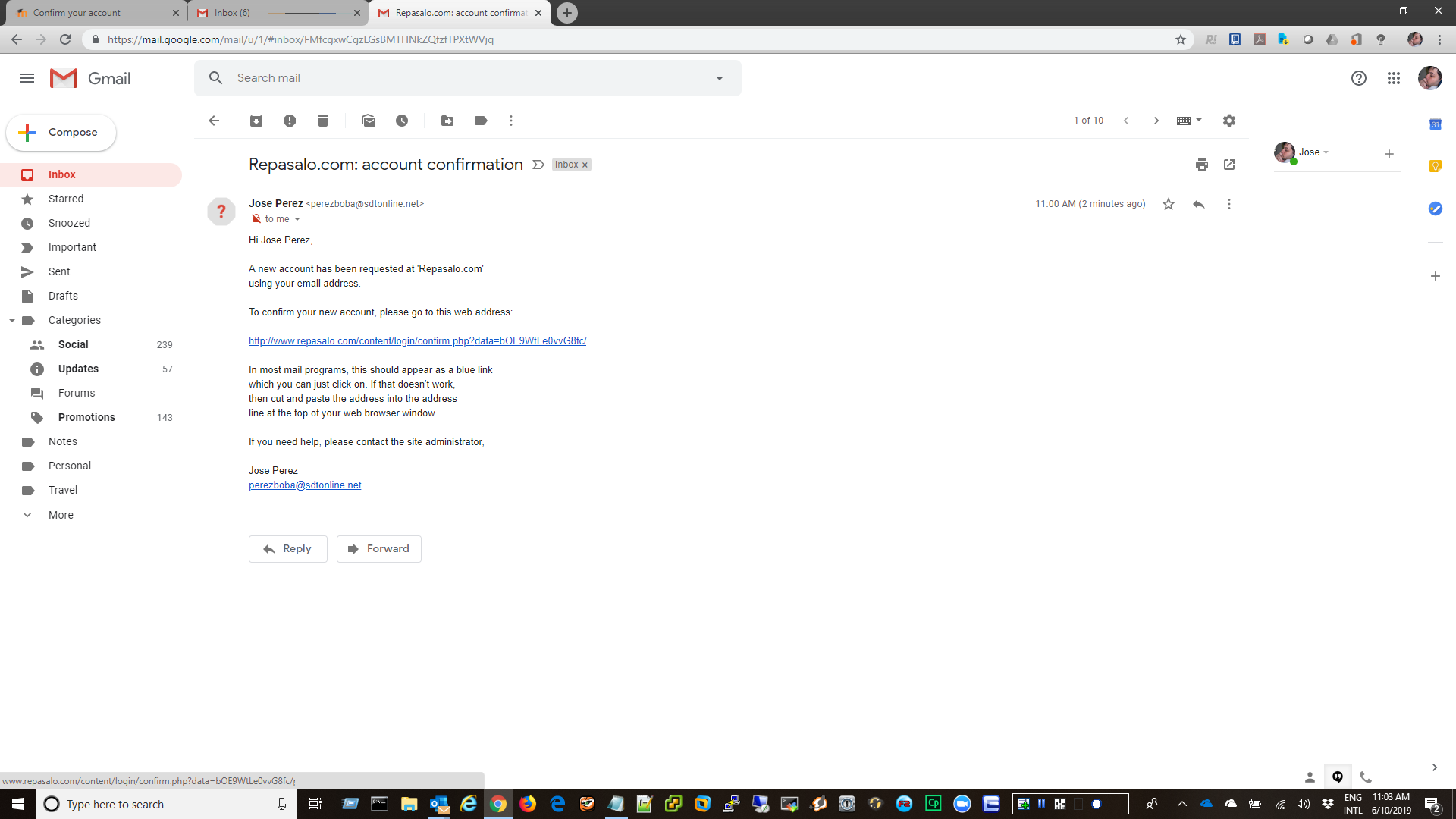 Proceda a confirmar la cuenta haciendo clic en el enlace provisto.

Haga clic en el enlace content/login/confirm.php?.
Acceso Nuevo
Paso45
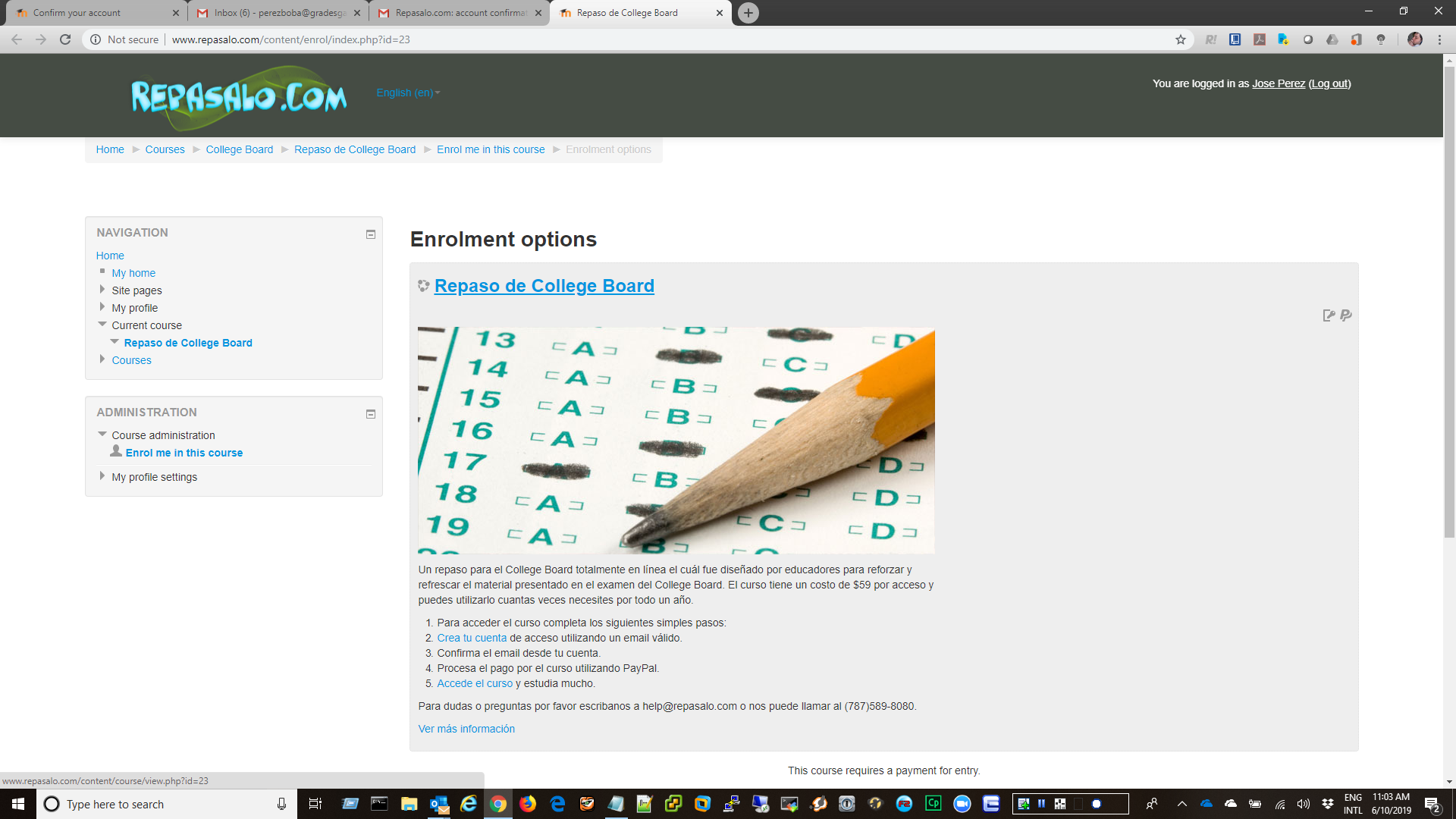 El enlace lo regresa al curso del repaso.  Haga clic en la barra deslizadora hasta encontrar el borón de pago provisto por Paypal..

Haga clic en el campo Repaso de College Board.
Acceso Nuevo
Paso46
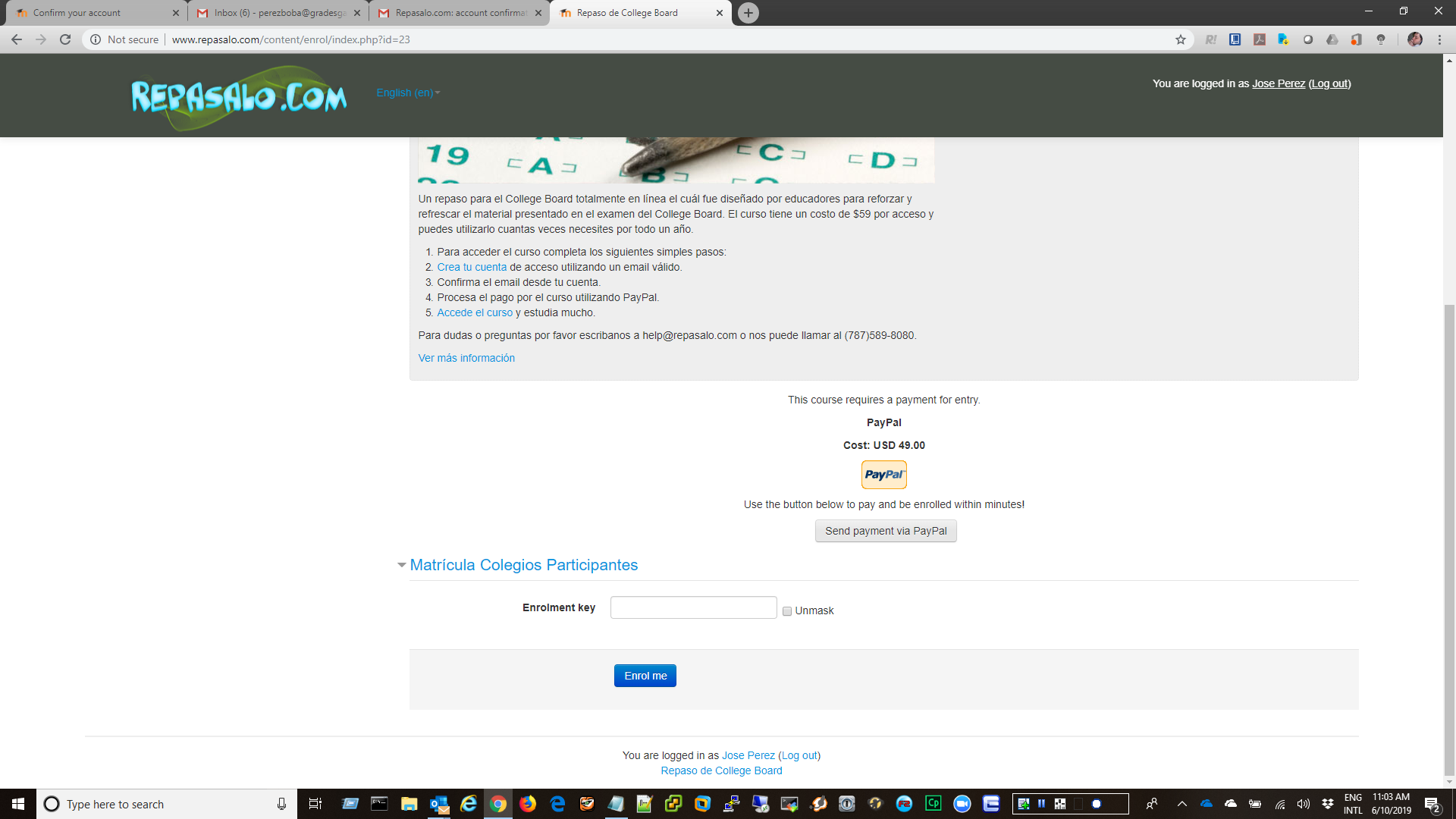 Verifique la información para enviar su pago.

Haga clic en el botón Send payment via PayPal.
Acceso Nuevo
Paso47
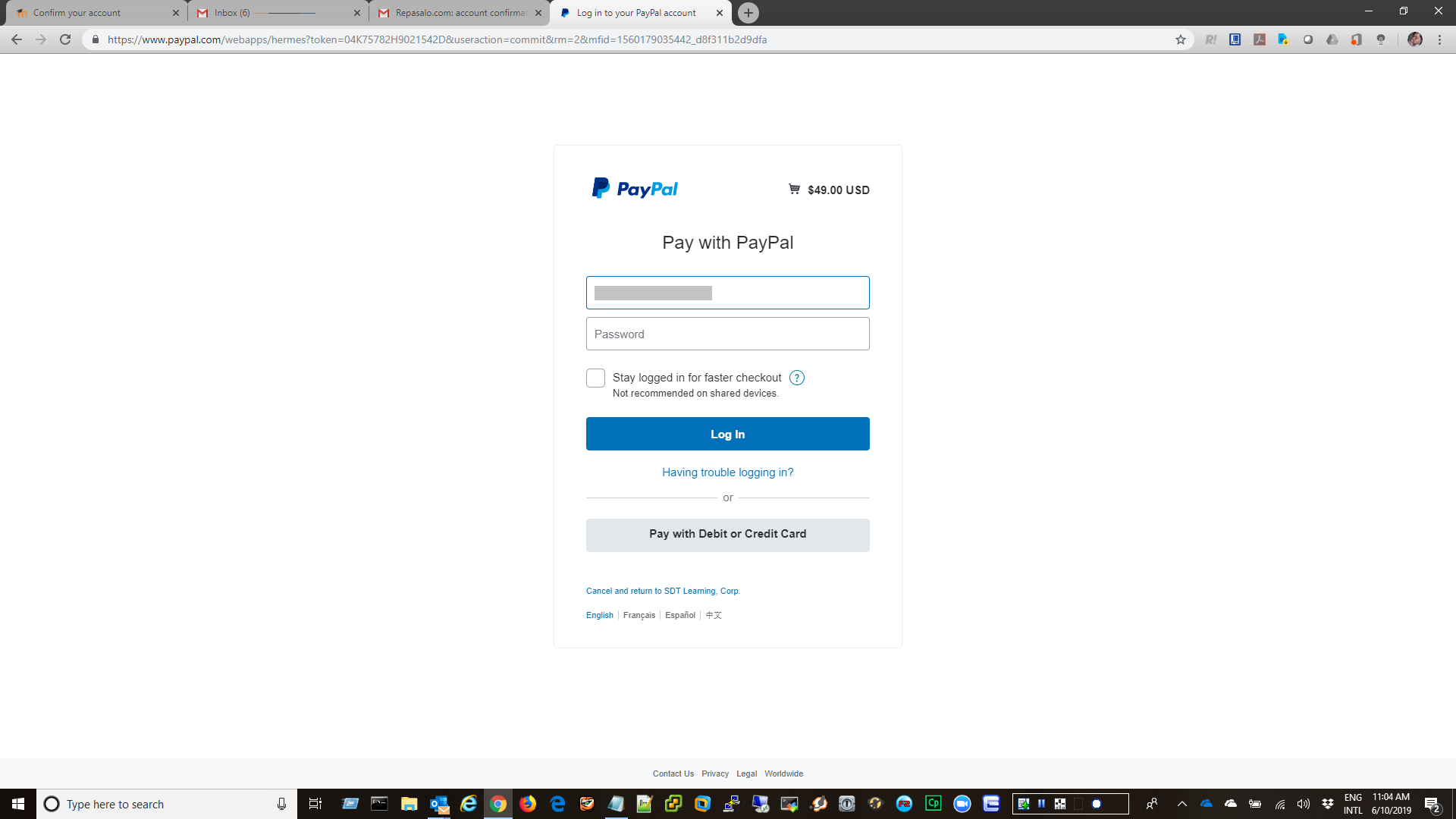 Será redireccionado a la página segura de Paypal para procesar su pago. Entre su infomración de acceso.

Introduzca la información en el campo Email. En este ejemplo, introduzca "su-email@gmail.com".
Acceso Nuevo
Paso48
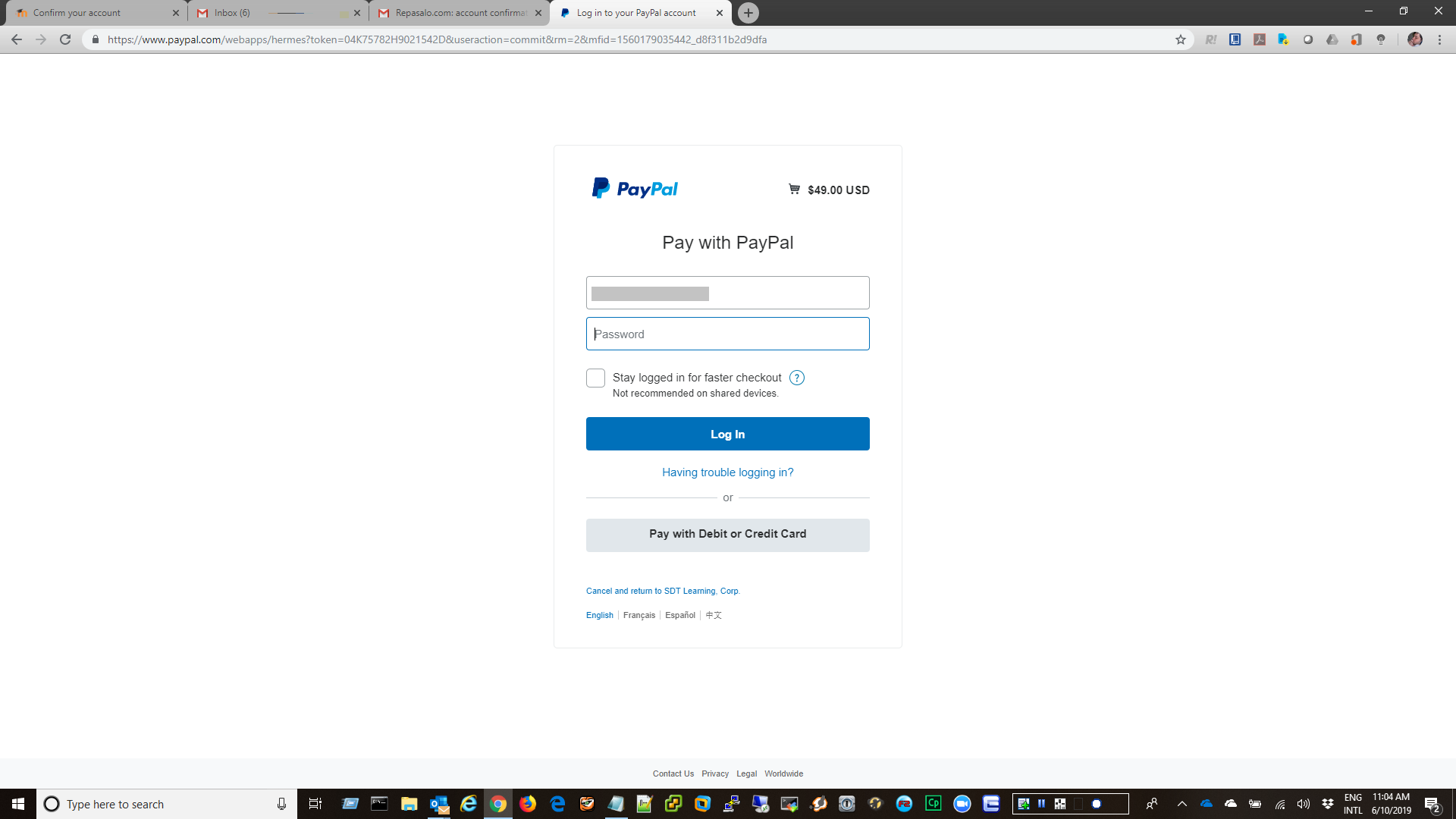 Pase al próximo campo.
Pulse [Tabulador].
Acceso Nuevo
Paso49
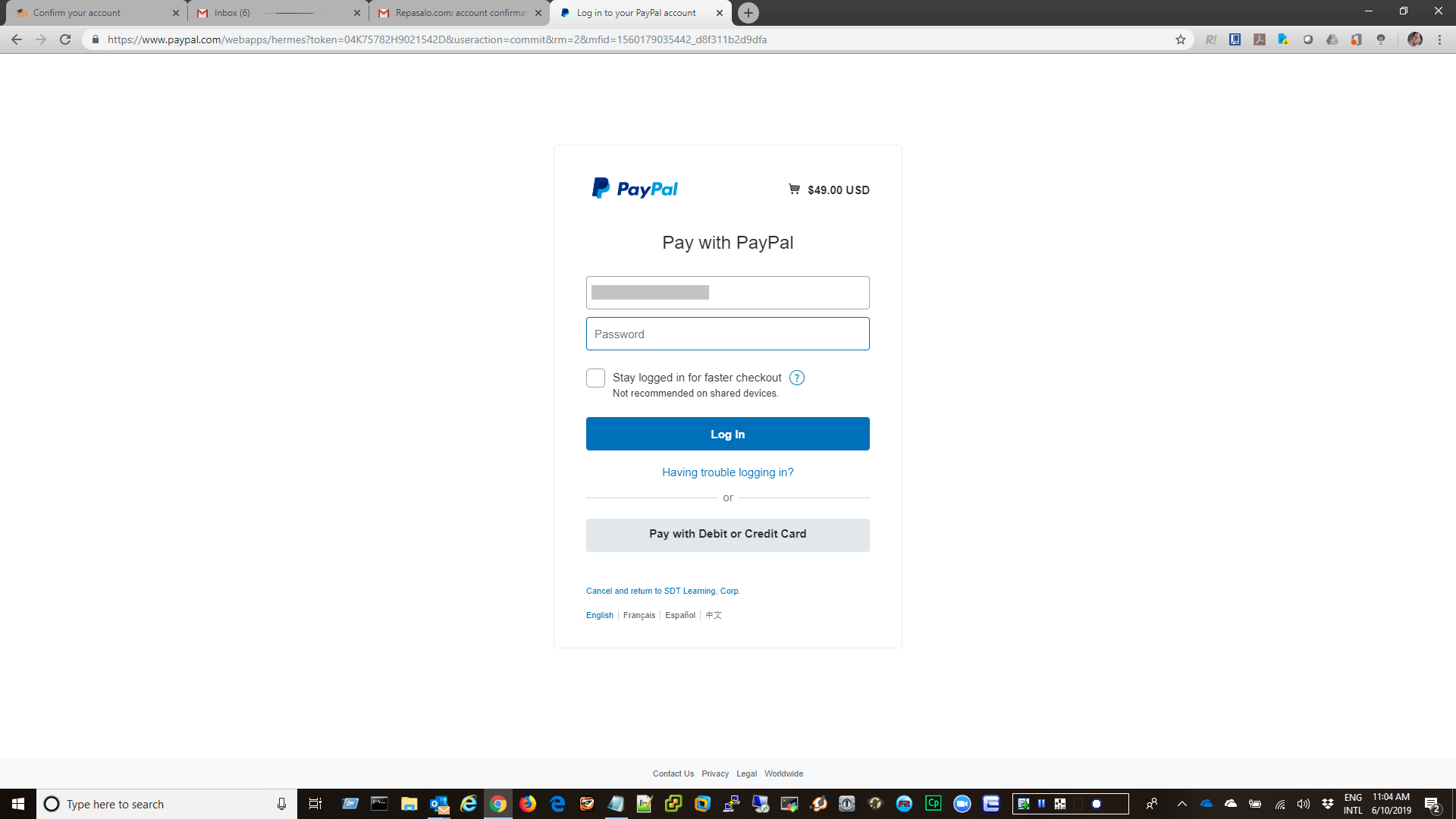 Introduzca la información en el campo Password. En este ejemplo, introduzca "******".
Acceso Nuevo
Paso50
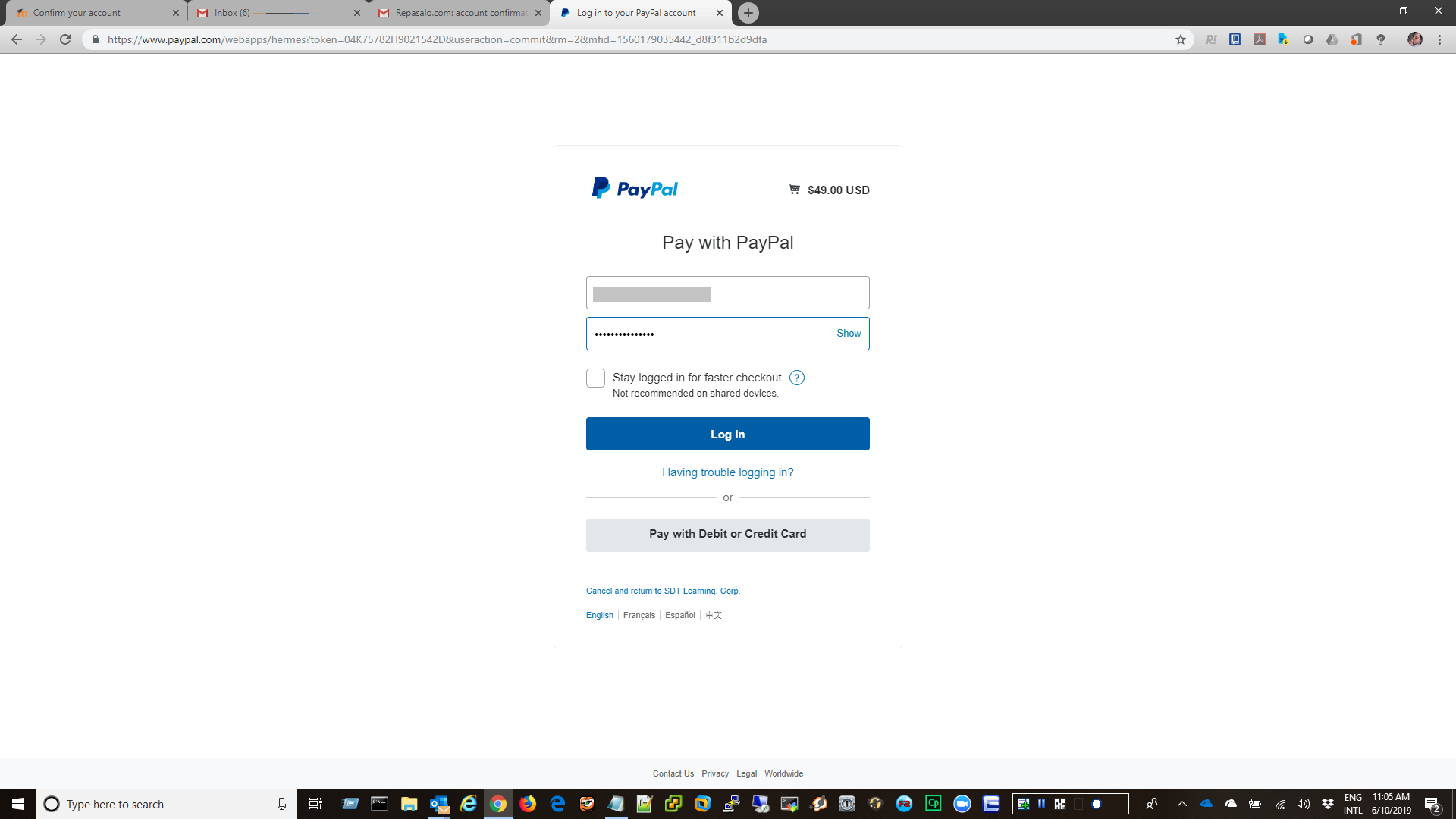 Con el botón izquierdo pulsado, arrastre el ratón hasta la ubicación que desee.
Acceso Nuevo
Paso51
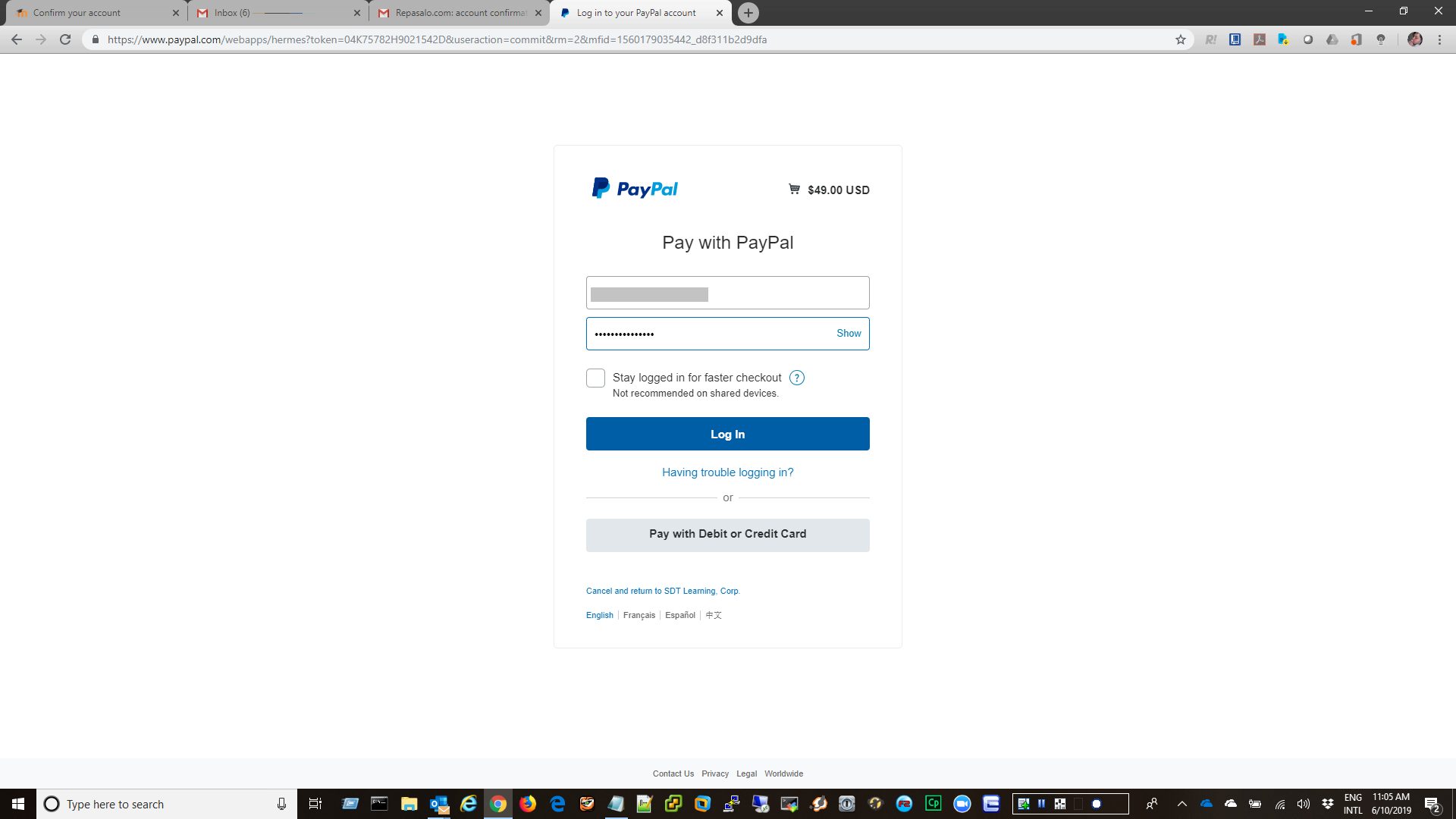 Si no tiene una cuenta de PAYPAL no es necesario conectarse, puede utilizar la opción de pago desconectado con tarjeta provista en la parte inferior de la pantalla.

Haga clic en el botón Pay with Debit or Credit.
Acceso Nuevo
Paso52
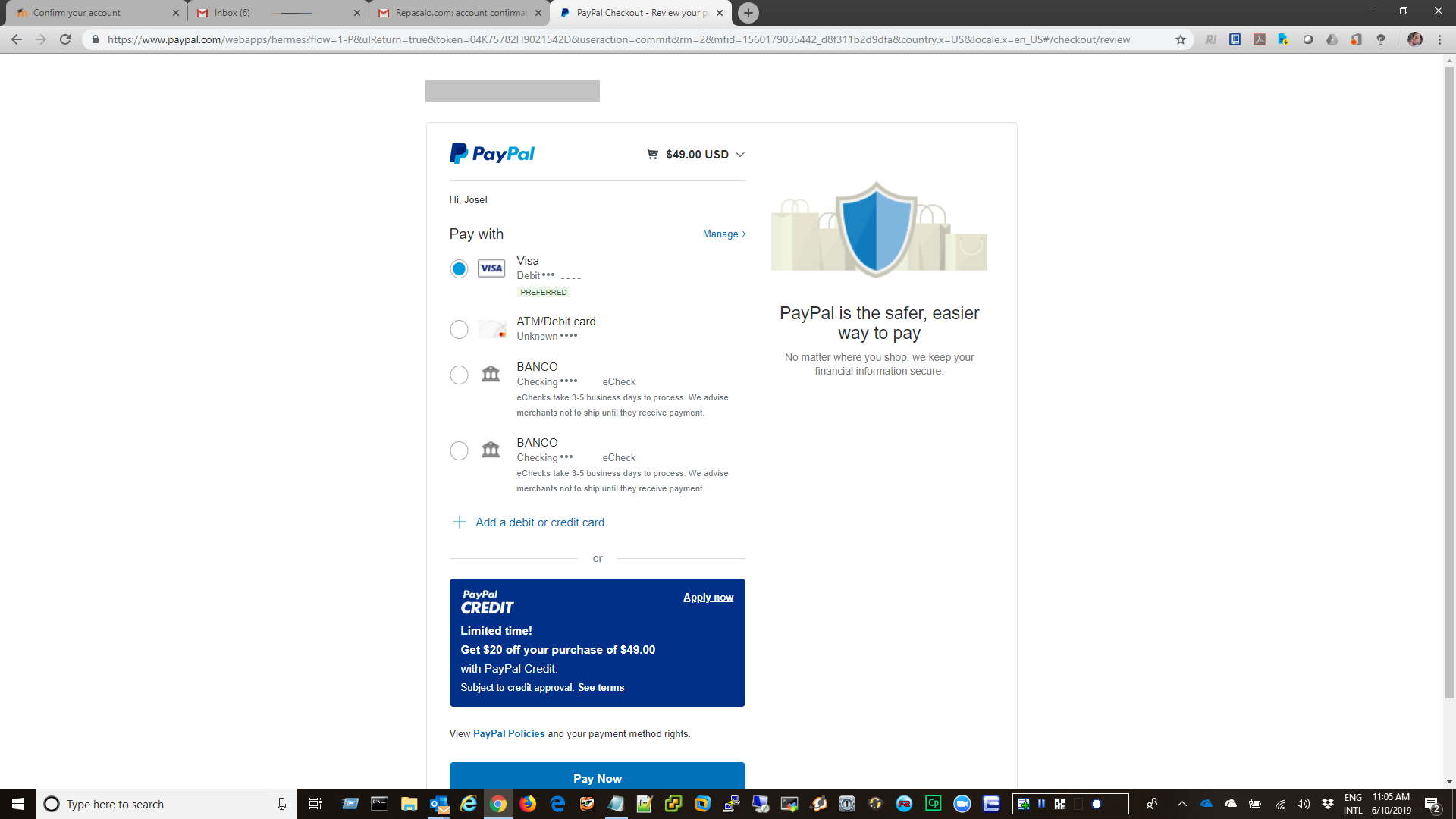 Seleccione la opción deseada para efectuar el pago.

Desplácese por el panel Review your paymen.  con la rueda del ratón.
Acceso Nuevo
Paso53
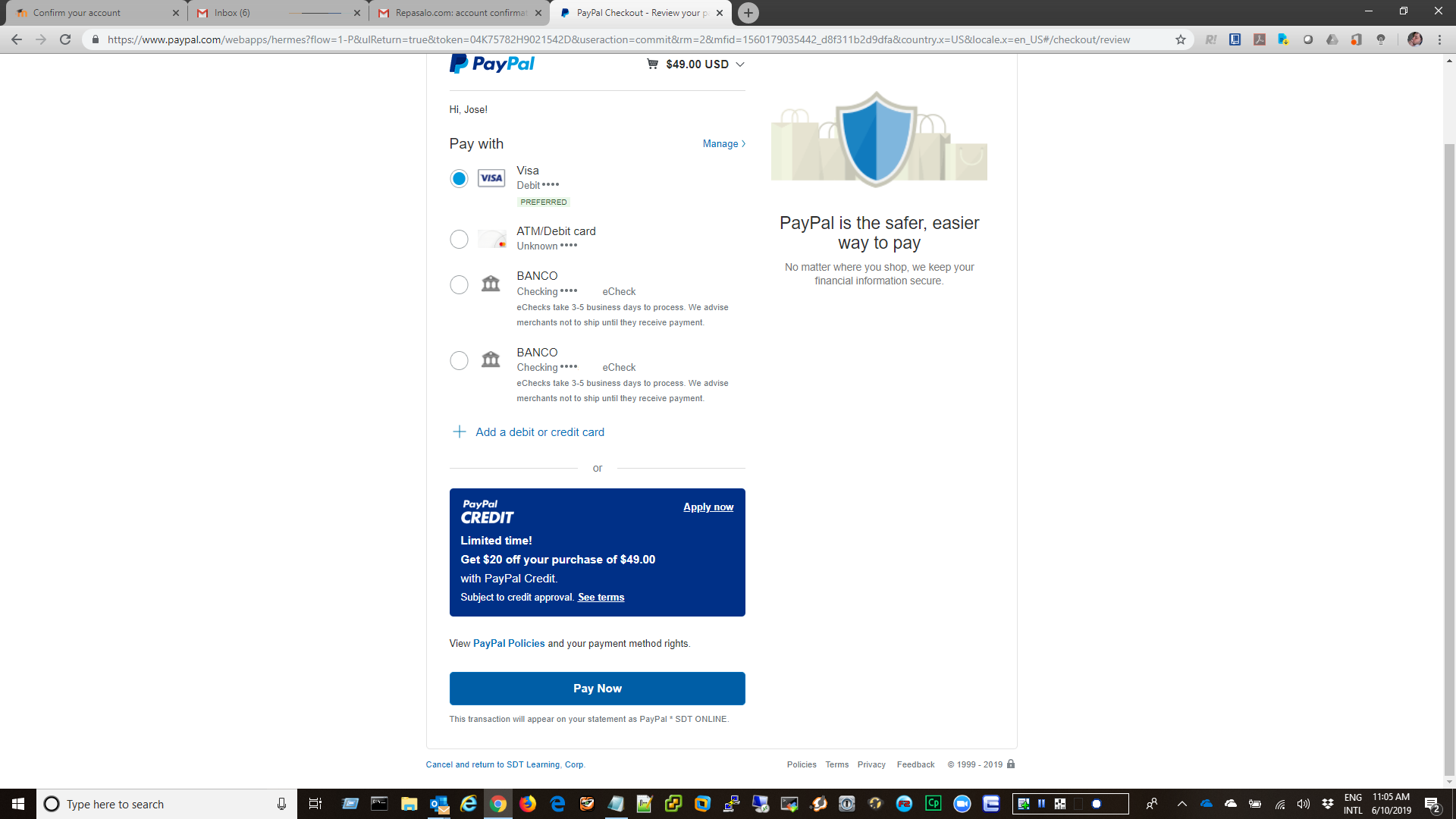 Haga clic en el botón Pay Now.
Acceso Nuevo
Paso54
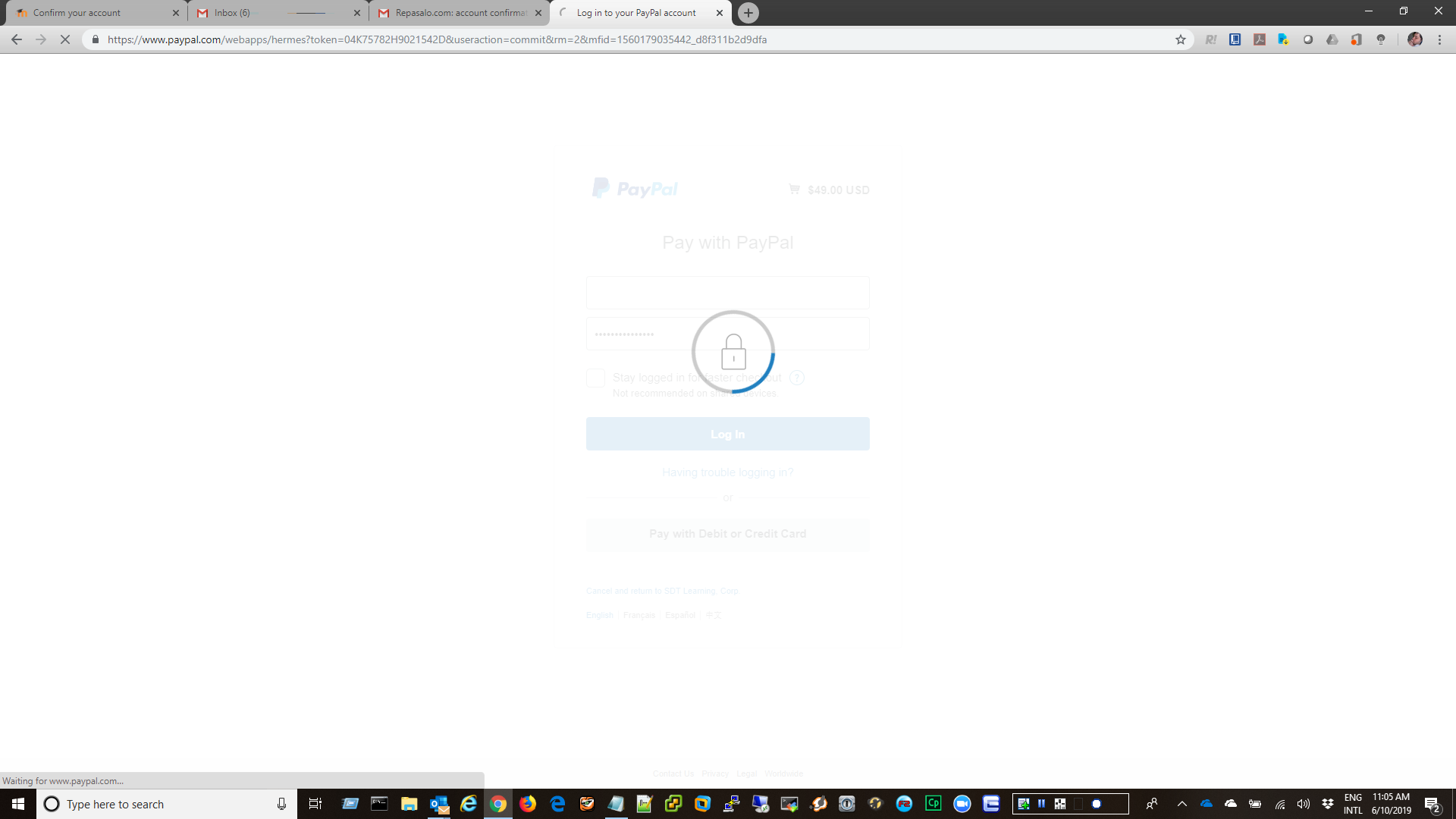 Se procesa su pago.
Señale el icono Processing Payment.
Acceso Nuevo
Paso55
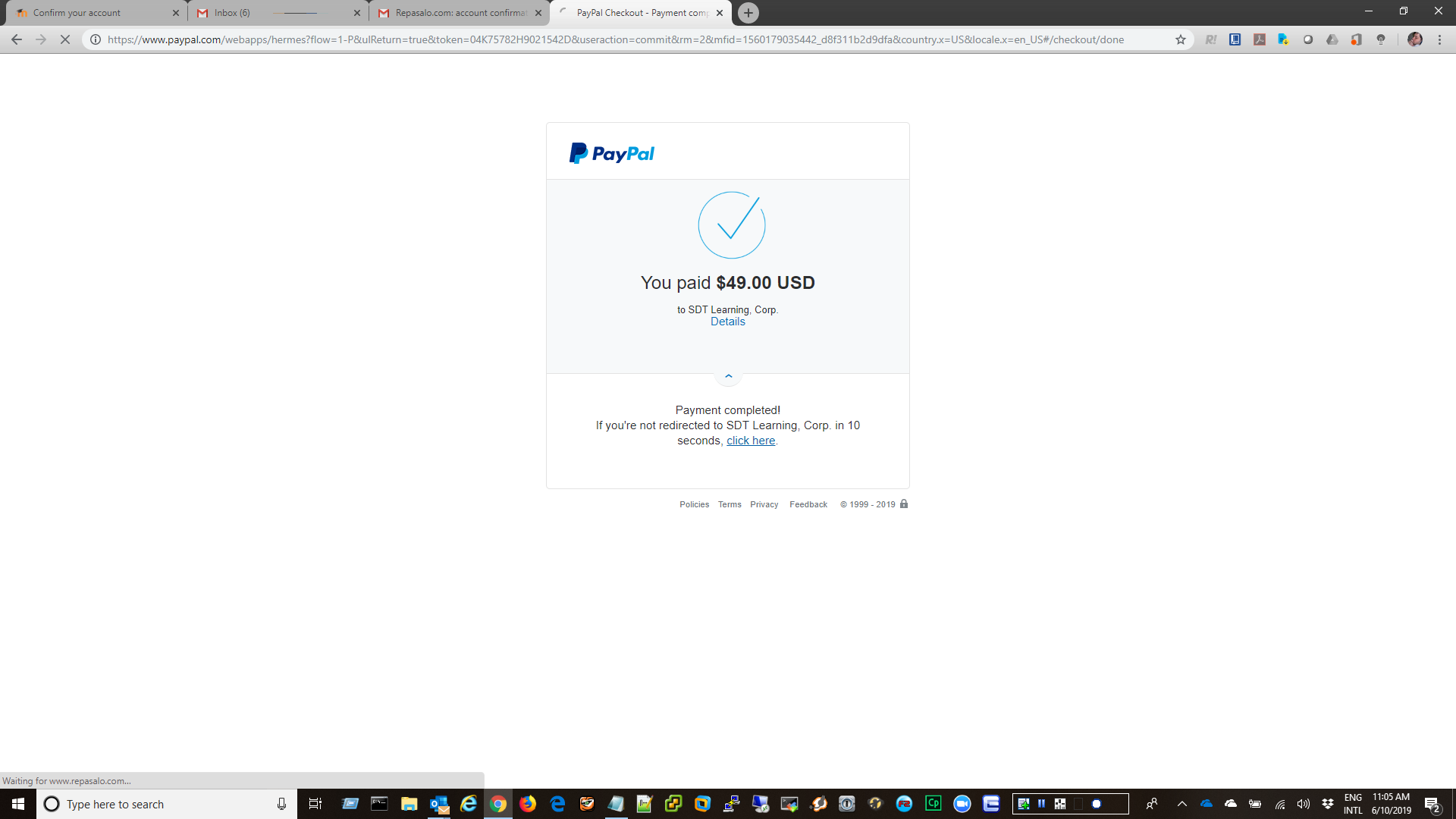 Su pago fue procesado.  Utilice el enlace para regresar a REPASALO.COM.
Haga clic en el campo click here.
Acceso Nuevo
Paso56
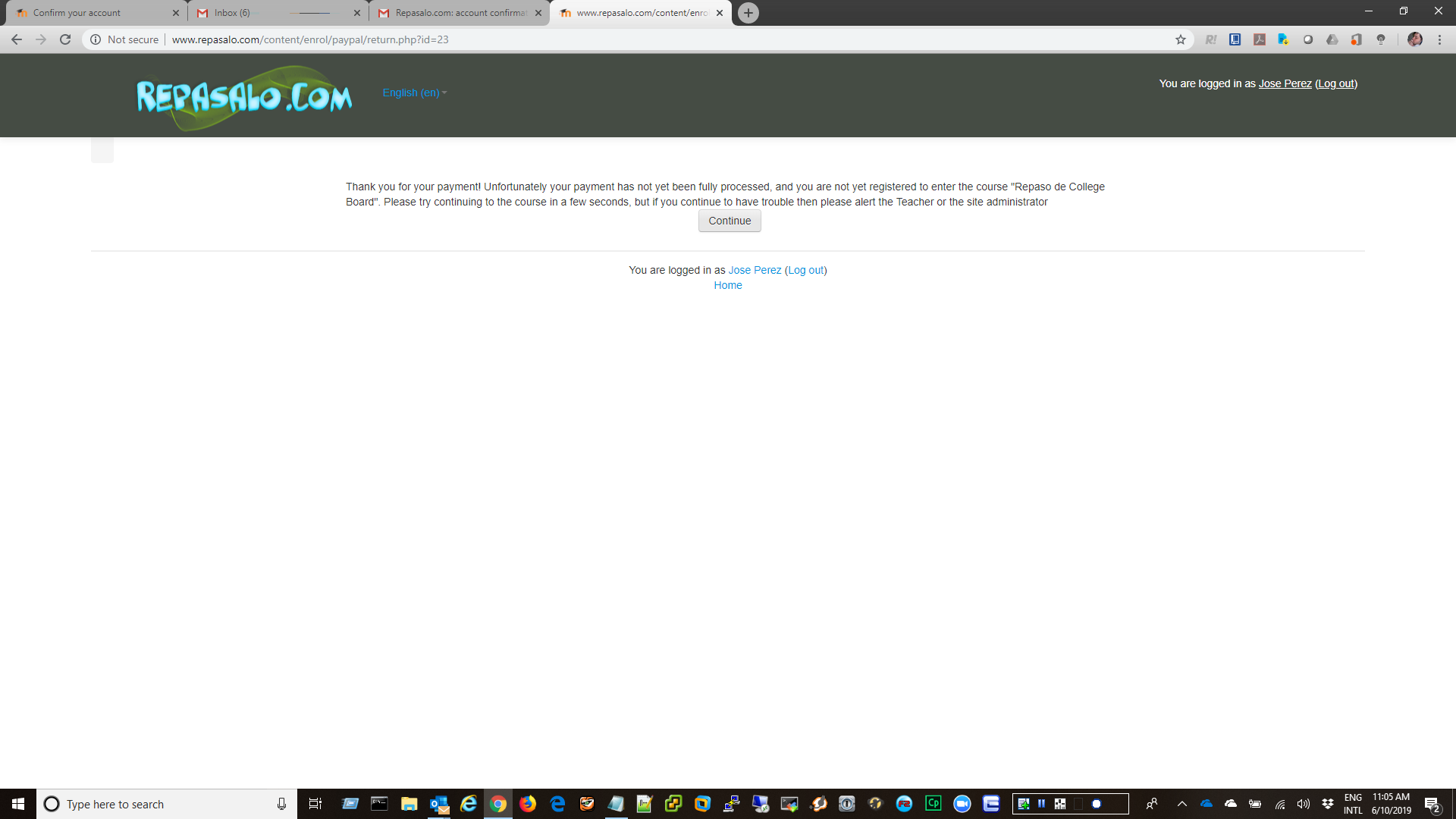 El curso debe aparecer activado. Si recibe un mensja de que el pago no ha sido procesado en su totalidad, espere unos 3 minutos y presione el botón provisto para continuar.

Haga clic en el botón Continue.
Acceso Nuevo
Paso57
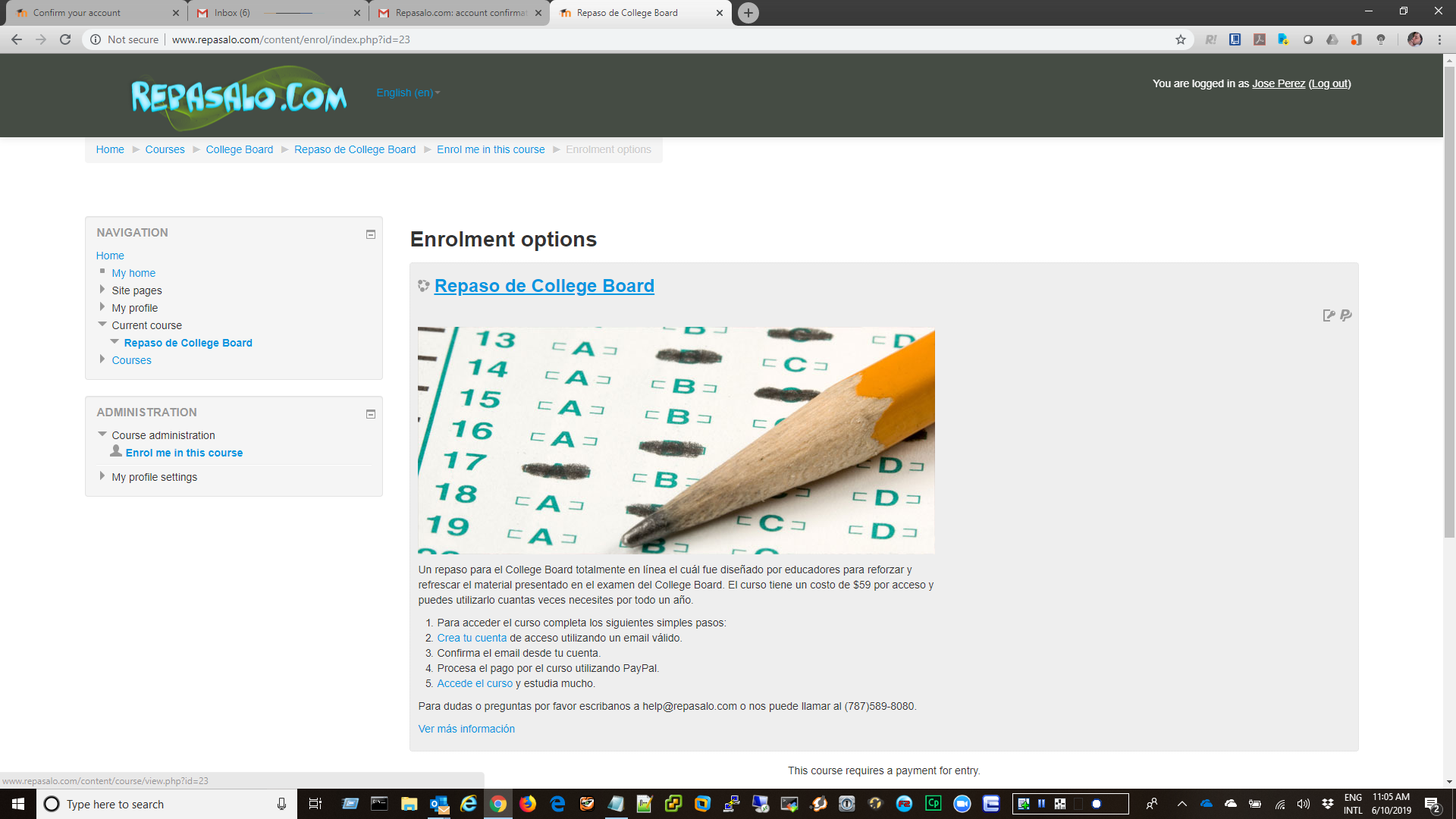 Su acceso está activado, acceda el repaso.
Haga clic en el enlace Repaso de College Board.
Acceso Nuevo
Paso58
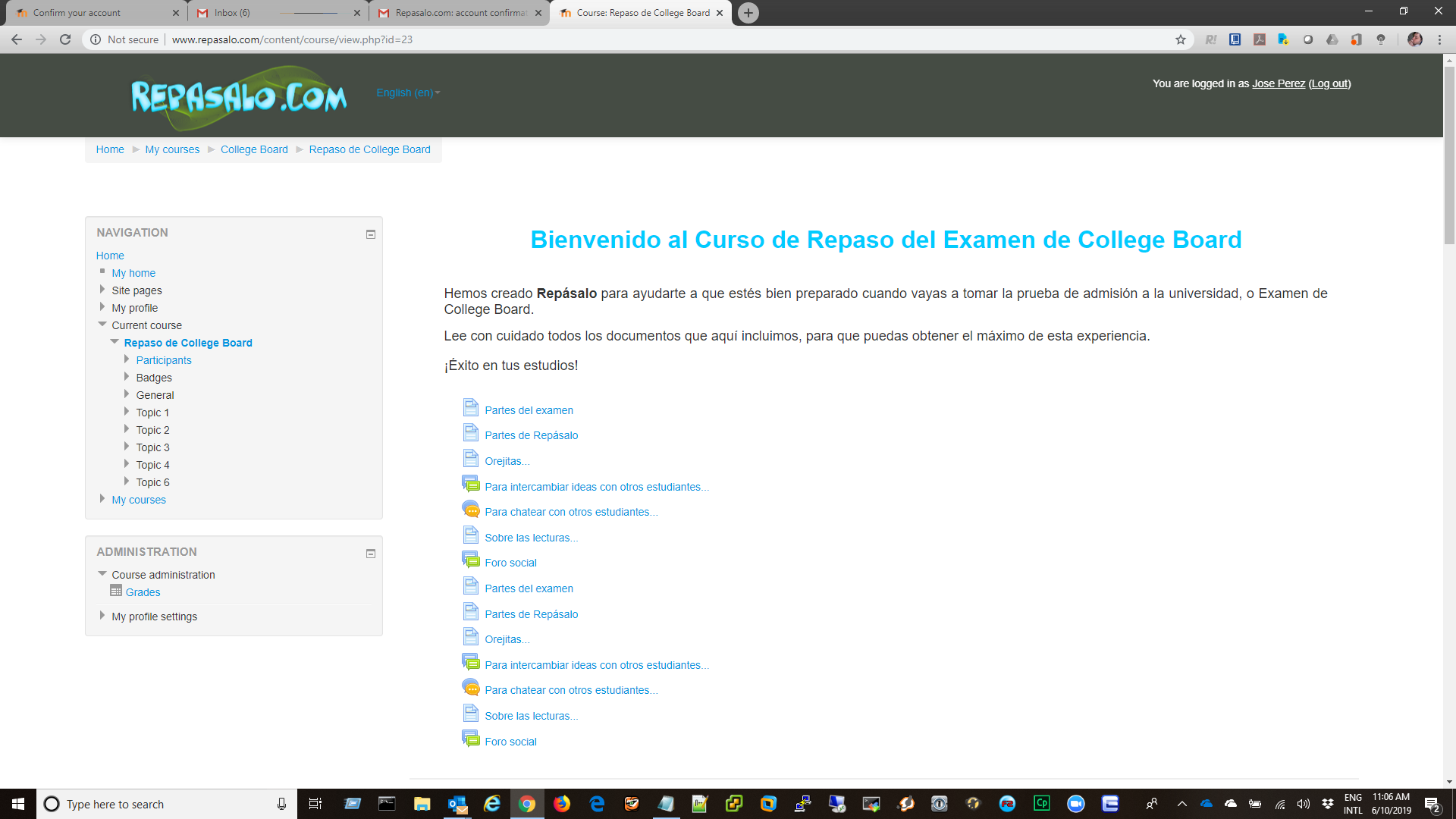 Felicidades, ha completaado el tutorial sobre los pasos necesarios para crear una cuenta y pagar por el acceso al repaso.




Fin de procedimiento.